EL MENTOR COMO 
FORMADOR DE MENTORES
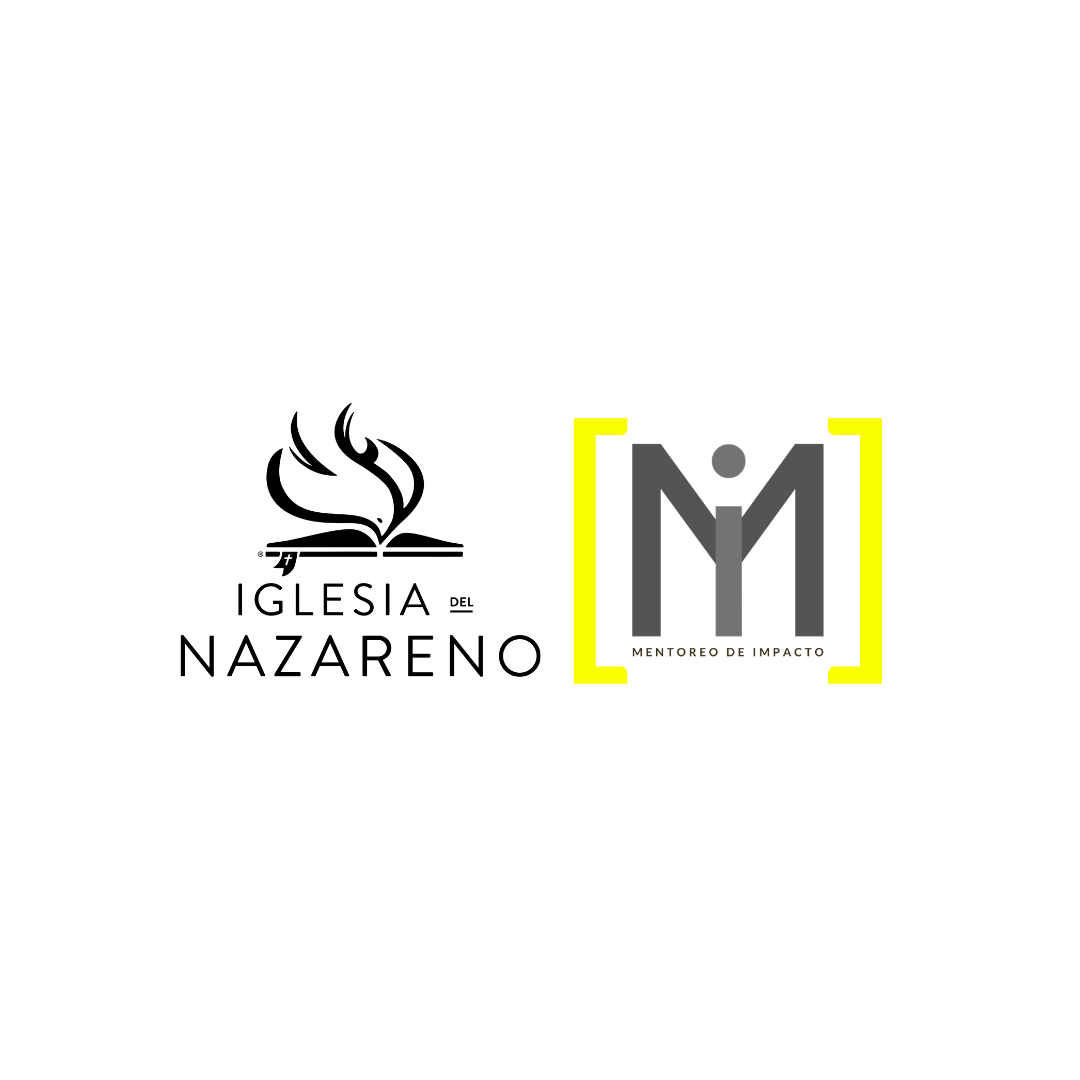 Contenido
¿Por qué formar mentores?
 Reflexión Bíblica
 Principios directrices del mentoreo.
 Habilidades a desarrollar en el mentor
 Compartir la vision sobre formar mentores
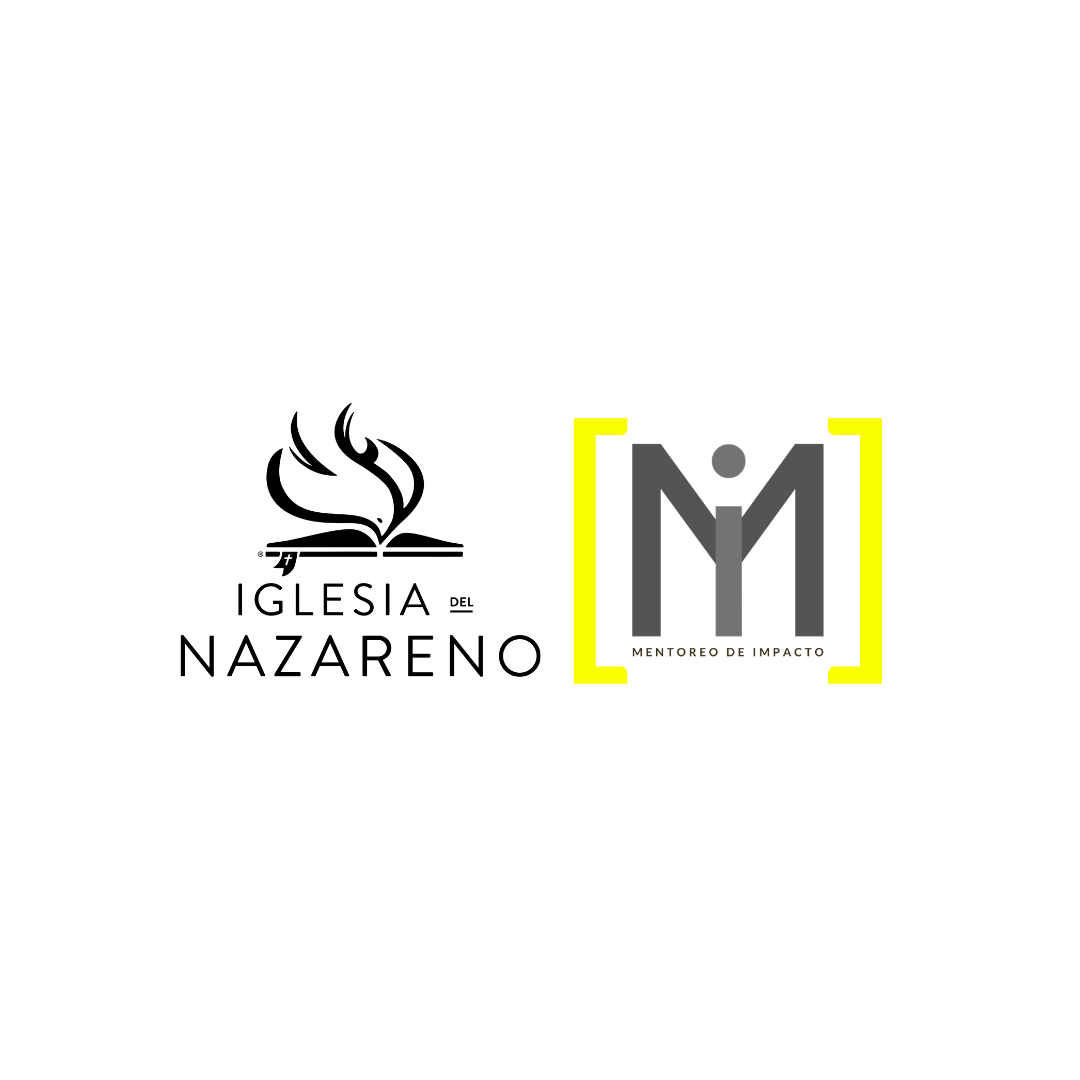 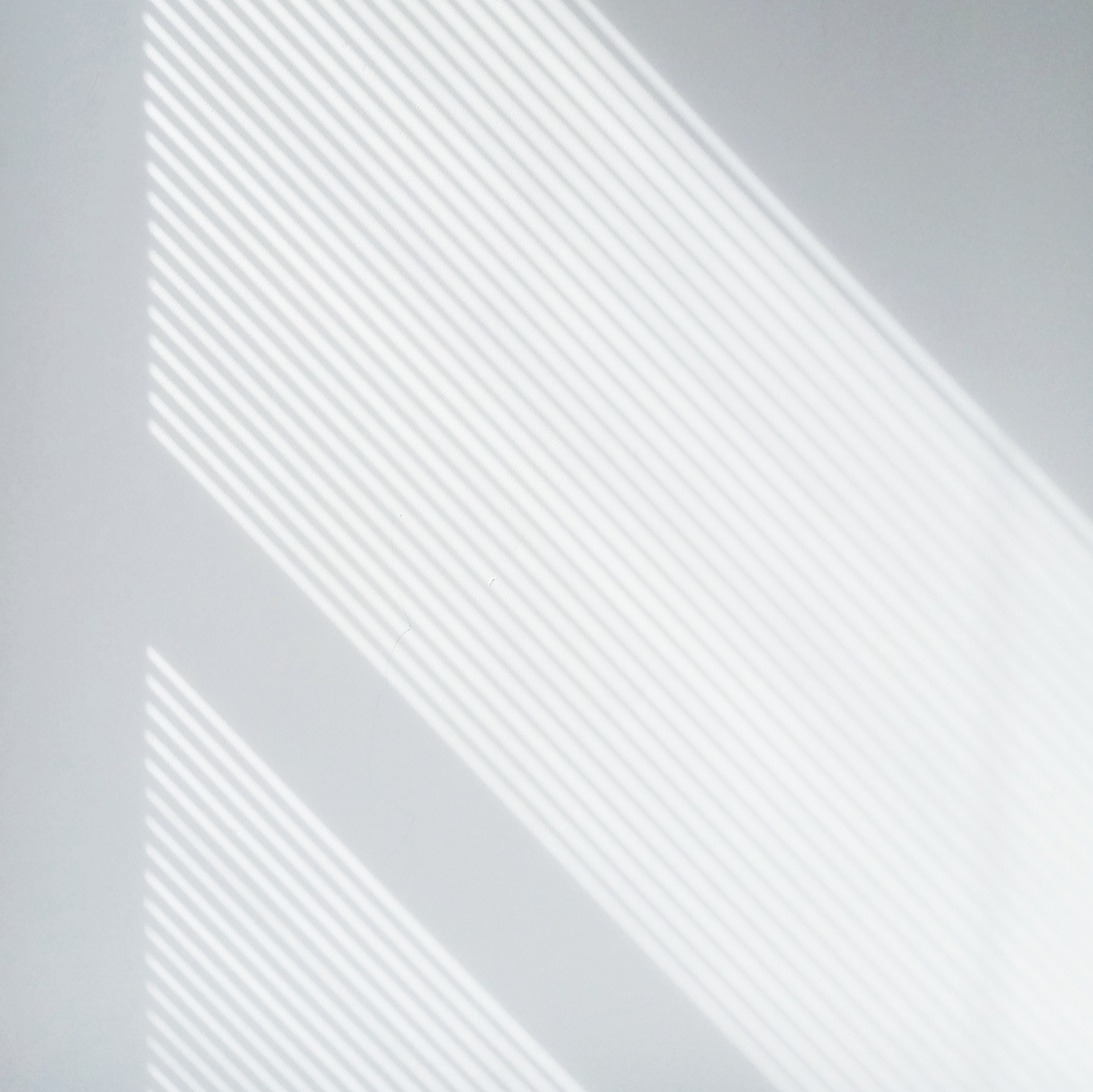 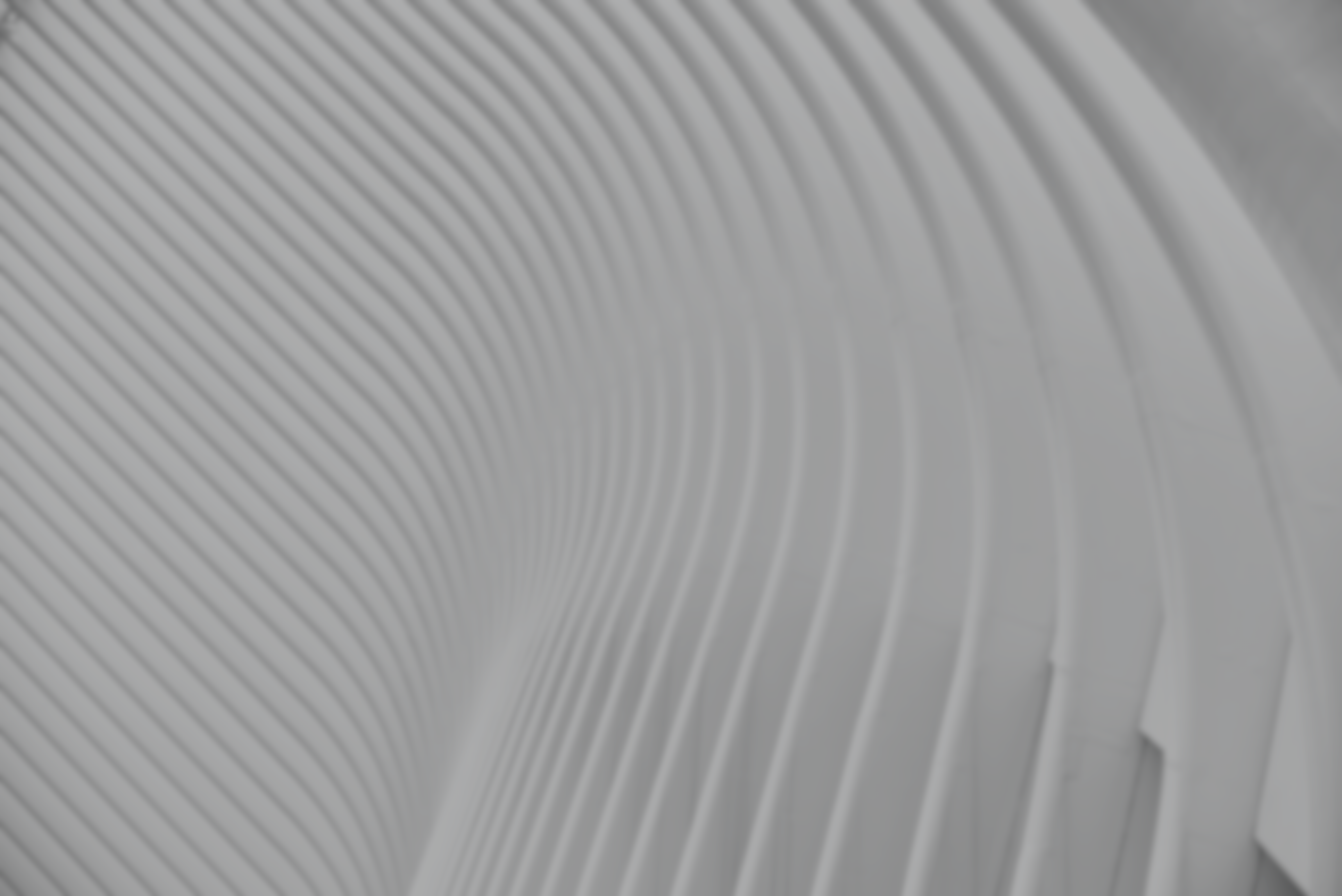 ¿Por qué formar Mentores?
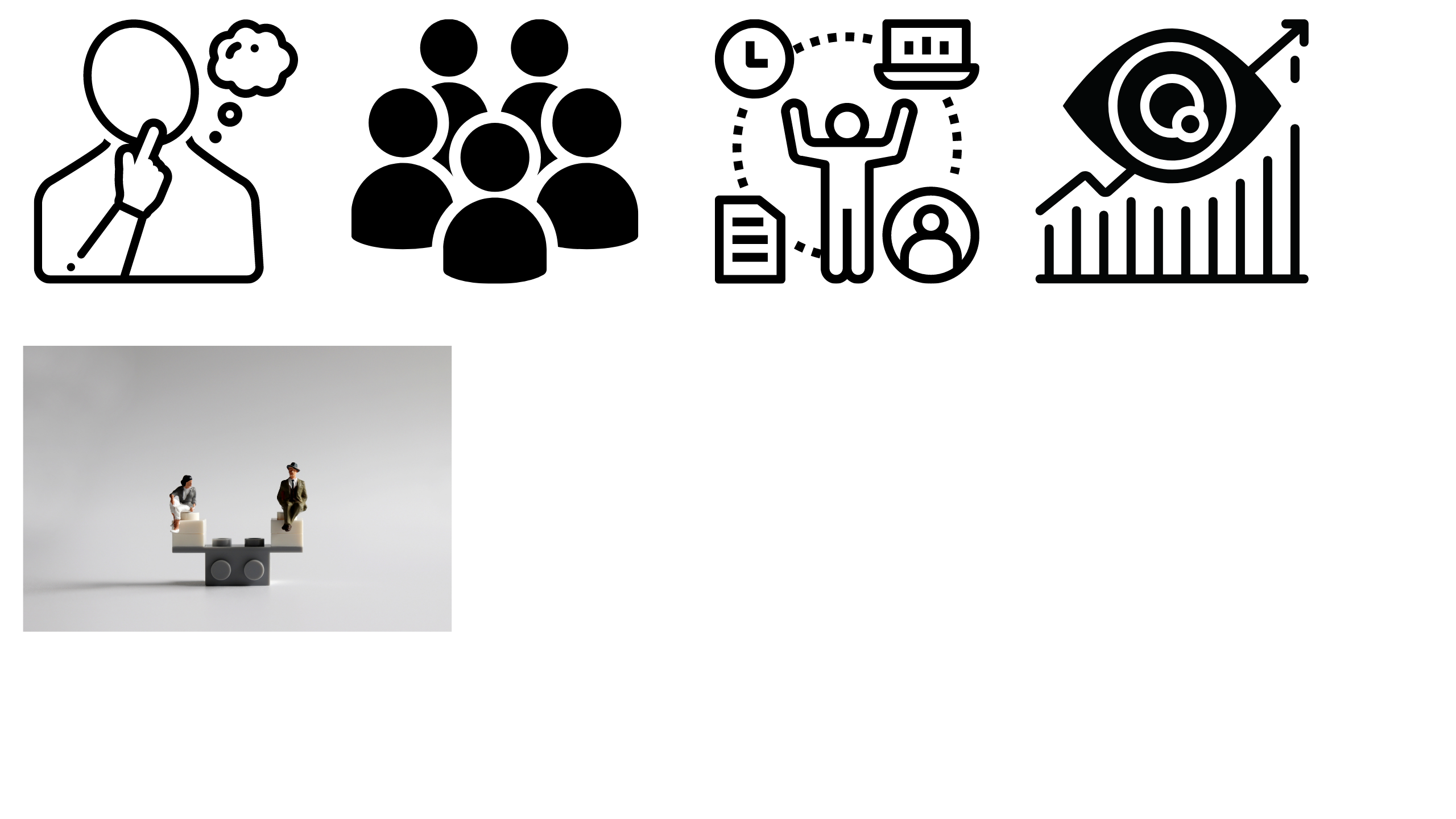 “Si pudiera regresar en el tiempo, cuando recién comenzaba en el ministerio, y pudiera hace algo diferente, sería buscar un mentor”.
“Me gustaría mentorear a otros, pero no sé cómo hacerlo; 
nadie lo hizo conmigo”.
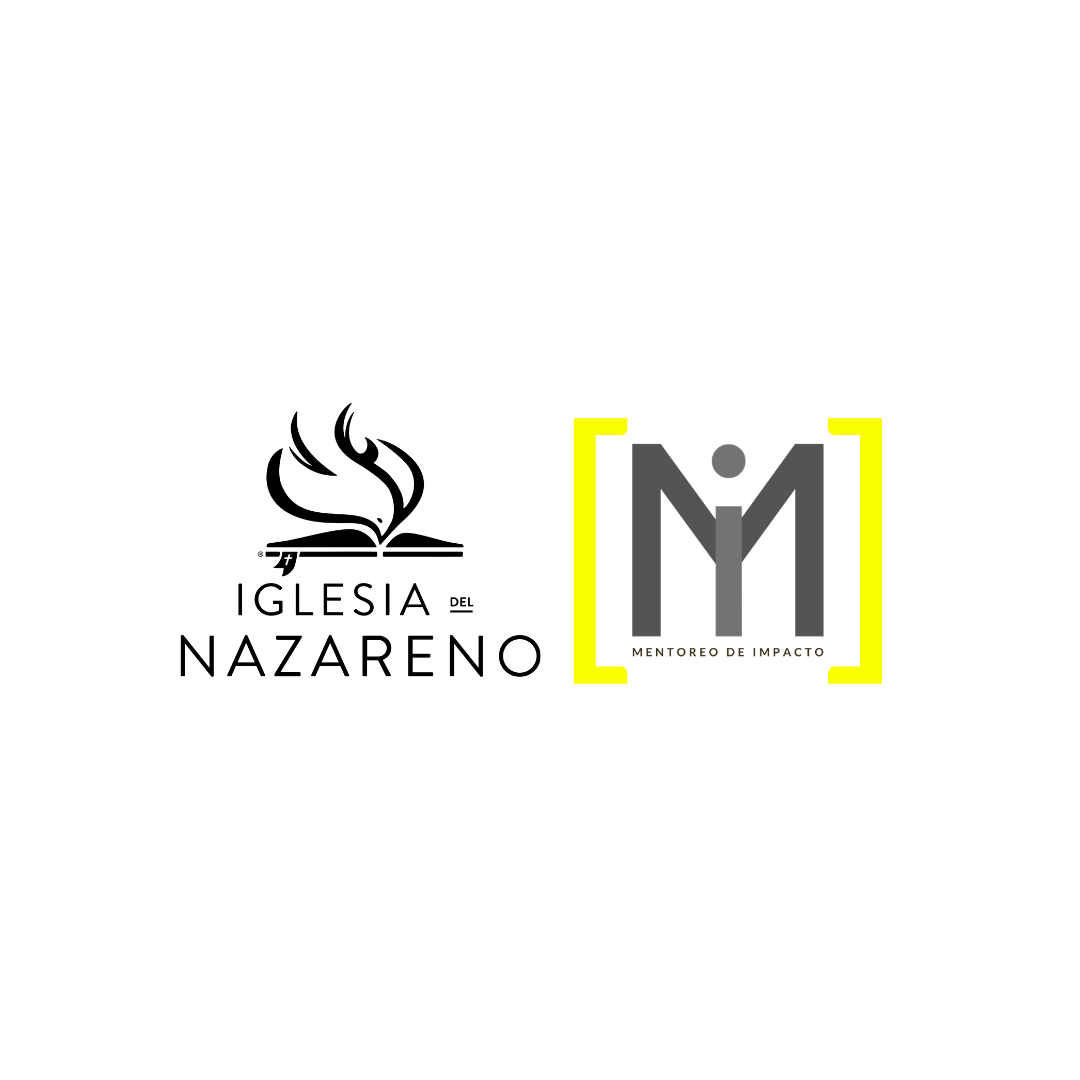 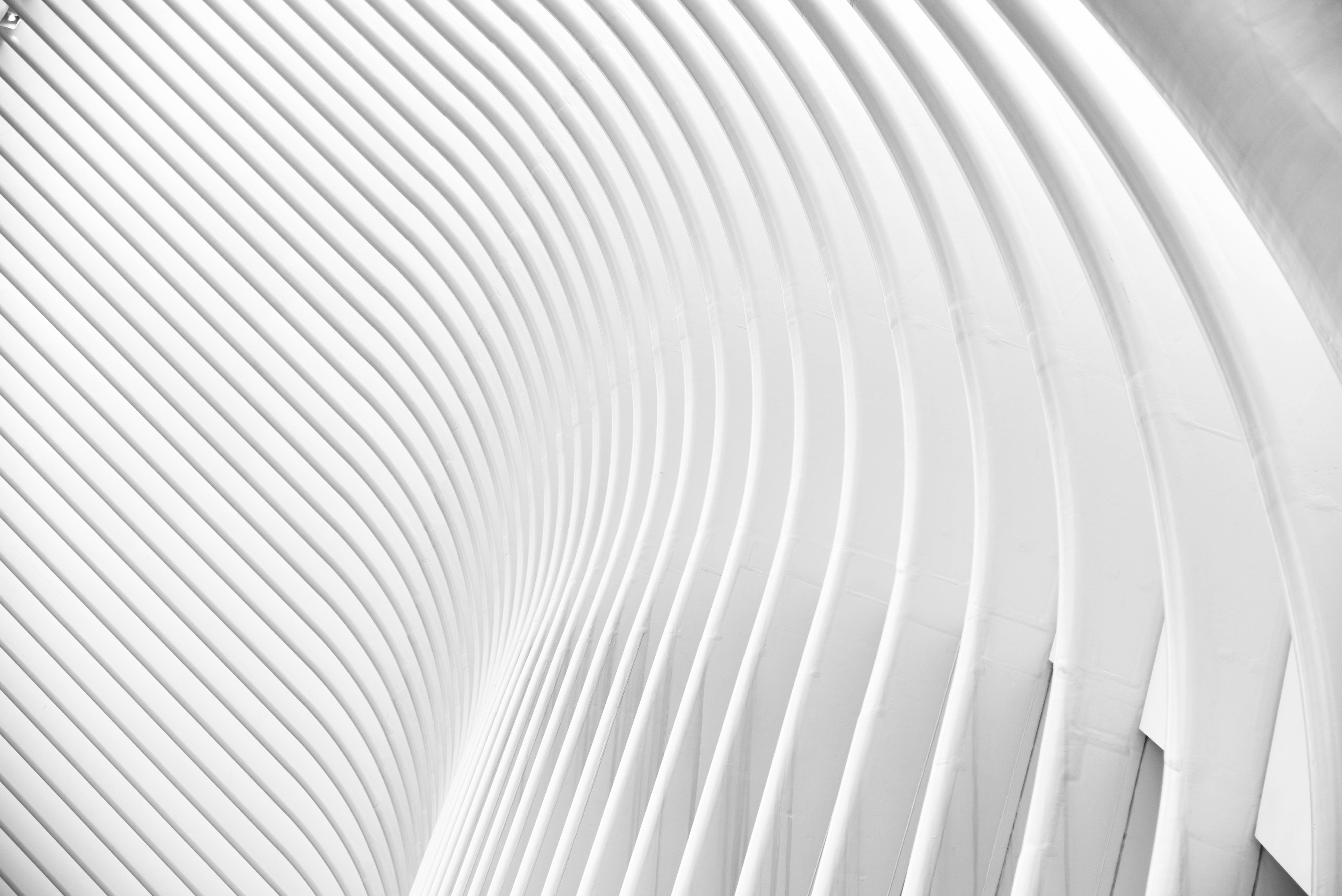 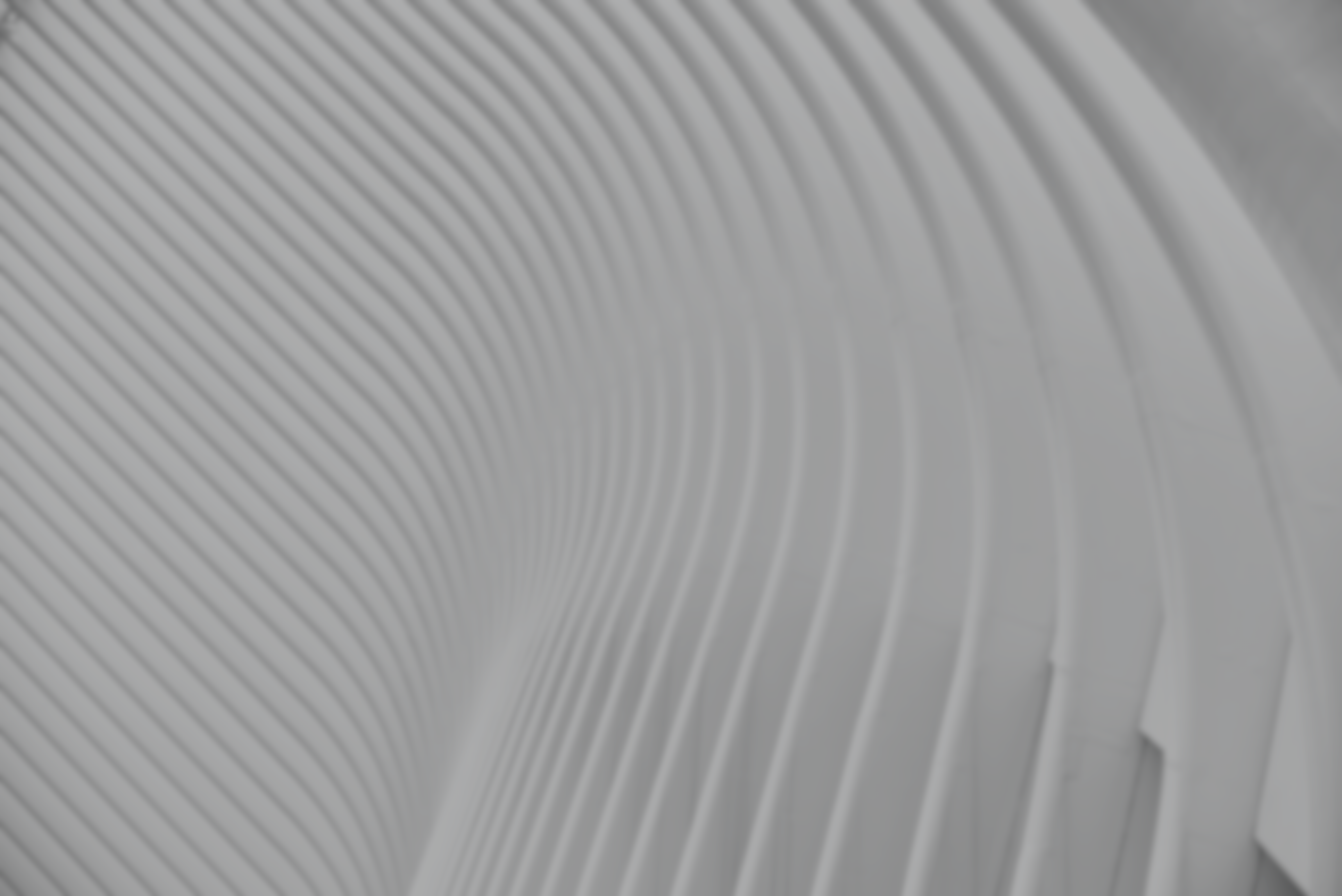 ¿Por qué formar Mentores?
“La jornada de la vida no se tiene que caminar en soledad. Ser un mentor es una oportunidad gratificante para compartir con otros lo que has aprendido en tu caminar, y ayudarlos a avanzar hacia la mejor versión de ellos mismos” (Garry Ridge).
“La mayoría de los líderes tienen seguidores alrededor de ellos. Ellos creen que la clave en el liderazgo es ganar más seguidores. Algunos líderes se rodean con otros líderes, pero los líderes que traen un gran valor a las organizaciones son los que desarrollan líderes que, además de compartir la carga de trabajo, hacen que la visión se expanda” (John Maxwell).
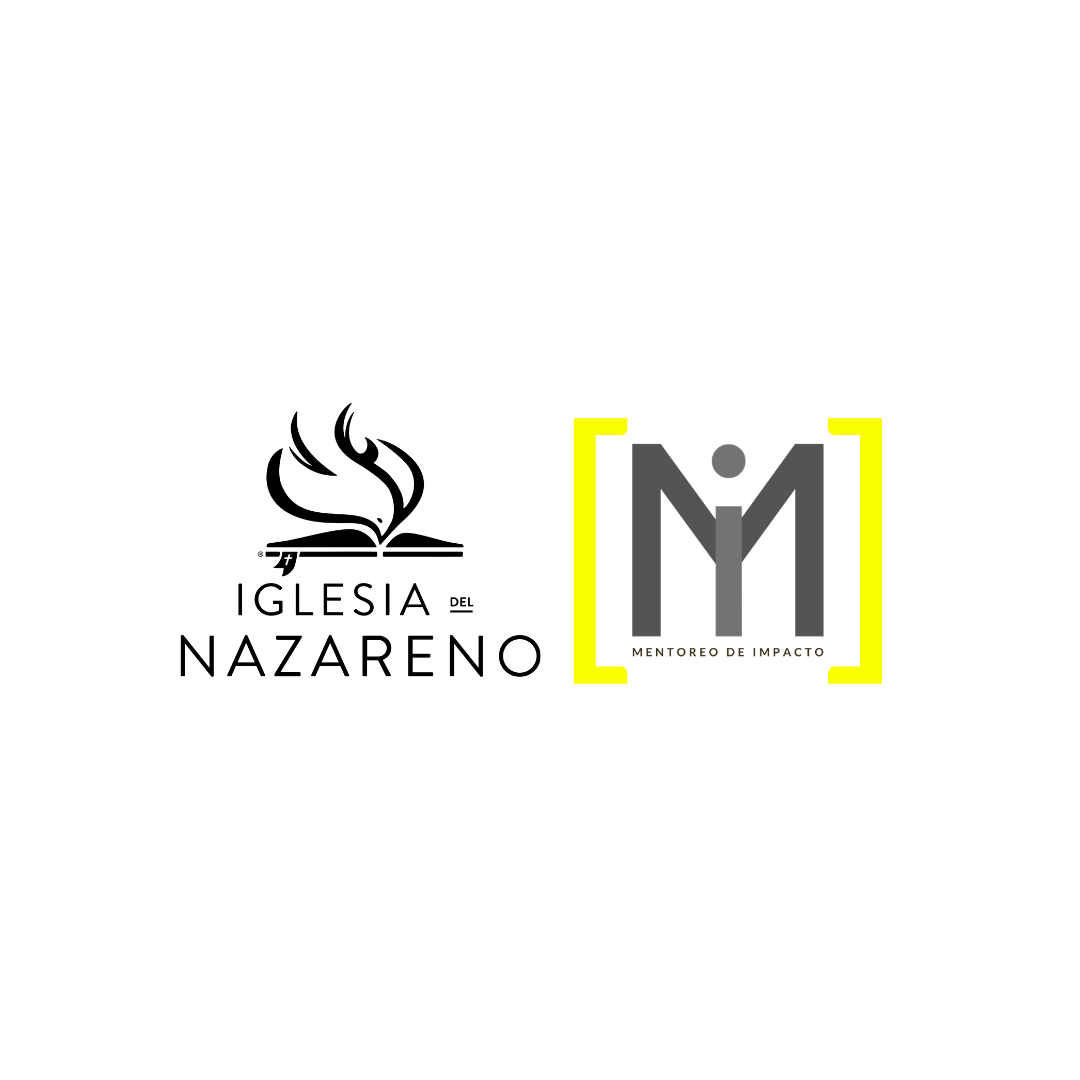 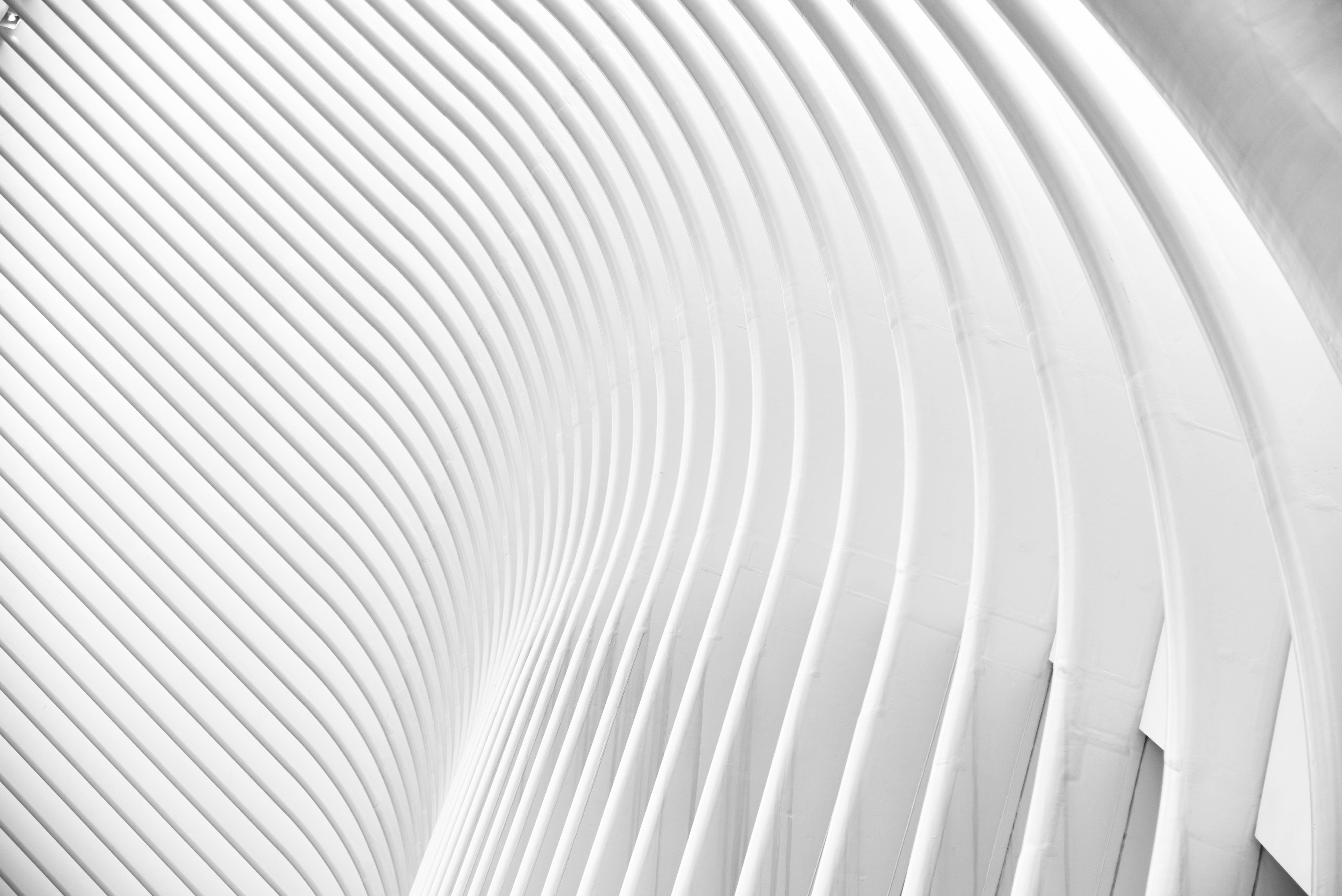 Preguntas para reflexionar:
¿Qué te dicen las frases anteriores acerca de la importancia de formar o desarrollar mentores?
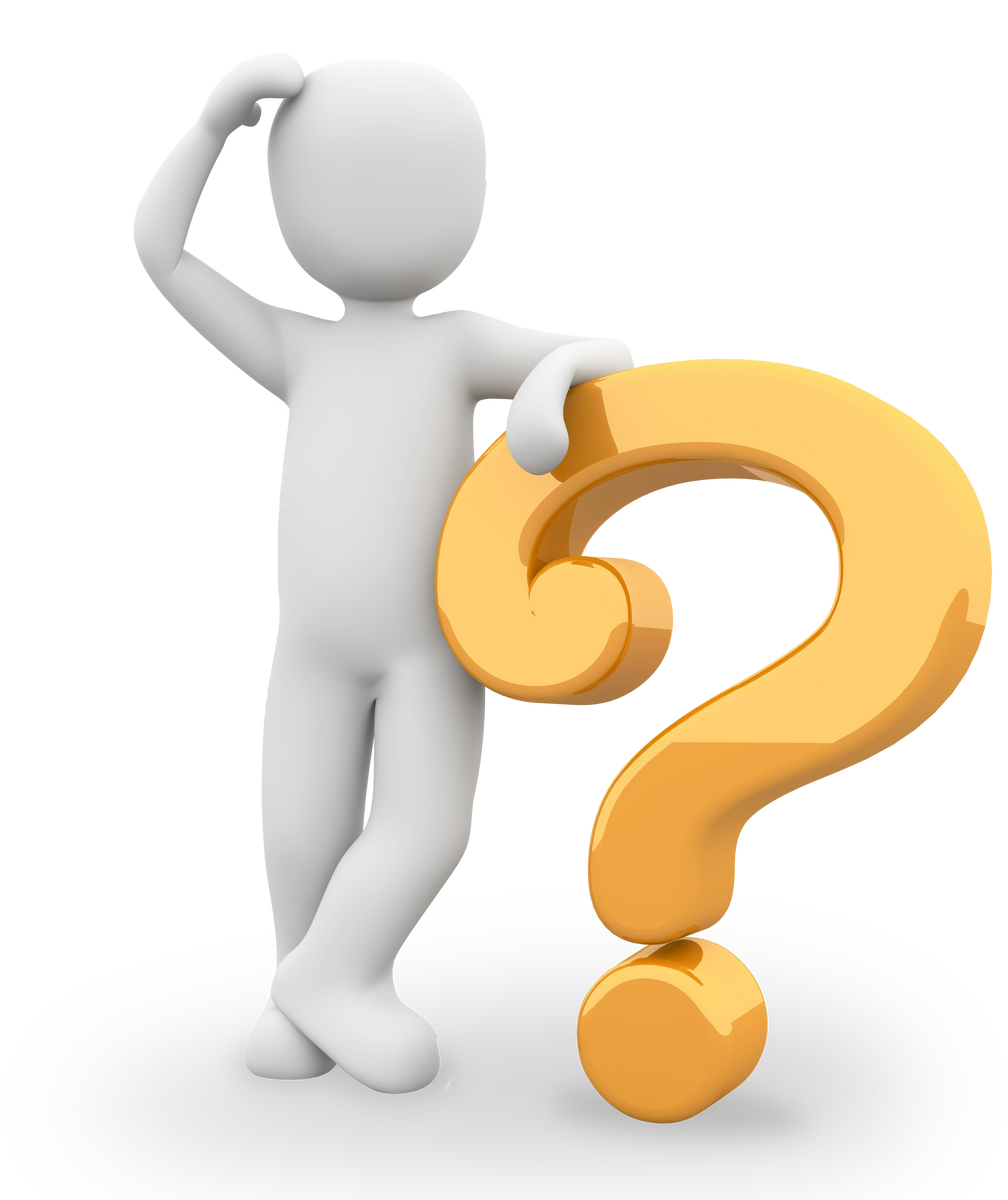 ¿Estás desarrollando mentores o tu expectativa de los líderes que acompañas es sólo de verlos como mentoreados?
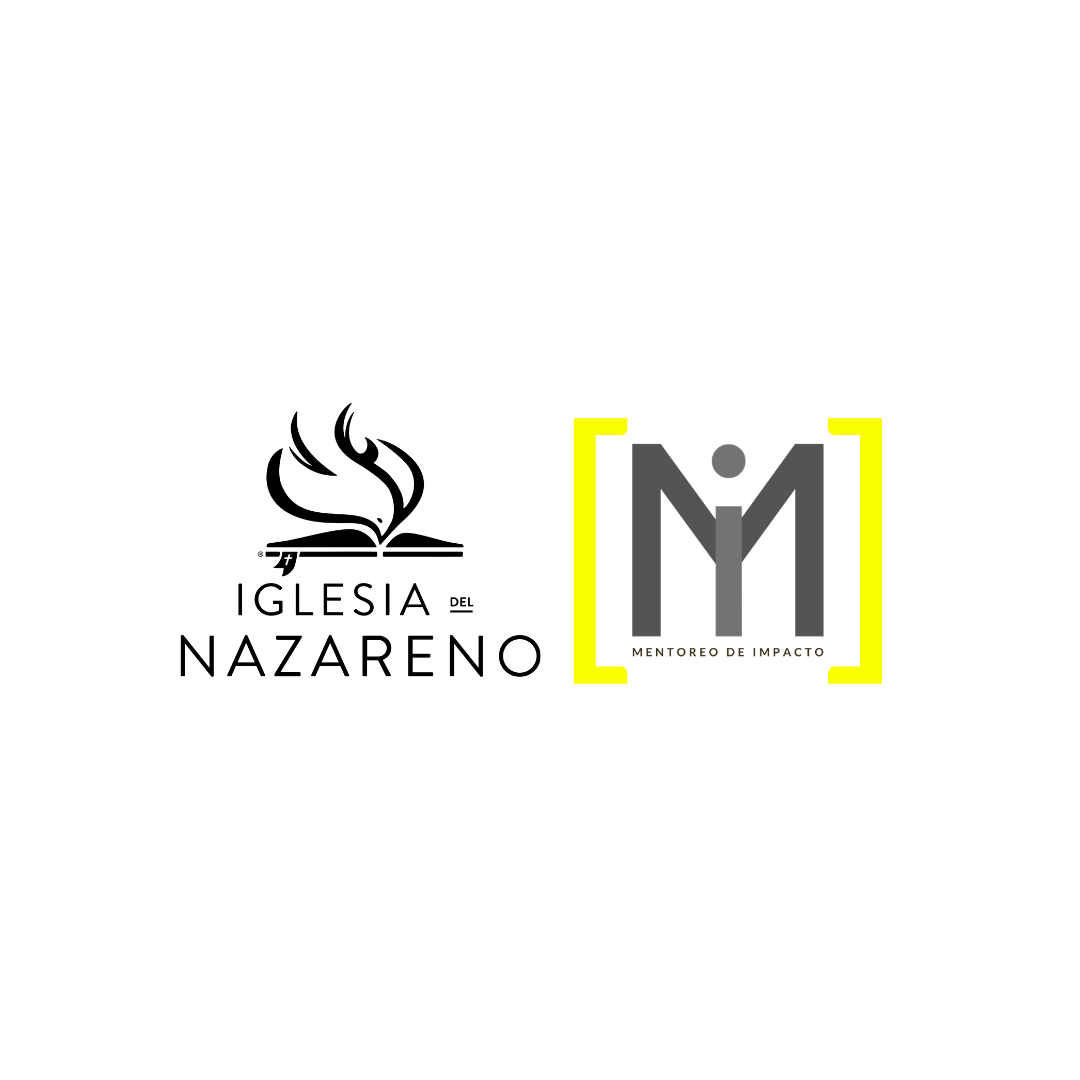 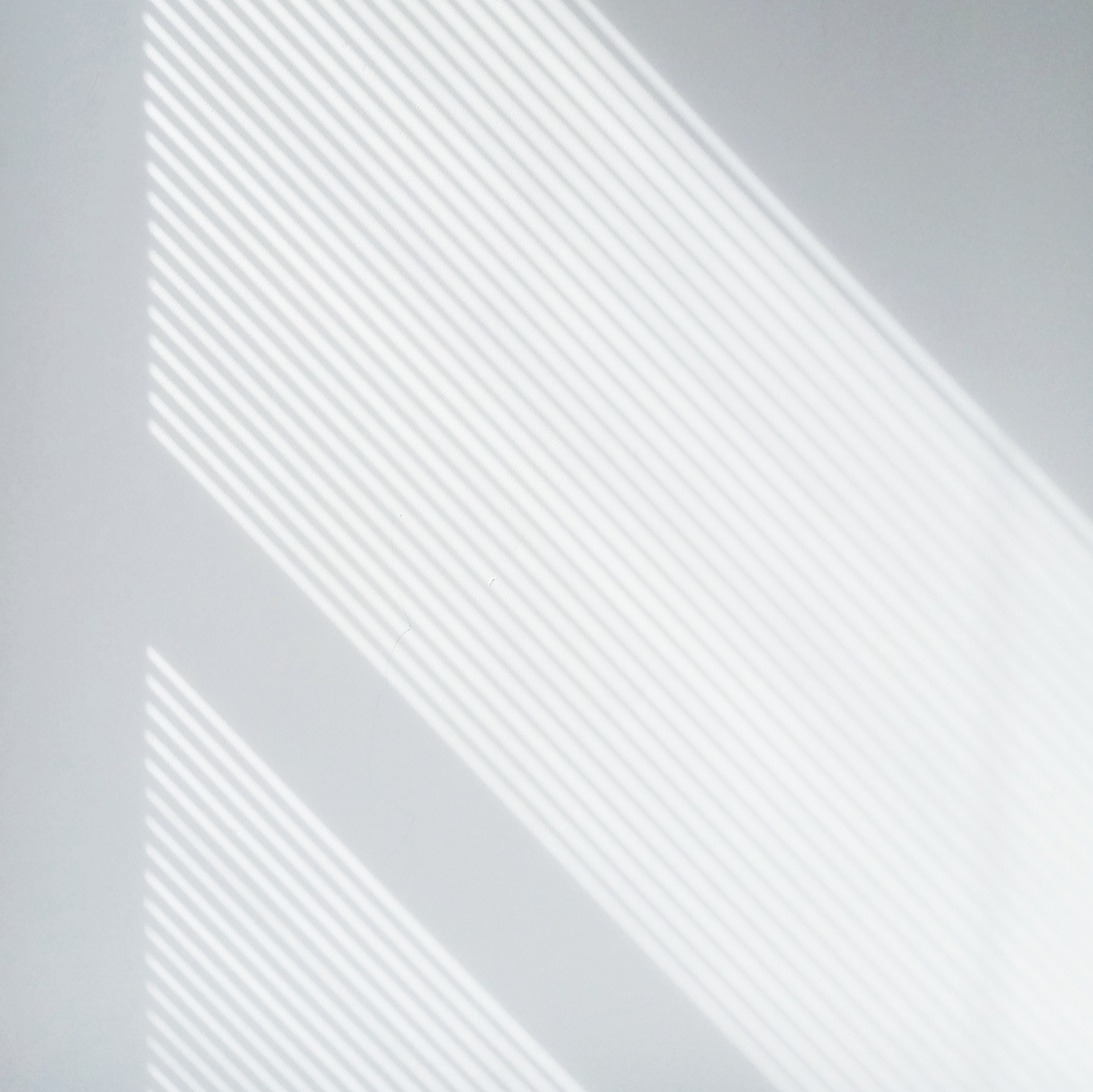 Grupos Pequeños 
para trabajar en las preguntas de reflexión
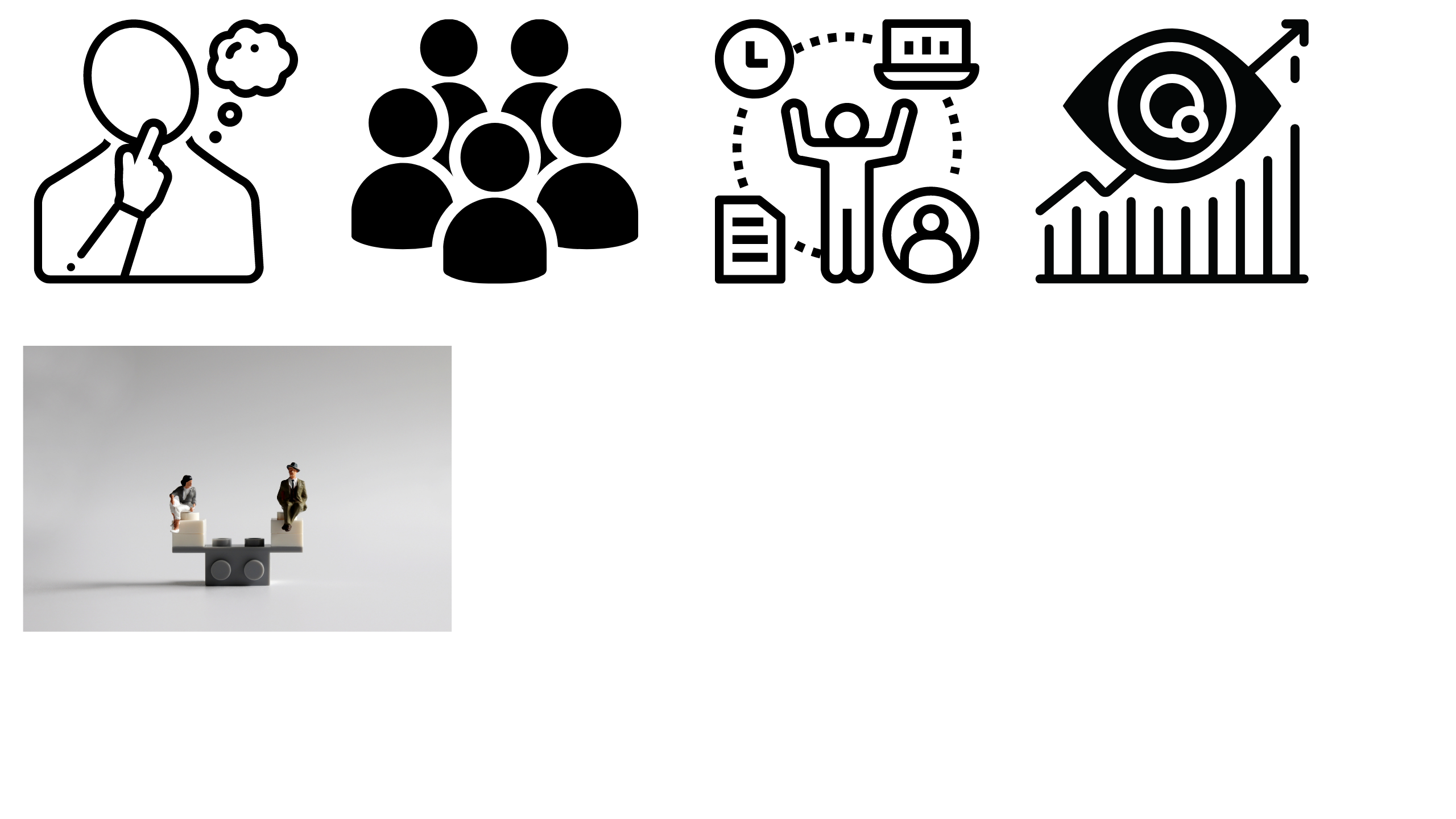 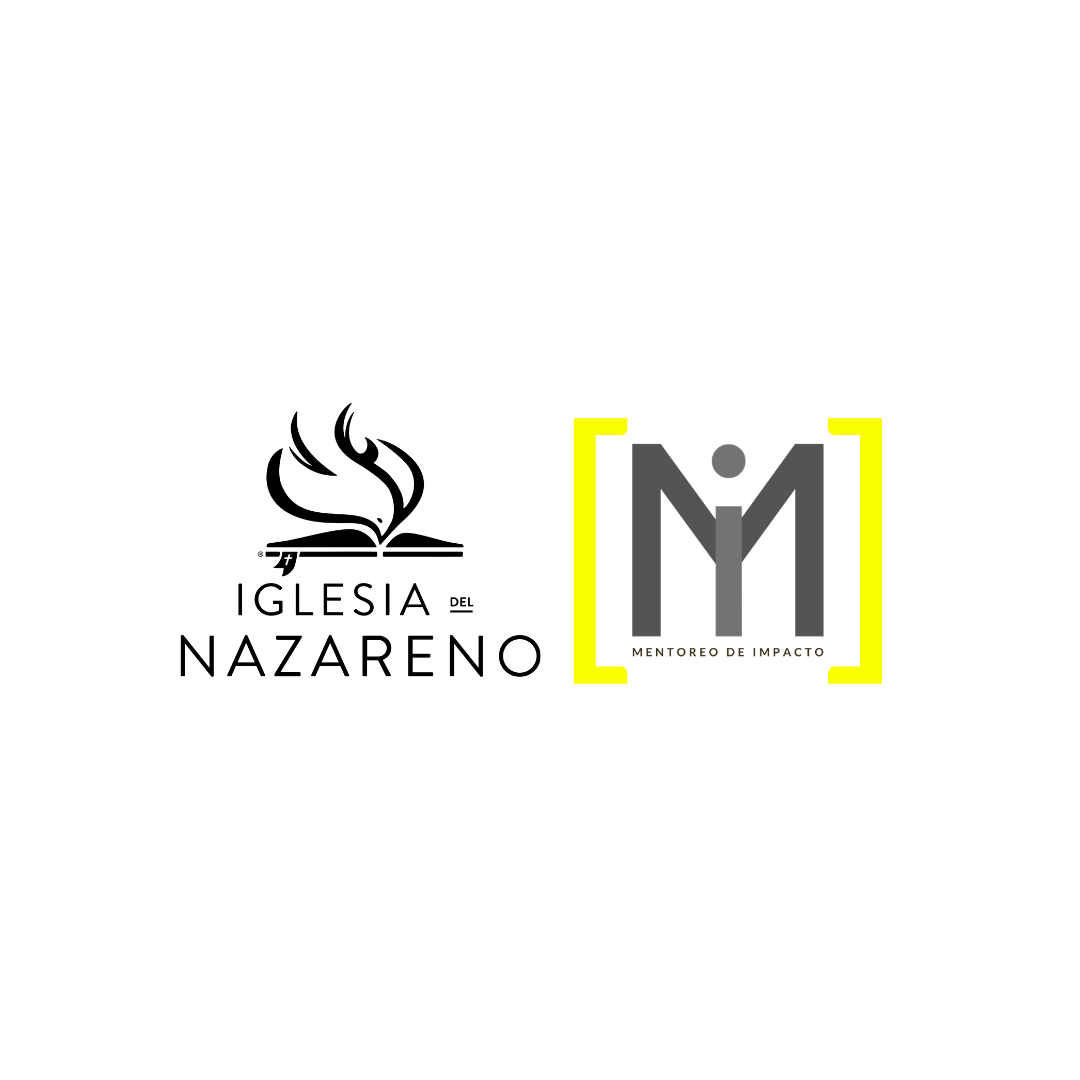 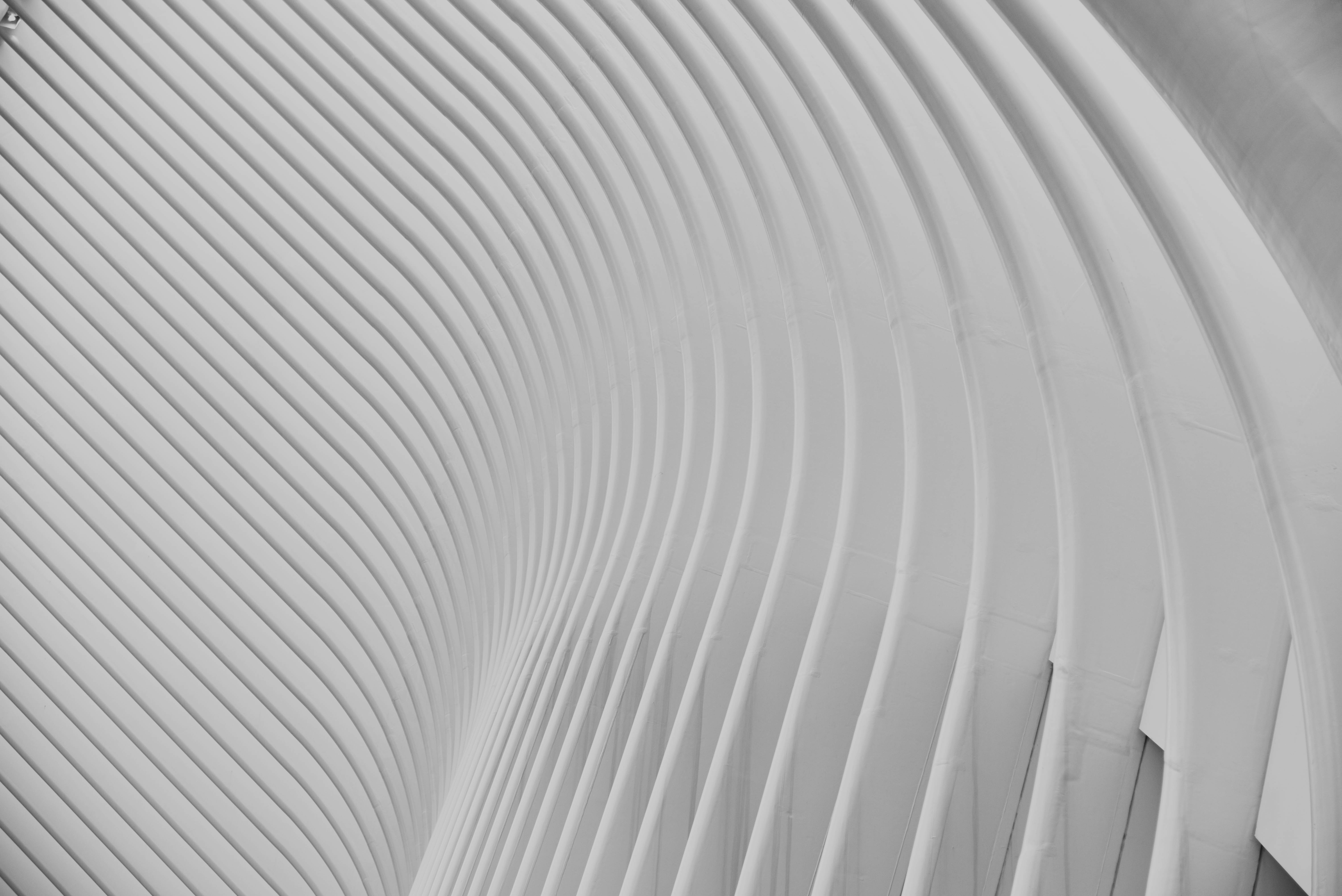 ¿Por qué formar Mentores?
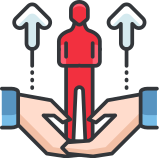 Idea #1 

Mientras mentoreamos, potencialmente estamos formando mentores.

Es como el efecto replica que se genera al lanzar una piedra al agua, y de allí se van formando  ondas que se van extendiendo. 

Nuestro desafío entonces es, ayudar a nuestros mentoreados a asumir la  responsabilidad de mentorear a otros, y buscar que ellos mismos alcancen todo su potencial como mentores.
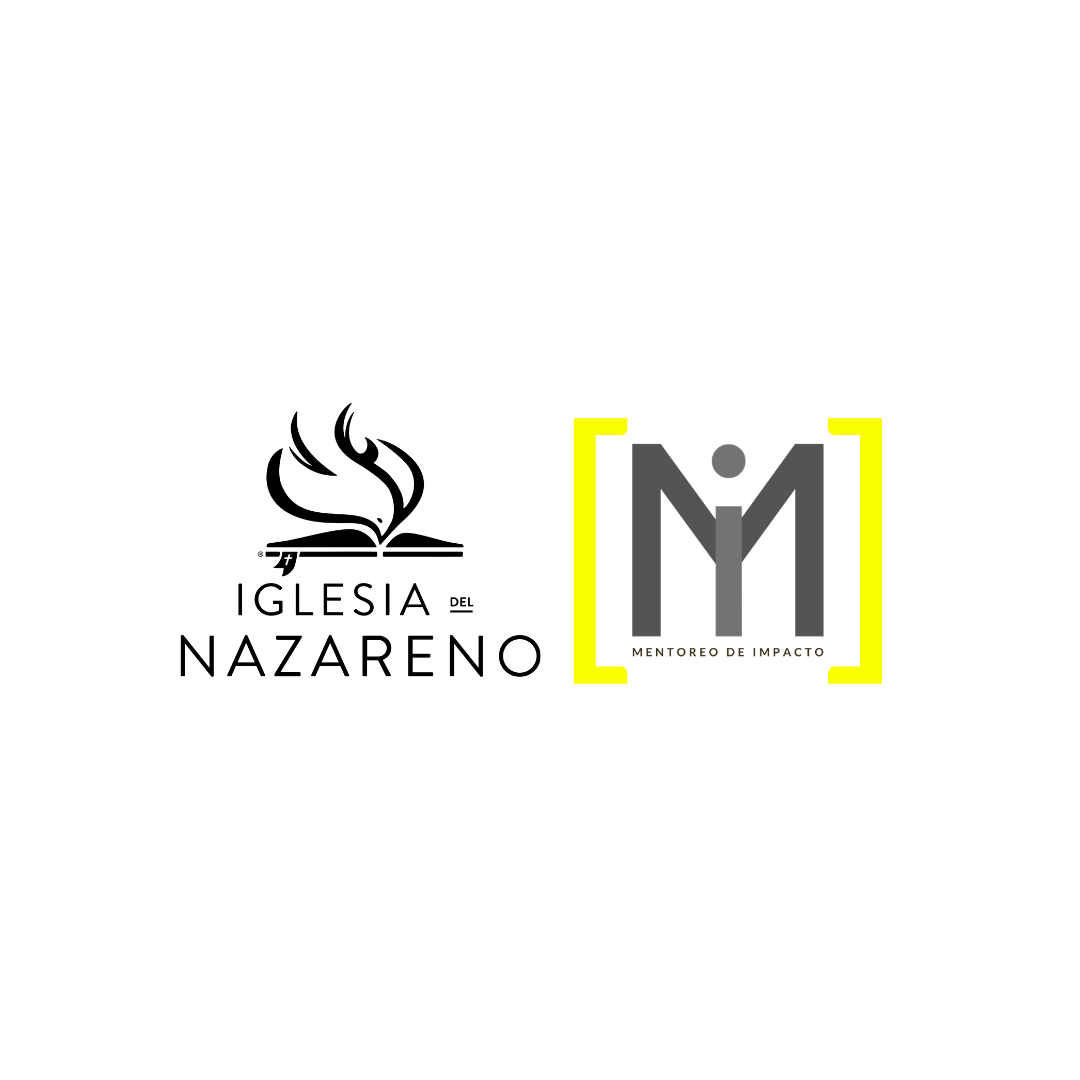 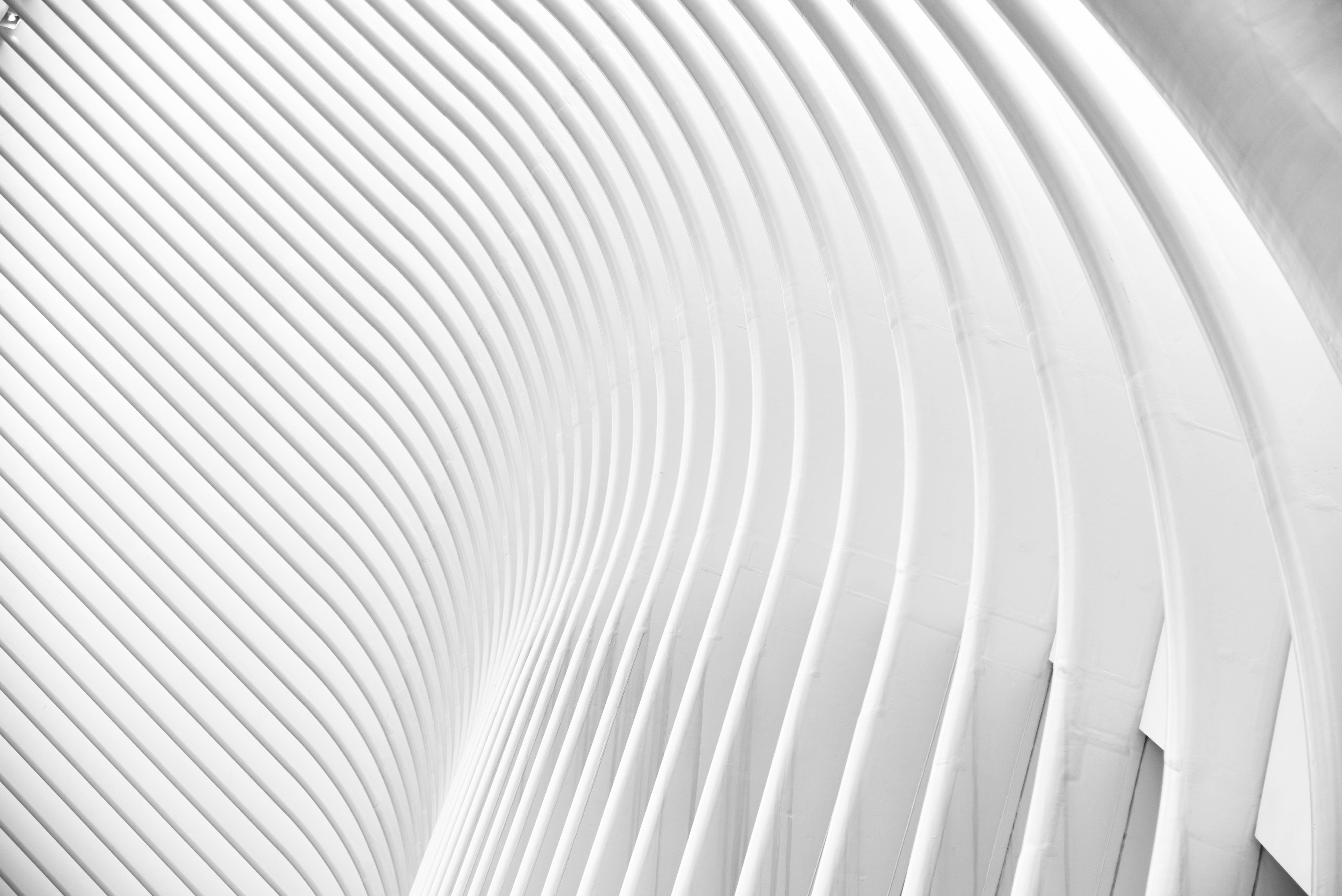 ¿Por qué Formar Mentores?
Idea #2

La formación de mentores es un trabajo artesanal, hecho a mano, y no una producción en serie.

La relación que se genera al acompañar ministerialmente a nuestro  mentoreado es única, y demanda tiempo y enfoque personalizado.
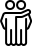 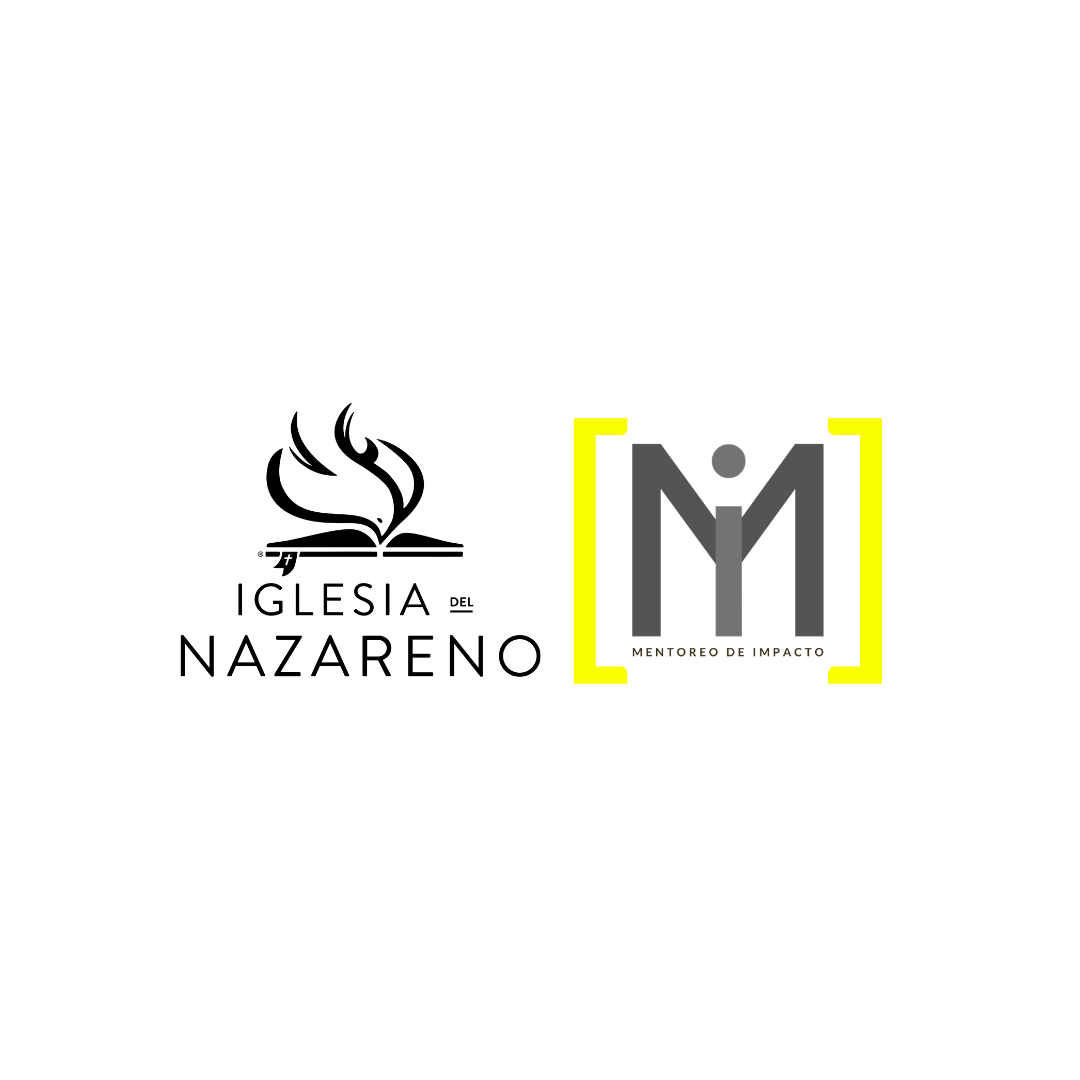 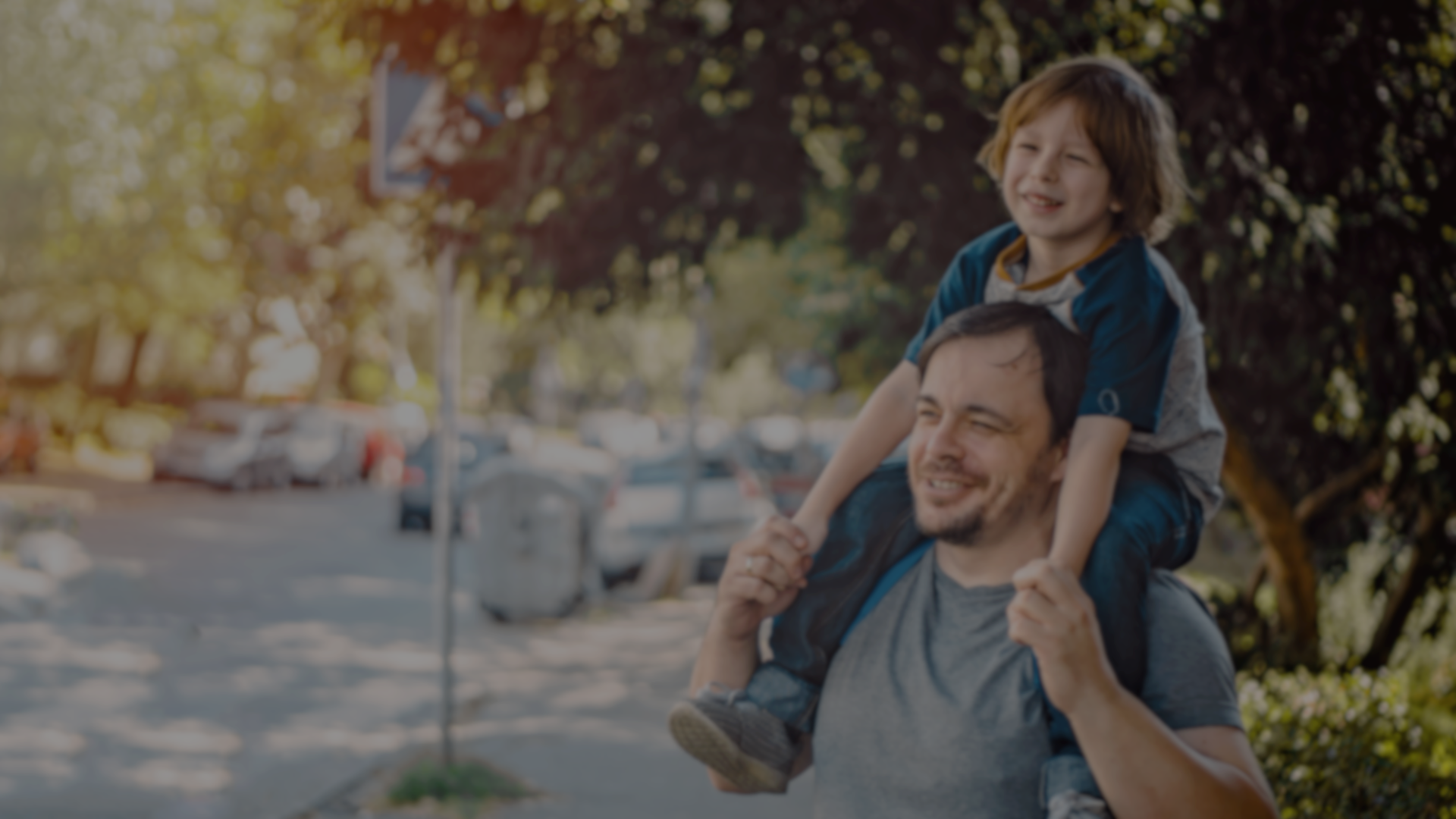 Reflexión Bíblica sobre la formación de mentores:
Éxodo 2:1-10 Enseñanzas claves
No es tan popular formar mentores, pero vale la pena

Miremos con los ojos de la fe

Vieron más que un recién nacido.
Fueron intencionales para crear un ambiente que protegiera al recién nacido.
Entendieron que Moisés tenía un propósito único de parte de Dios.
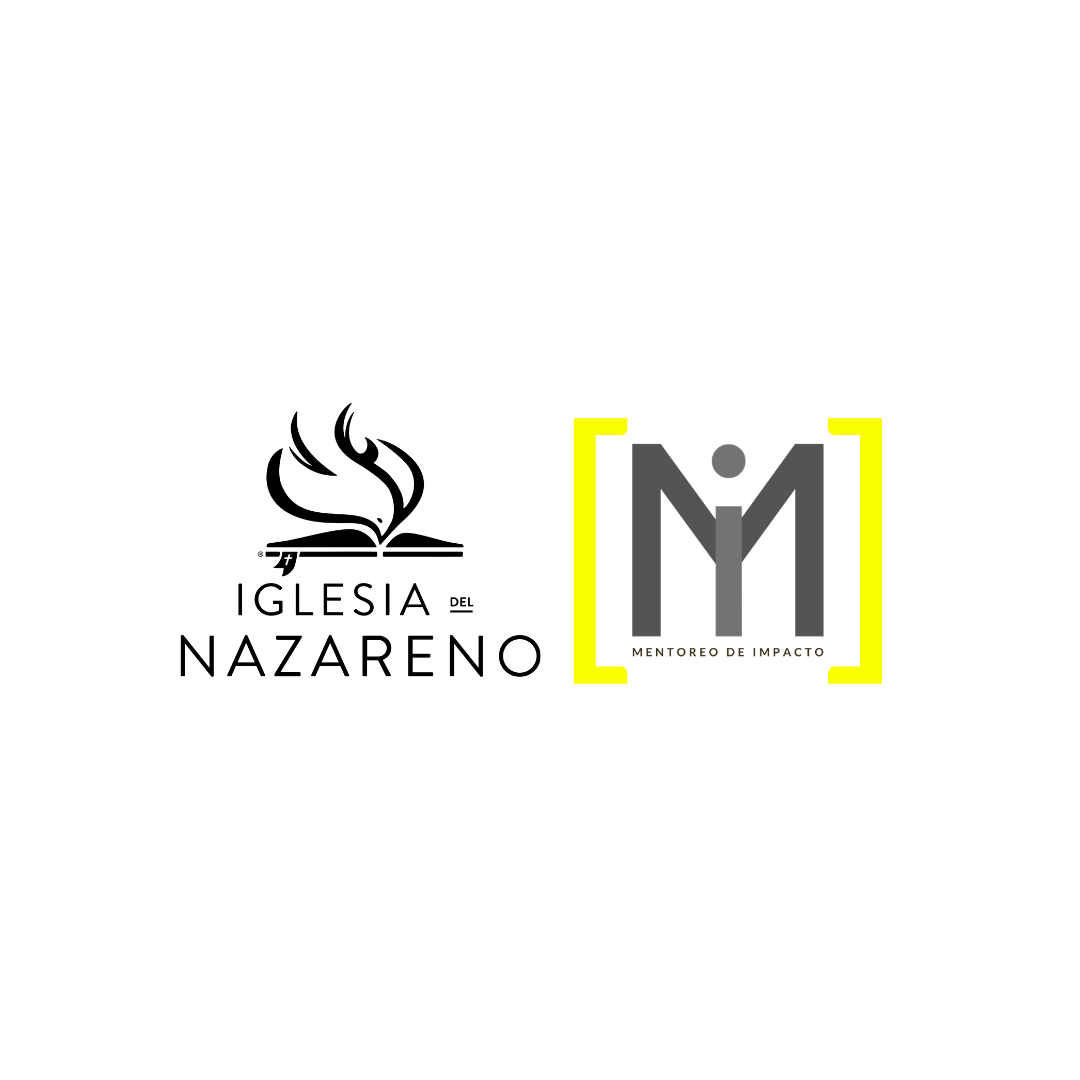 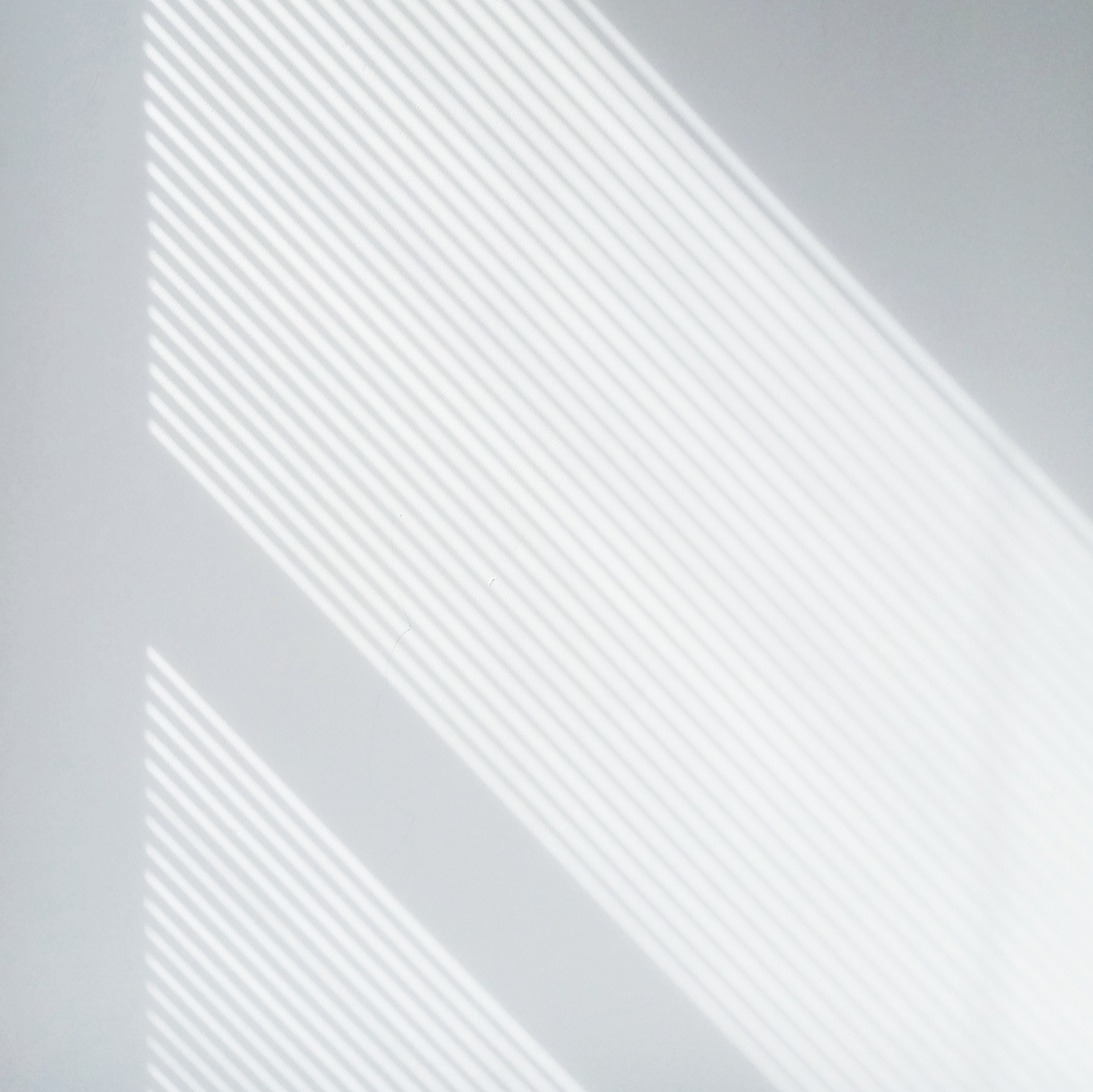 Preguntas para reflexionar:
¿Cómo describirías la belleza de las personas a las que estás mentoreando, a la luz de las características de un líder siervo?
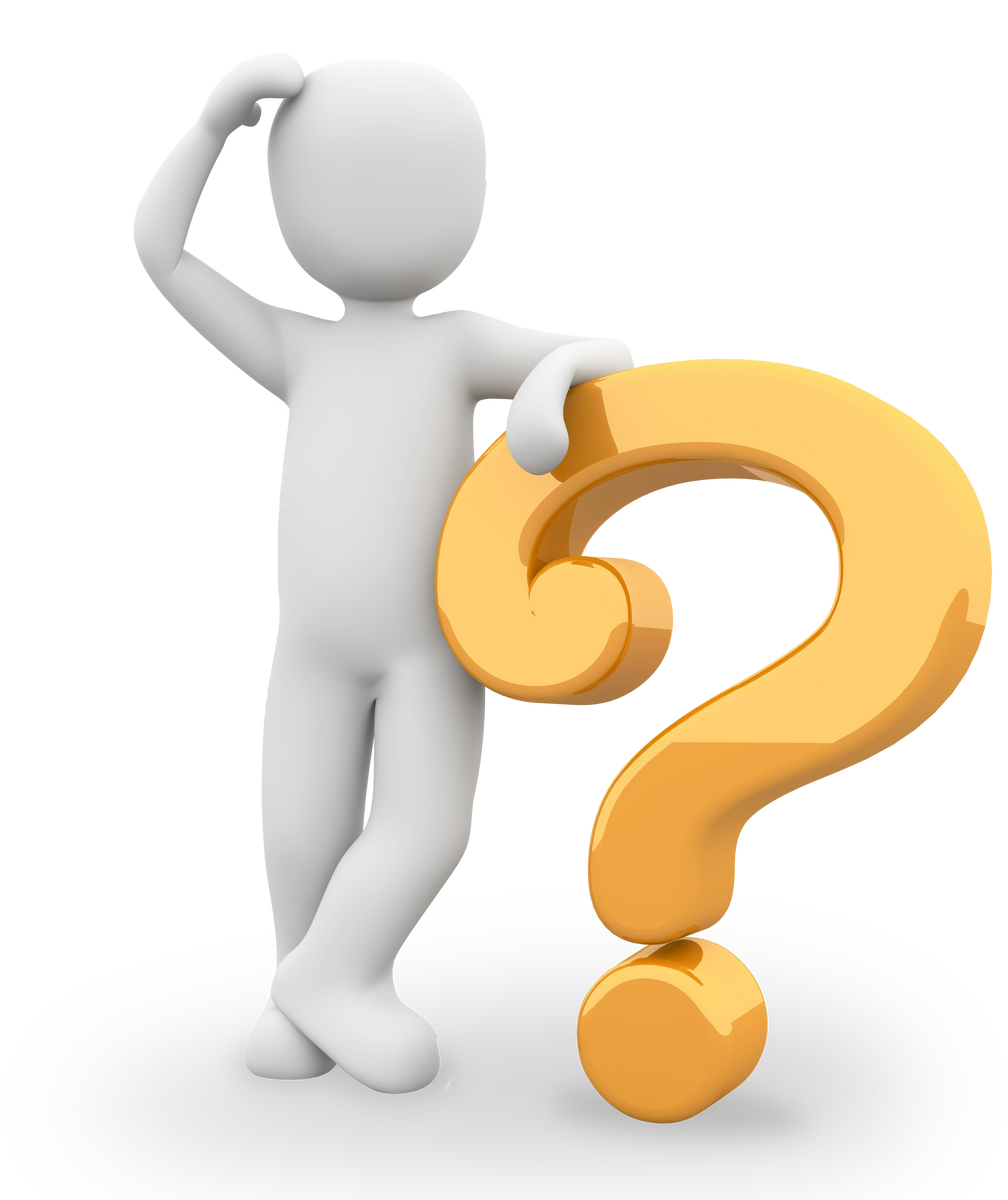 ¿Cómo trabajas con líderes que tienen un estilo de liderazgo diferente al tuyo?
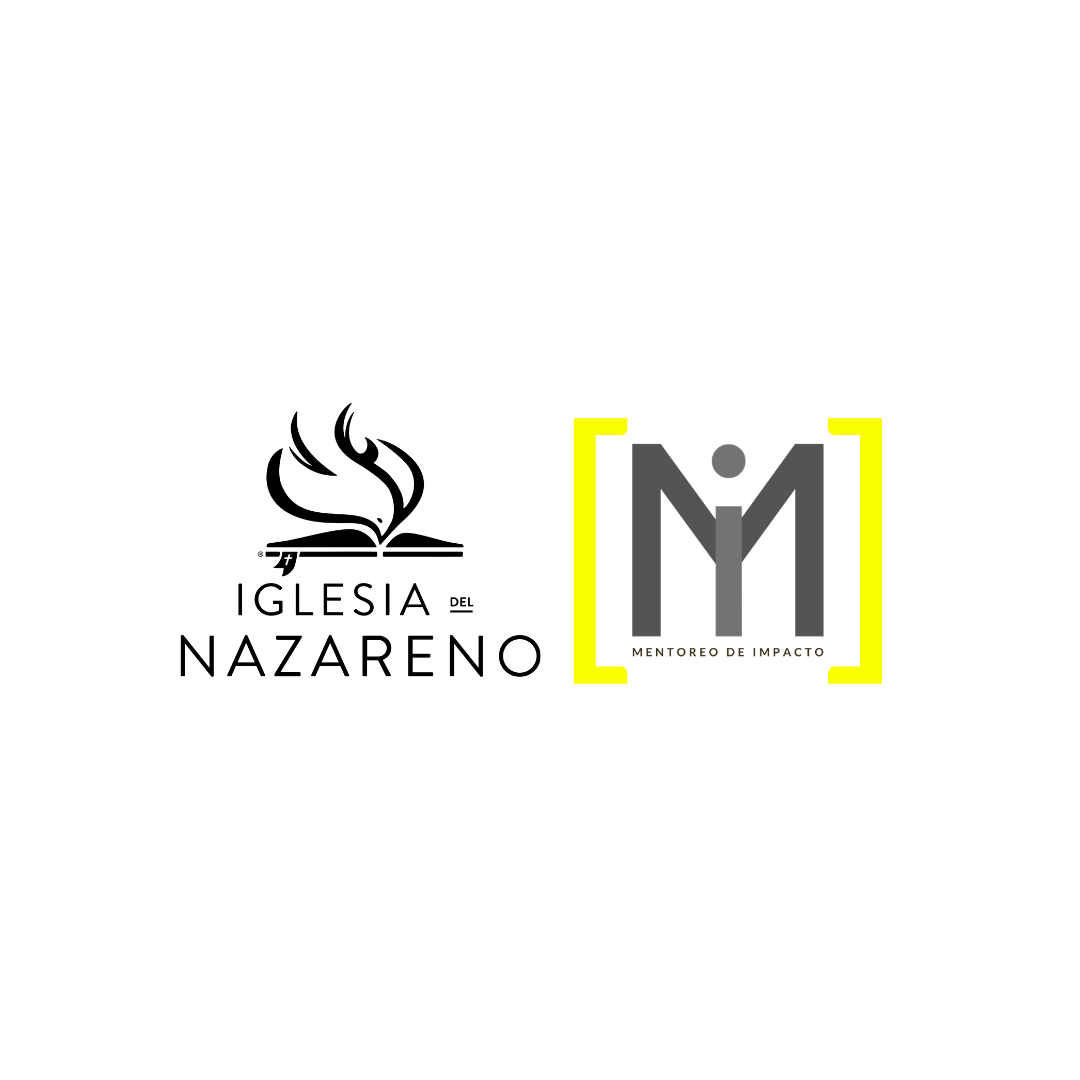 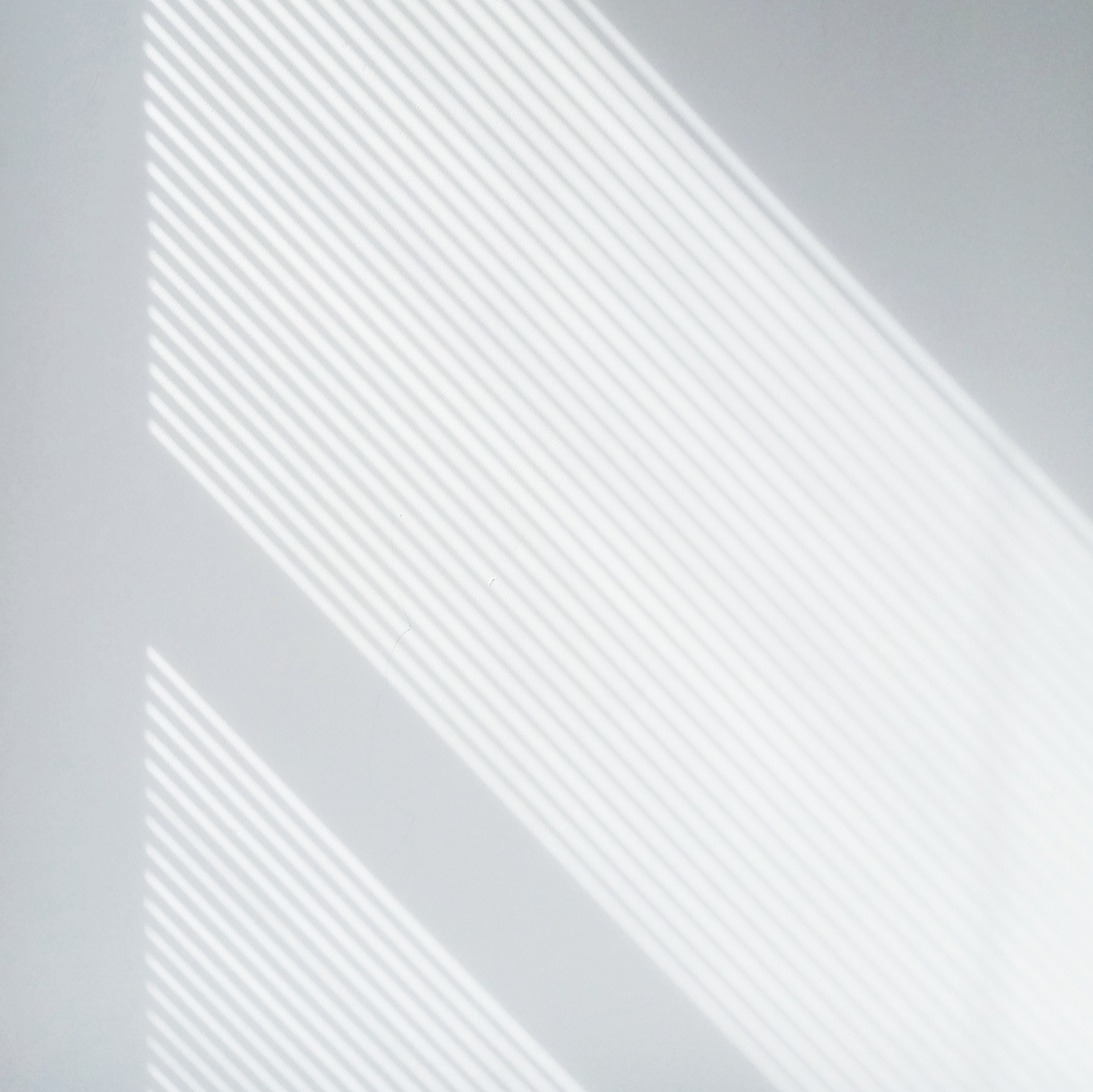 Preguntas para reflexionar:
¿Puedes ver la belleza de la imagen de Dios en ellos y su potencial en Cristo Jesús?
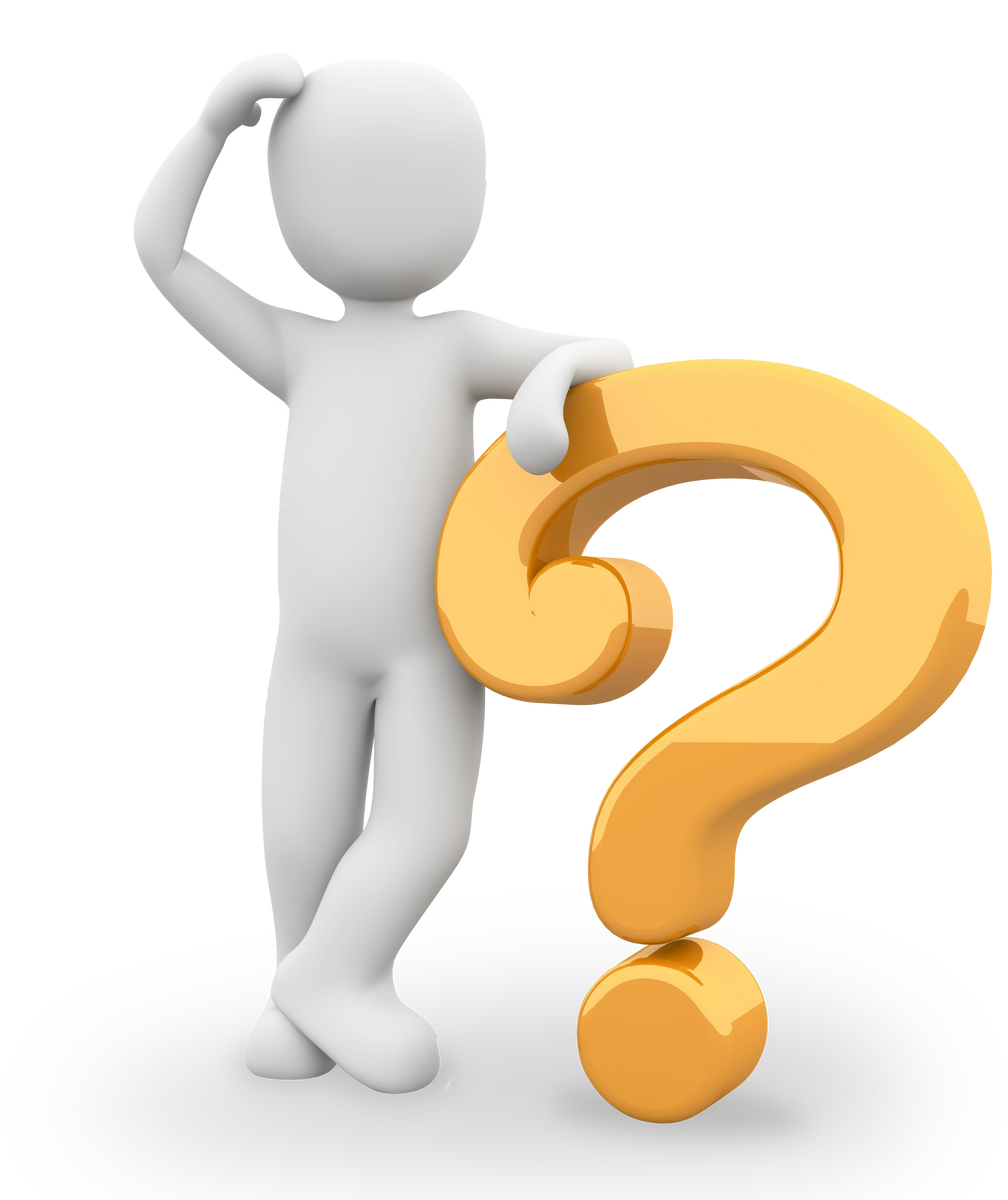 ¿Puedes verlos como líderes a los que Dios te está llamado a mentorear y no como una amenaza a tu liderazgo?
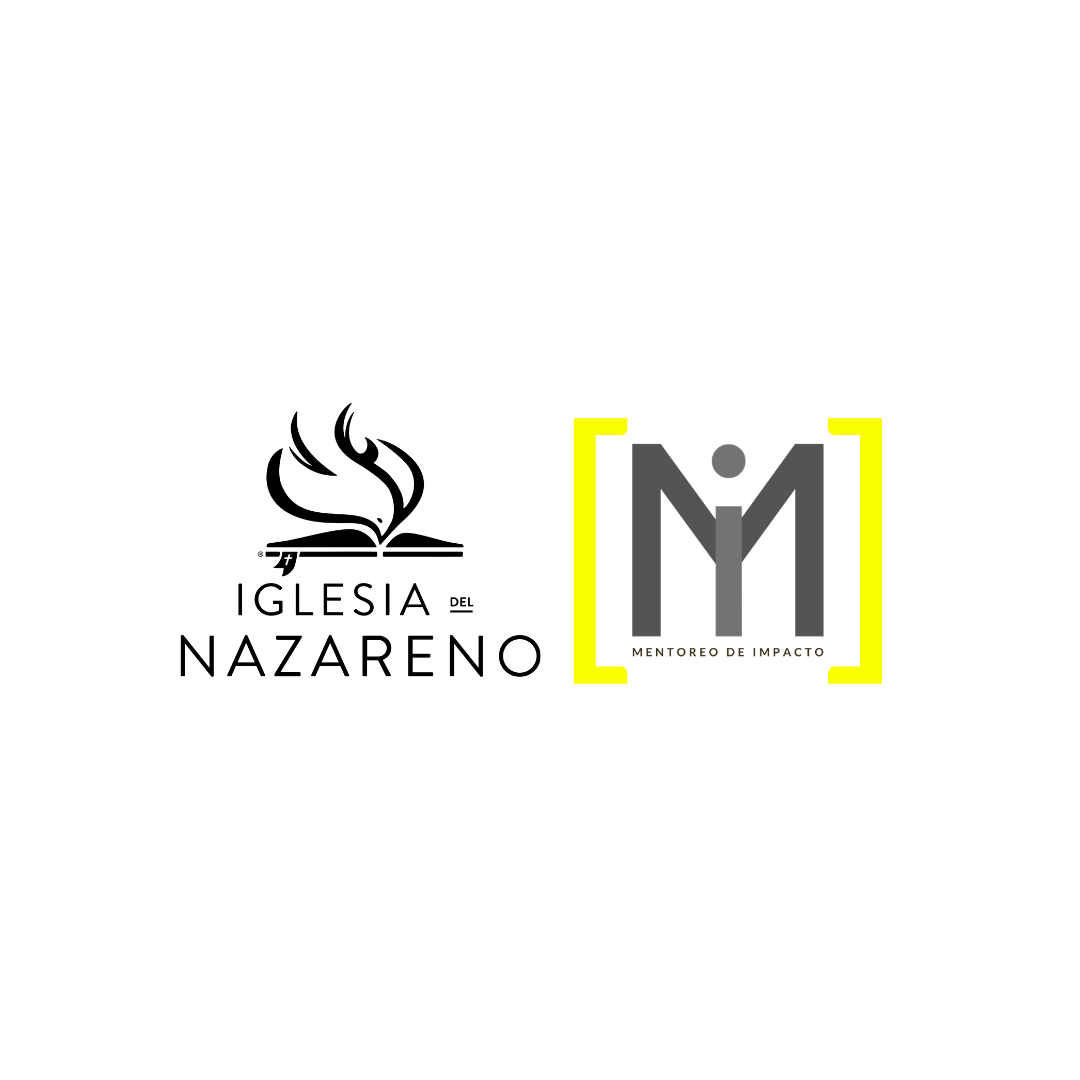 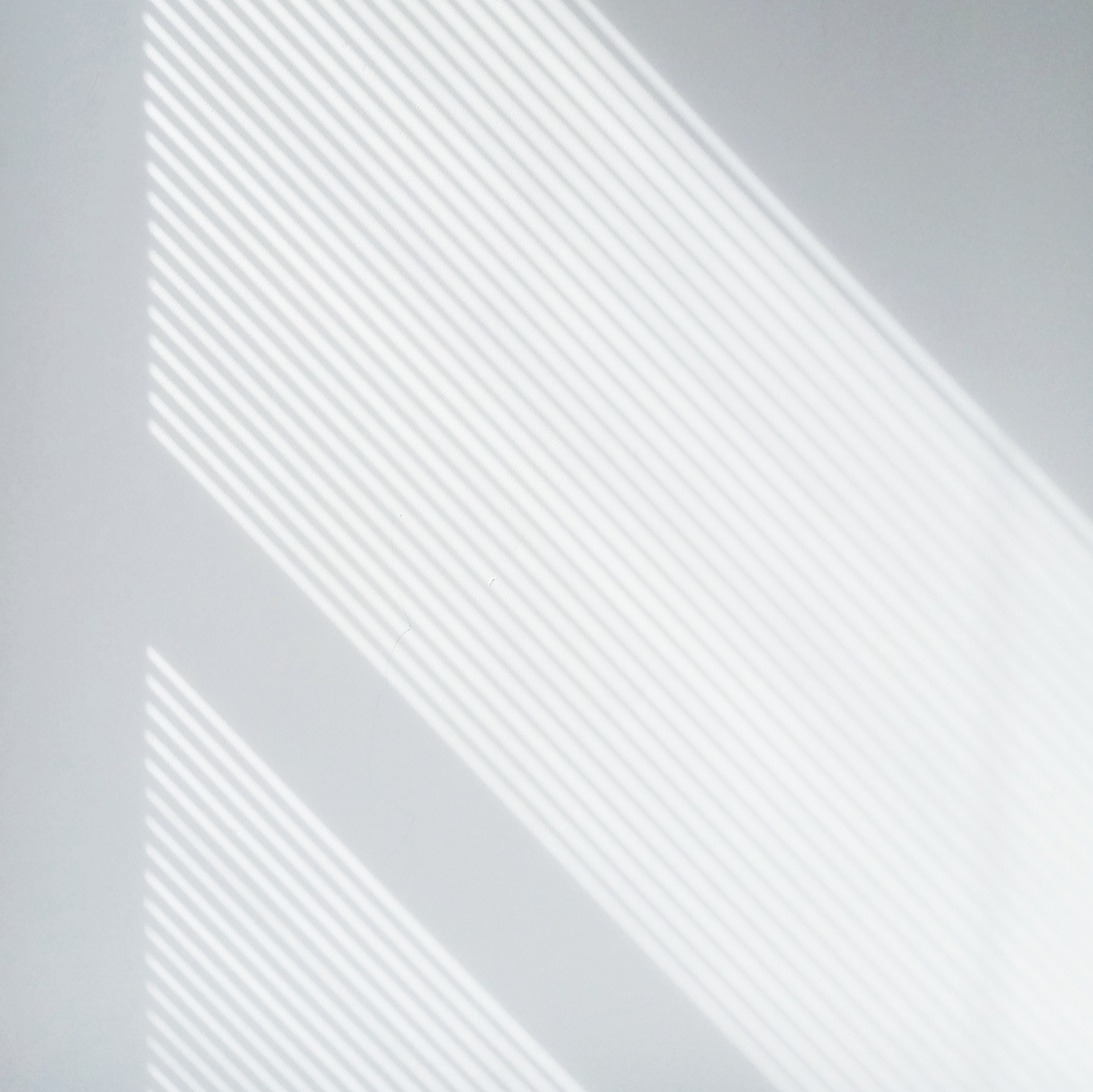 Grupos Pequeños 
para trabajar en las preguntas de reflexión
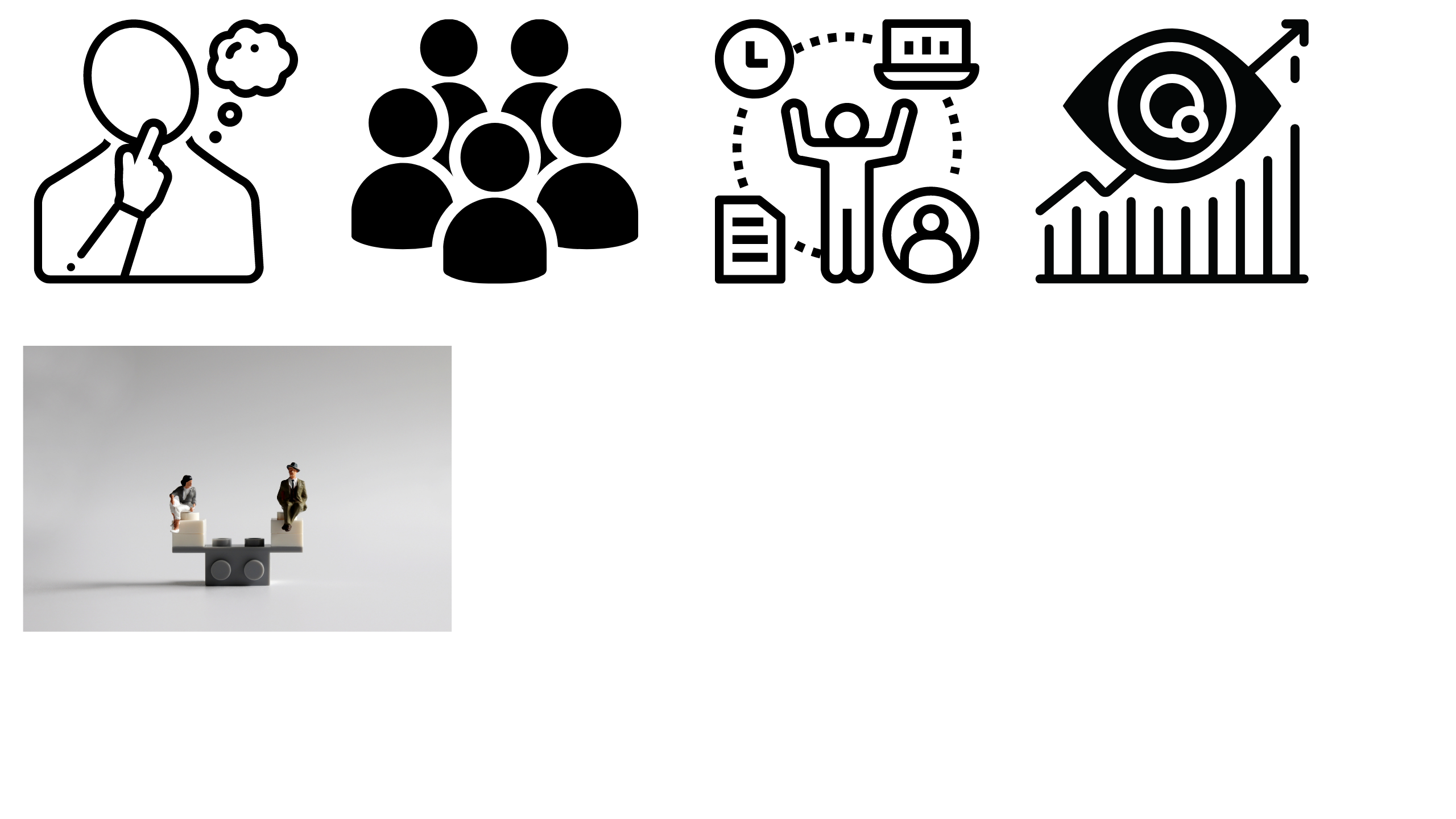 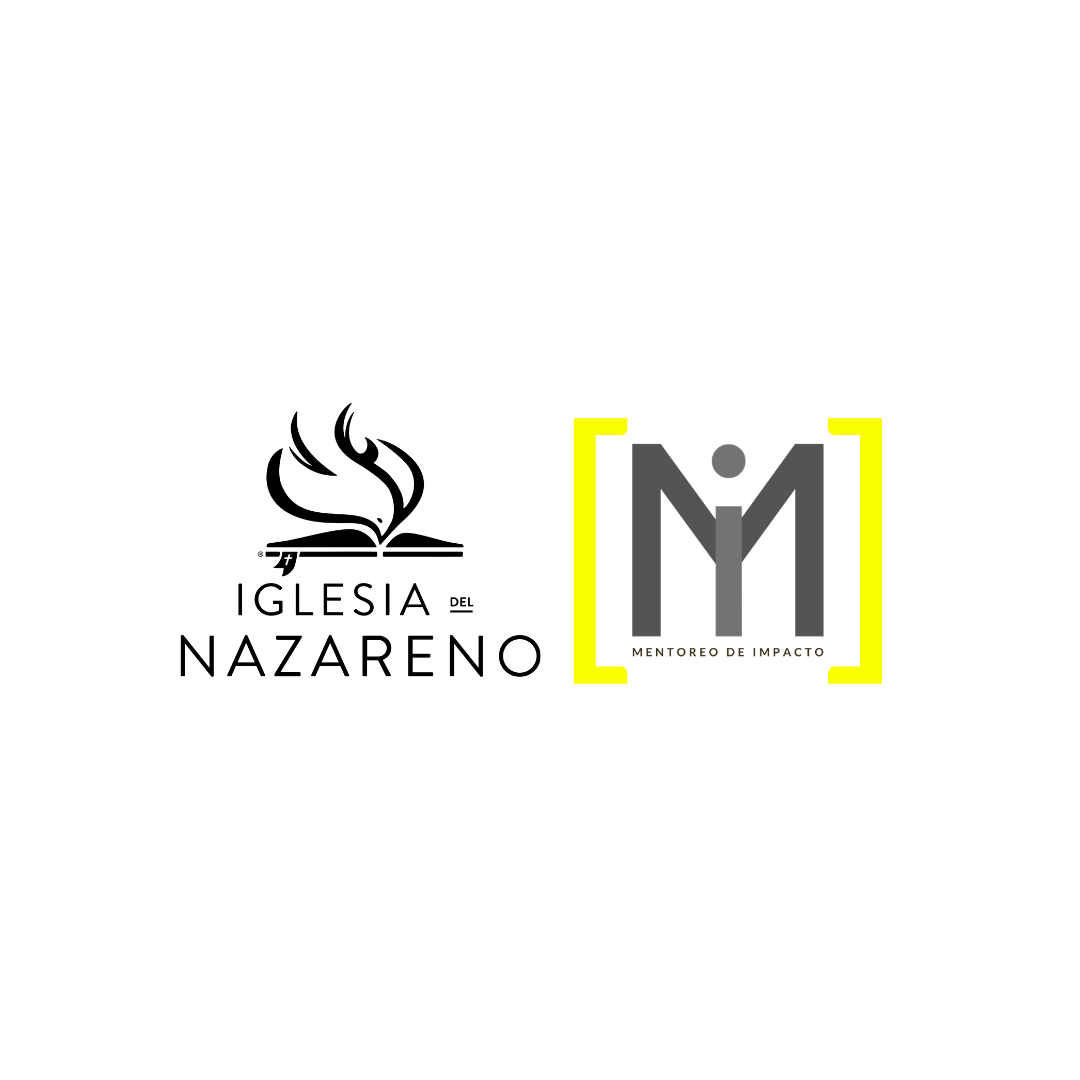 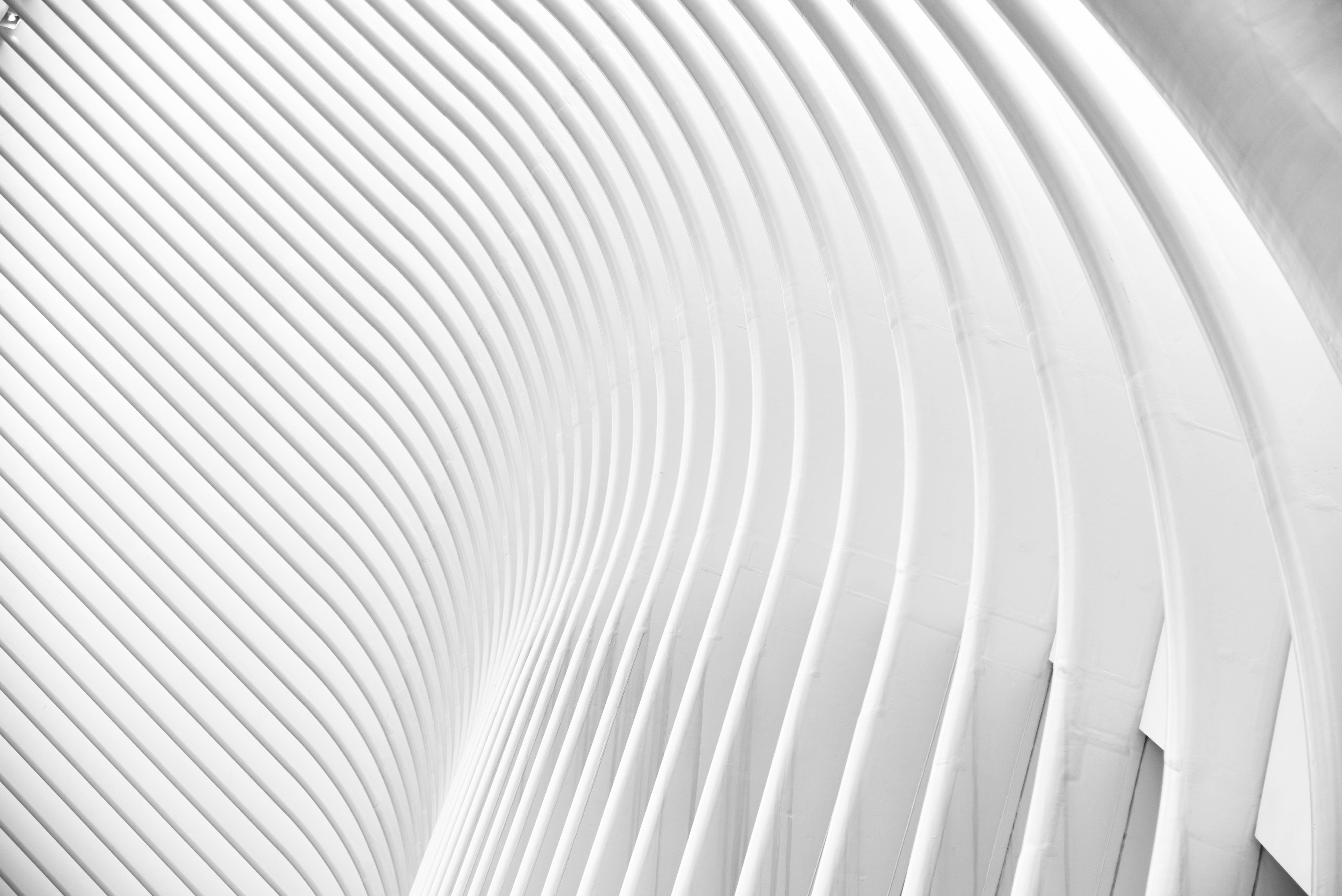 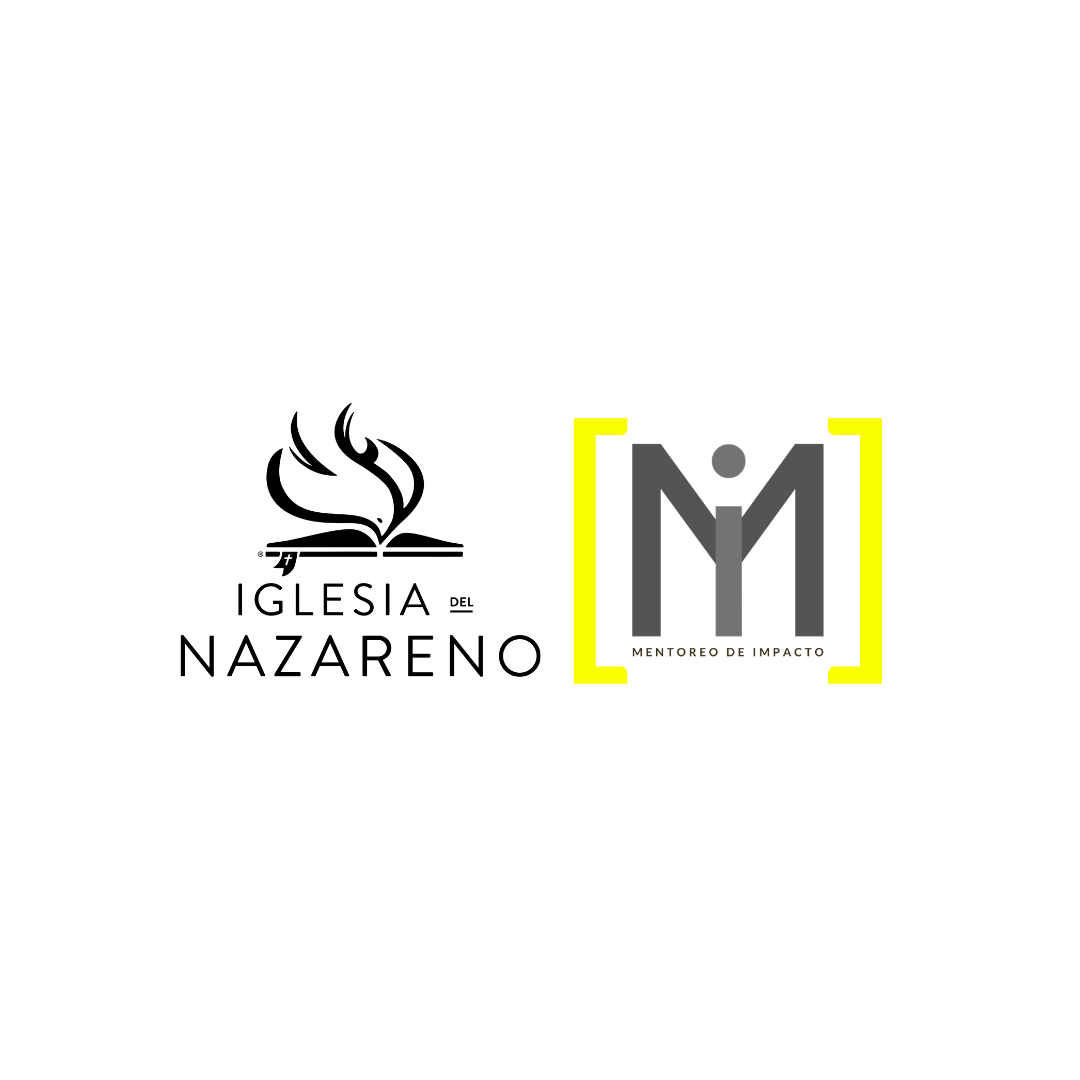 Principios directrices en una relación de mentoreo
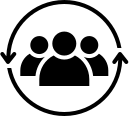 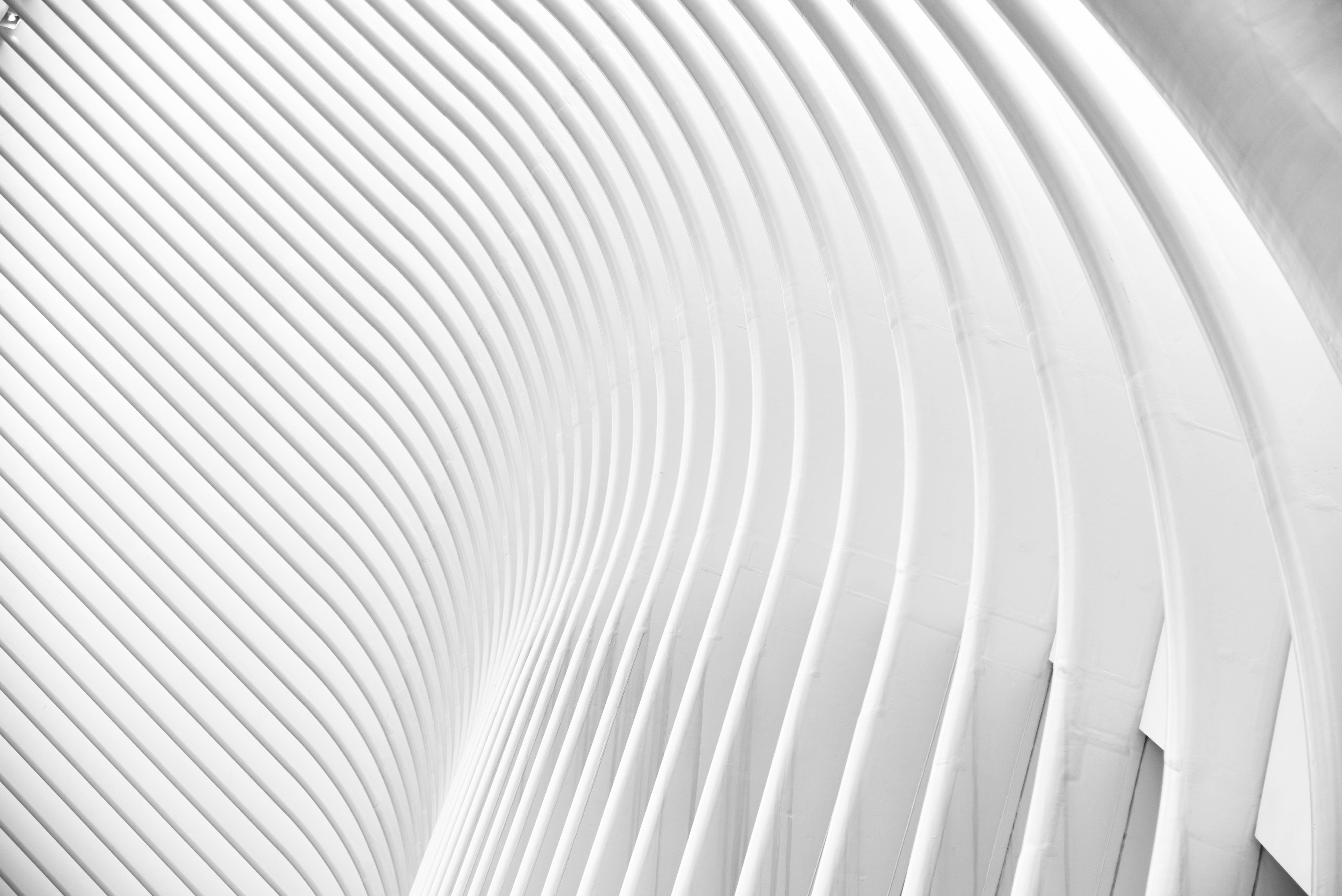 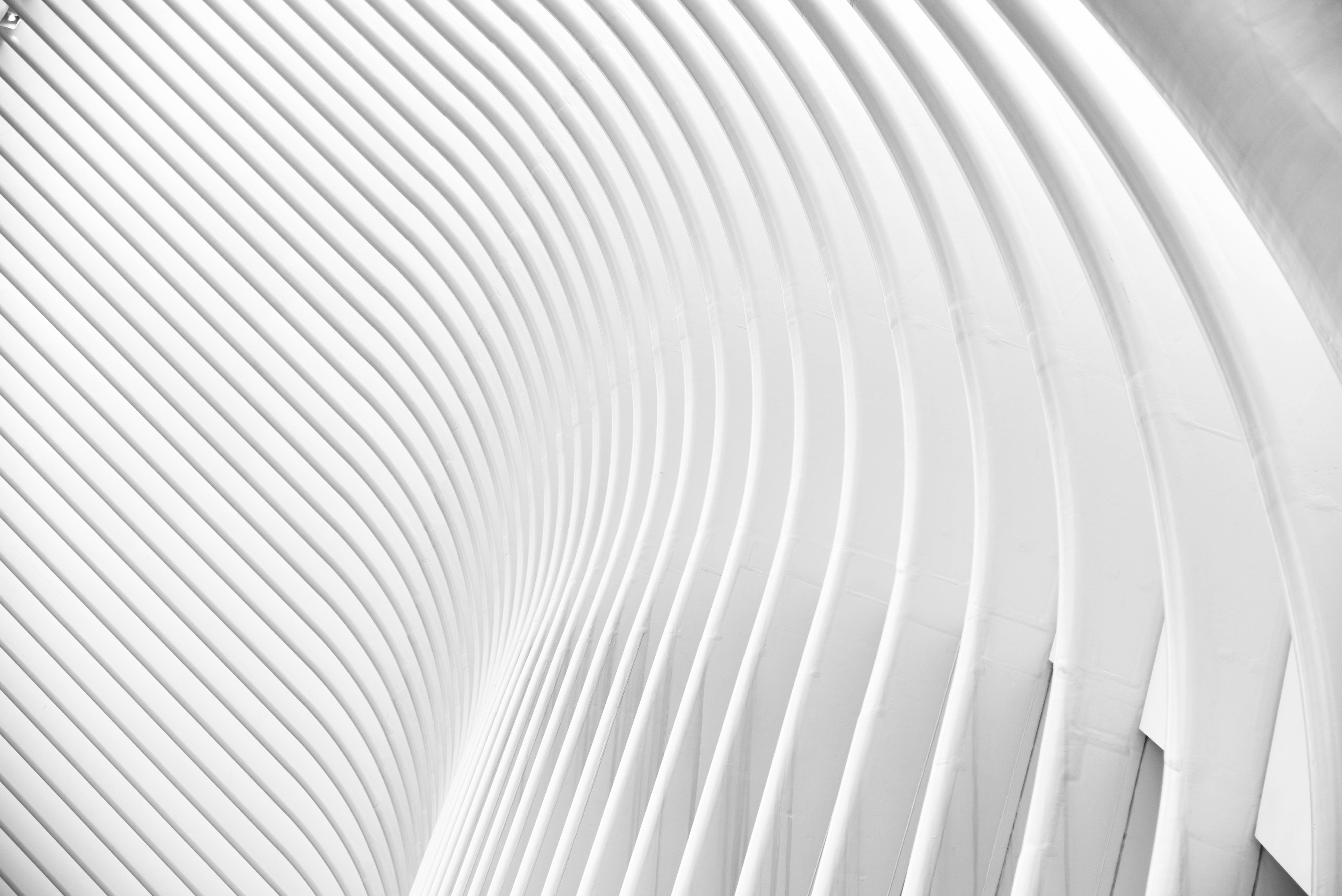 Principios directrices
Colaboración

La formación de mentores es un trabajo en equipo.
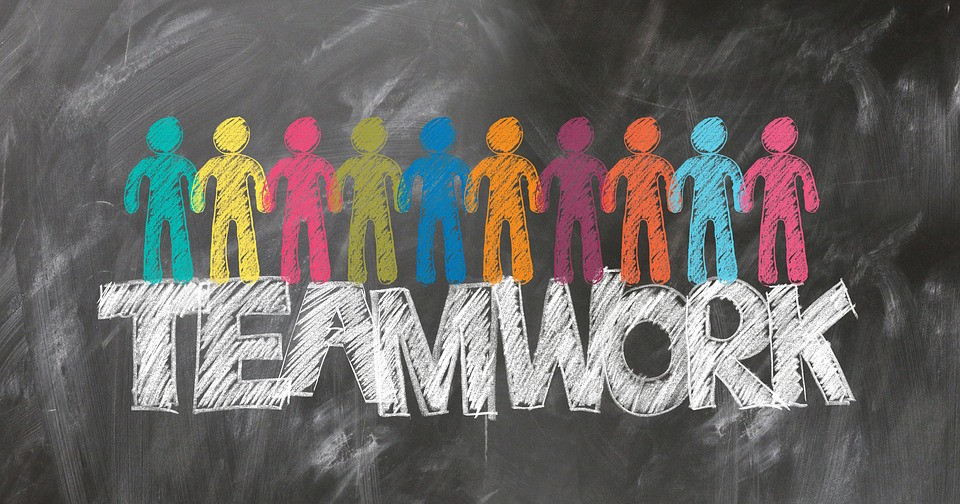 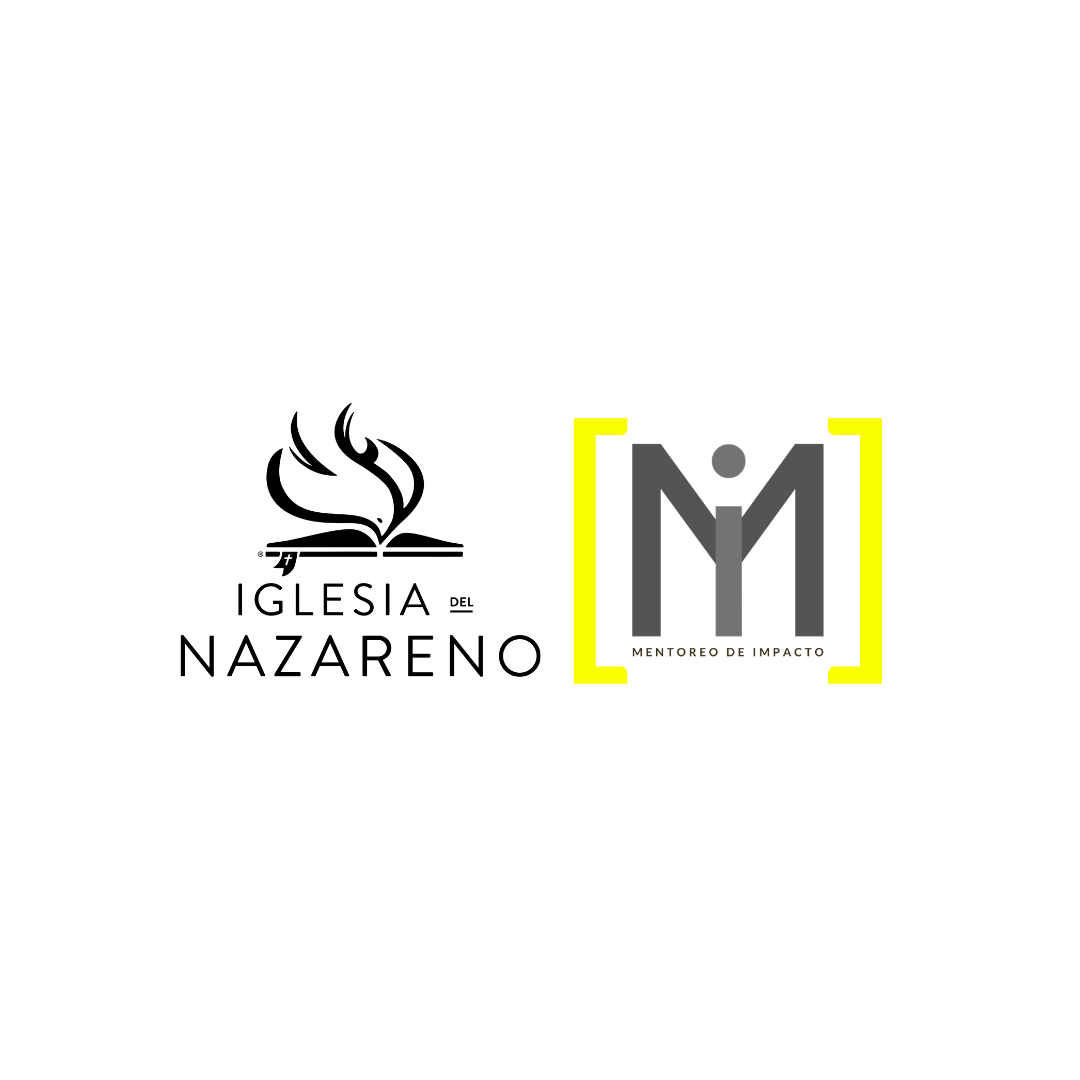 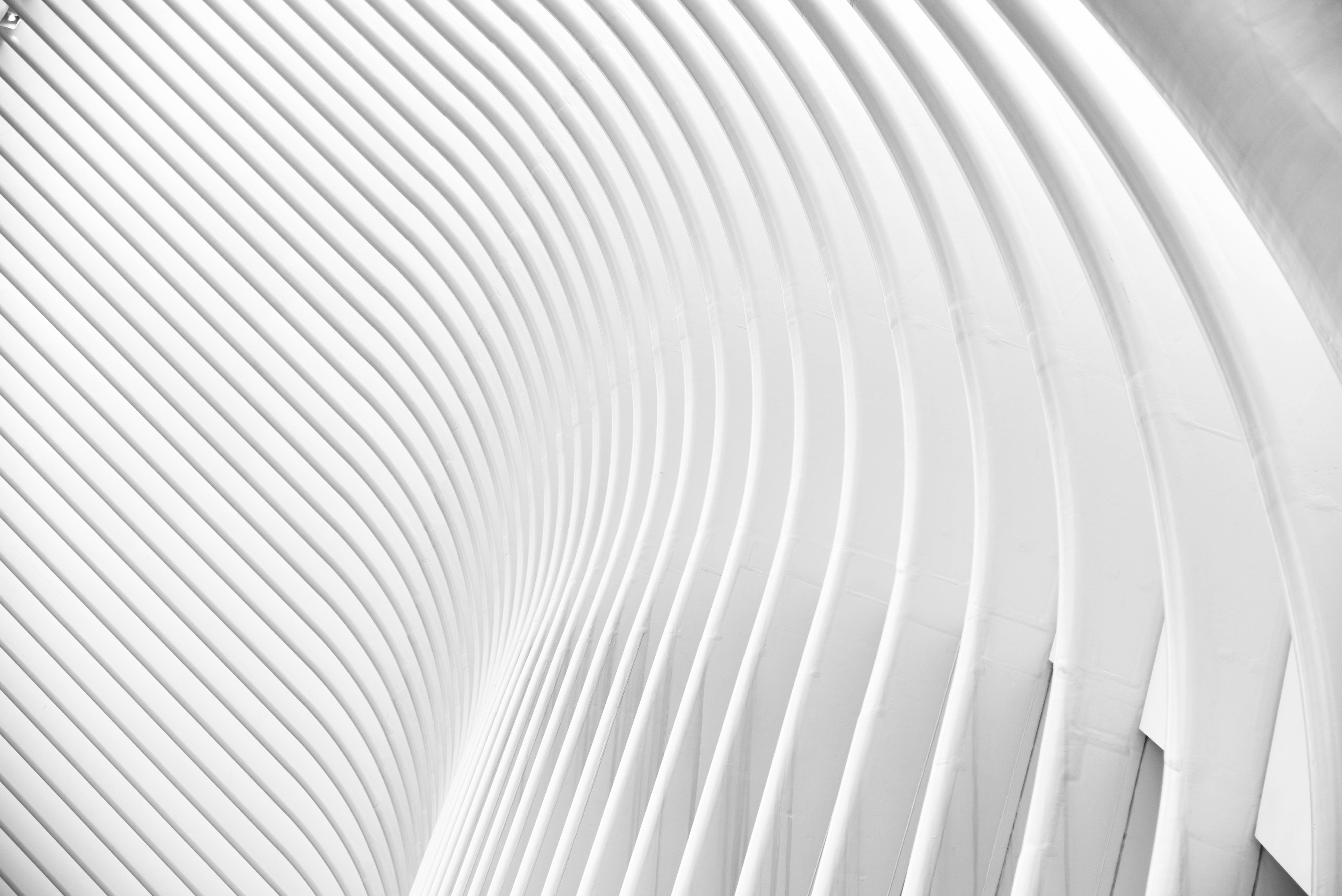 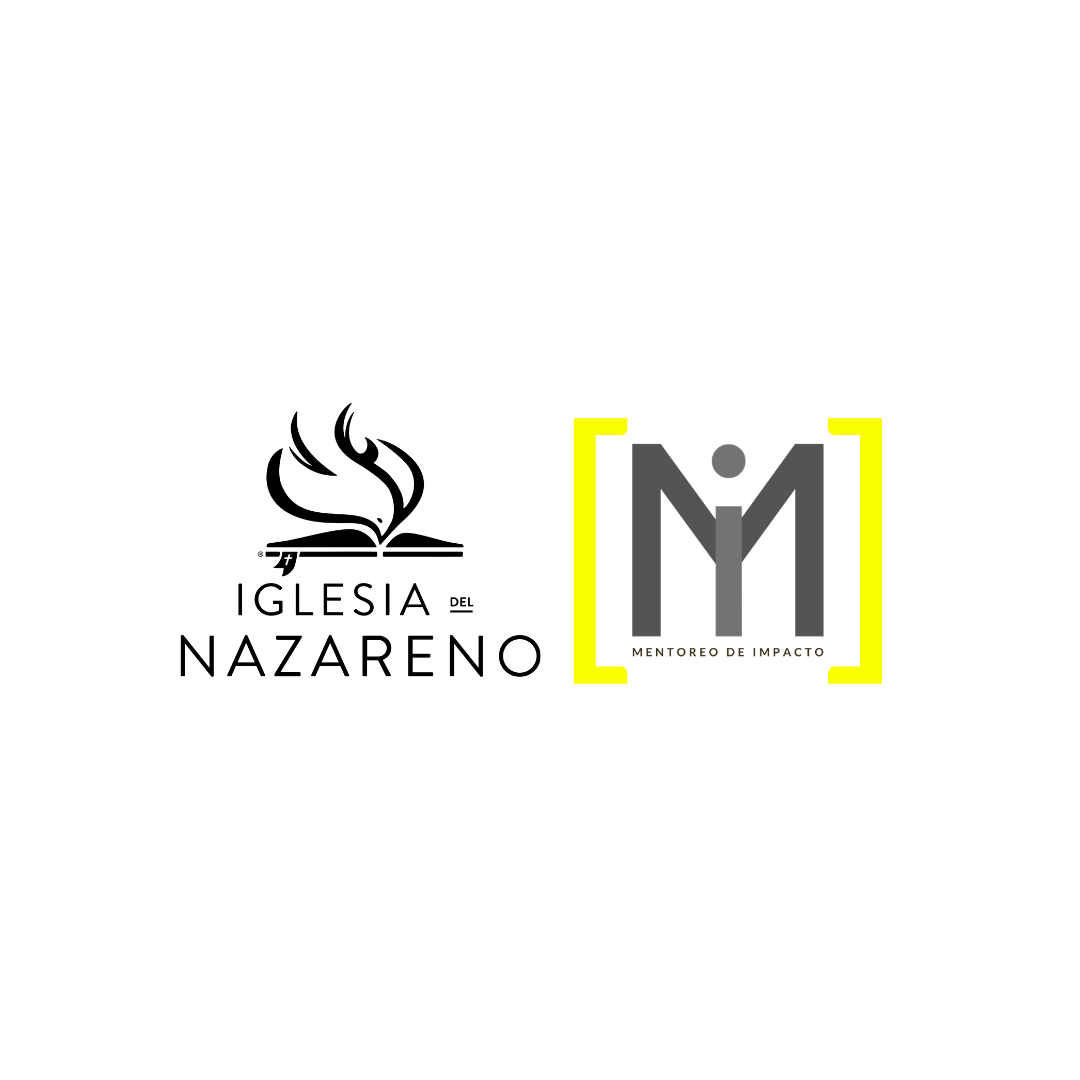 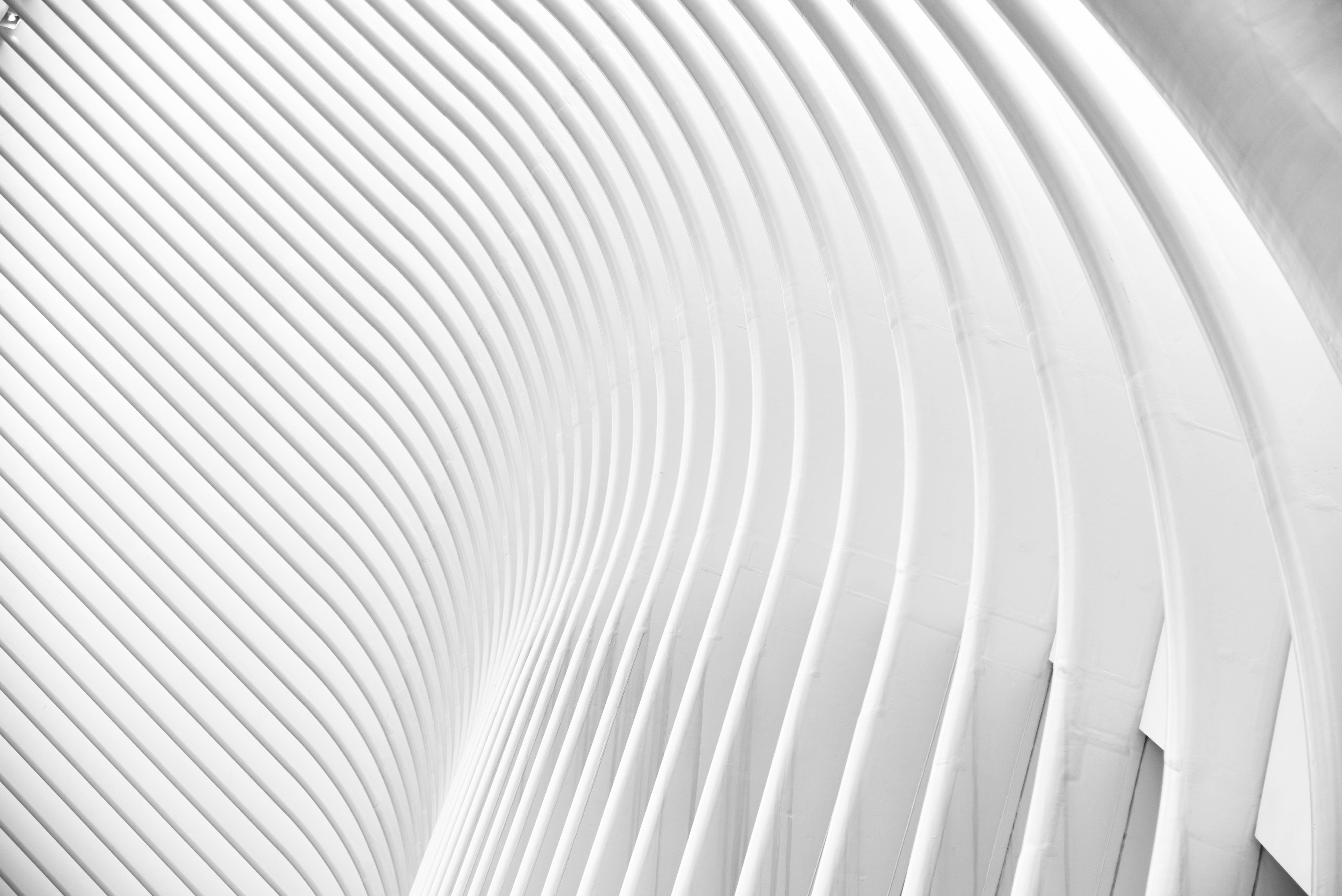 Principios directrices
2. Independencia

La responsabilidad final de aprender y avanzar en su jornada ministerial le corresponde al mentoreado.
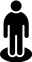 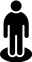 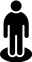 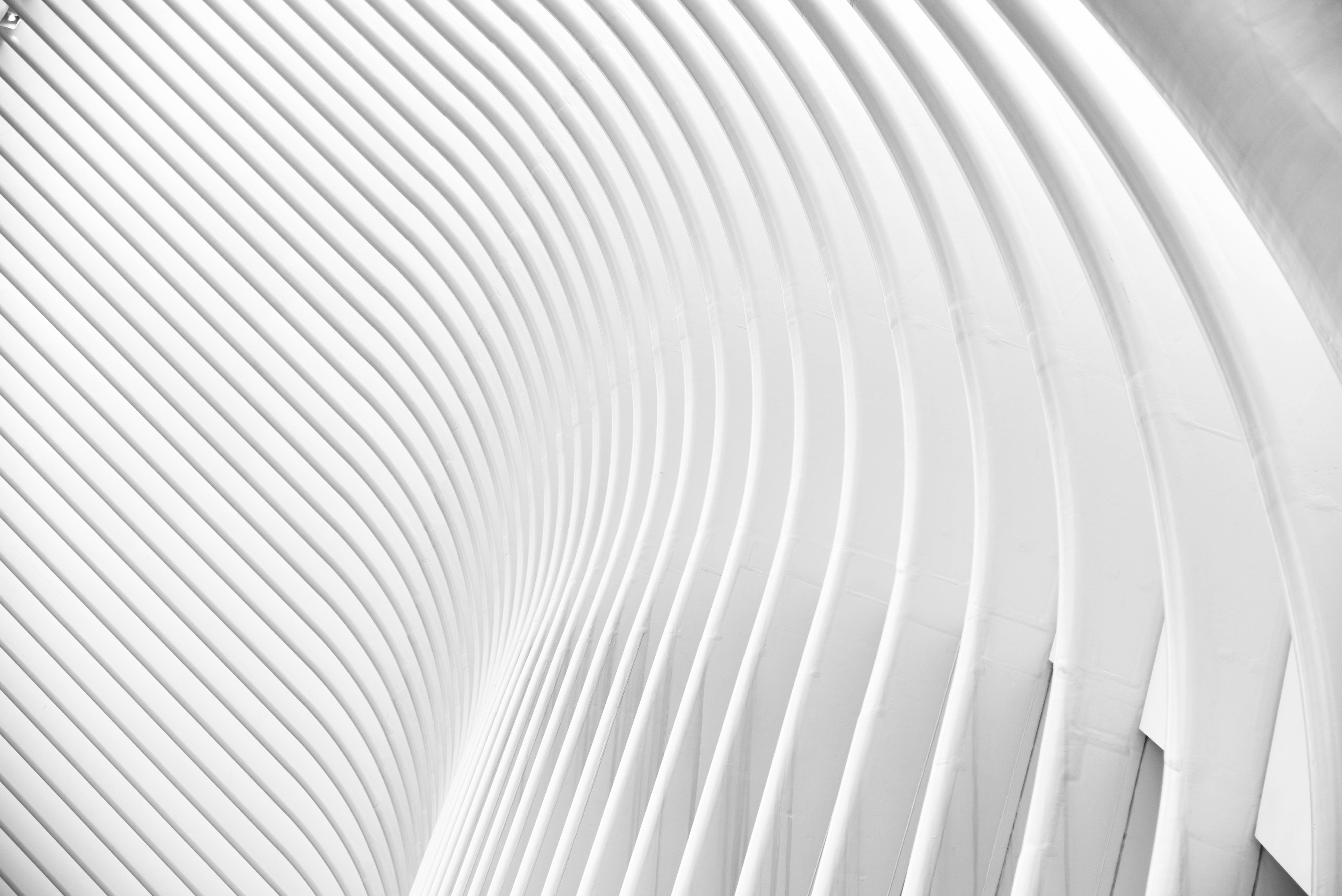 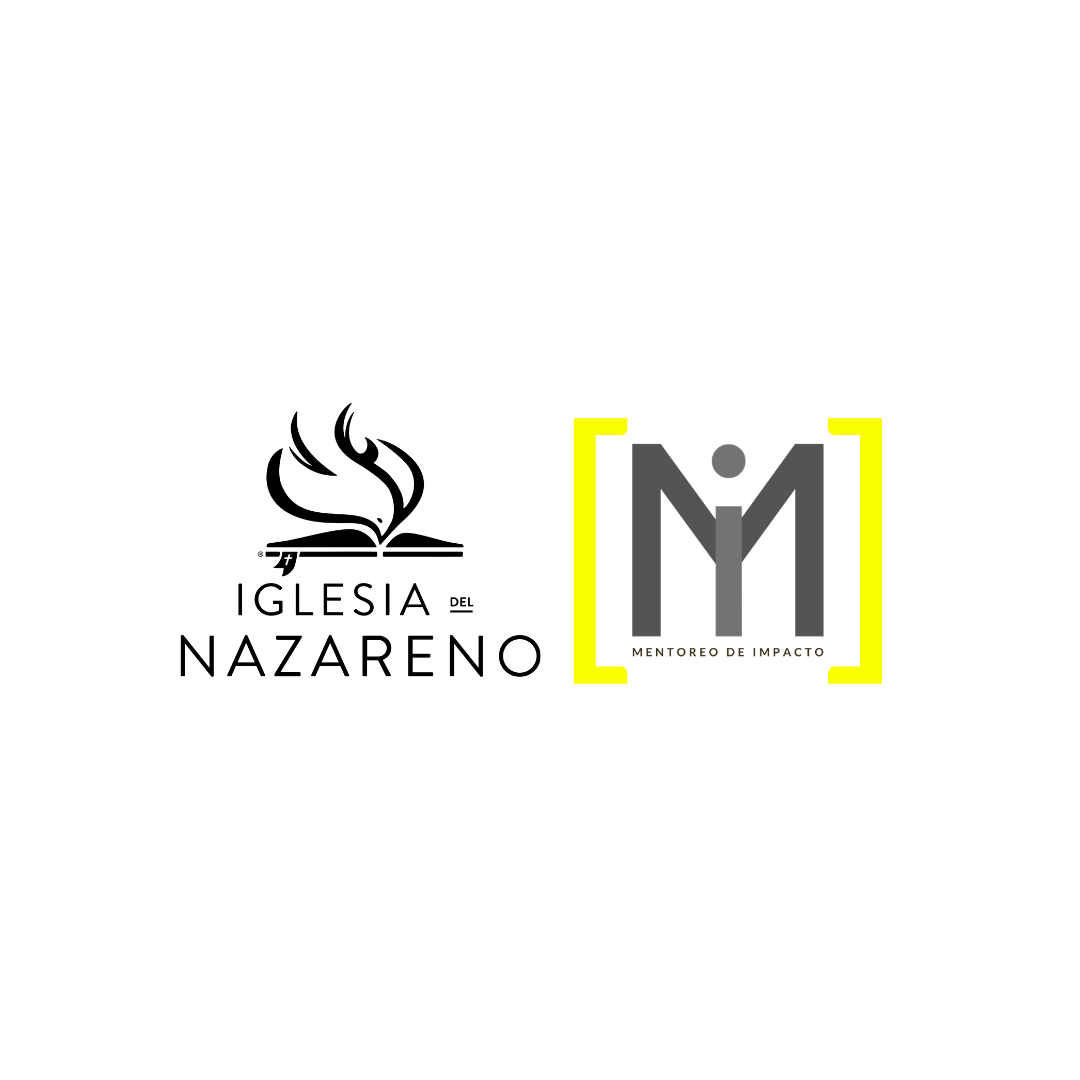 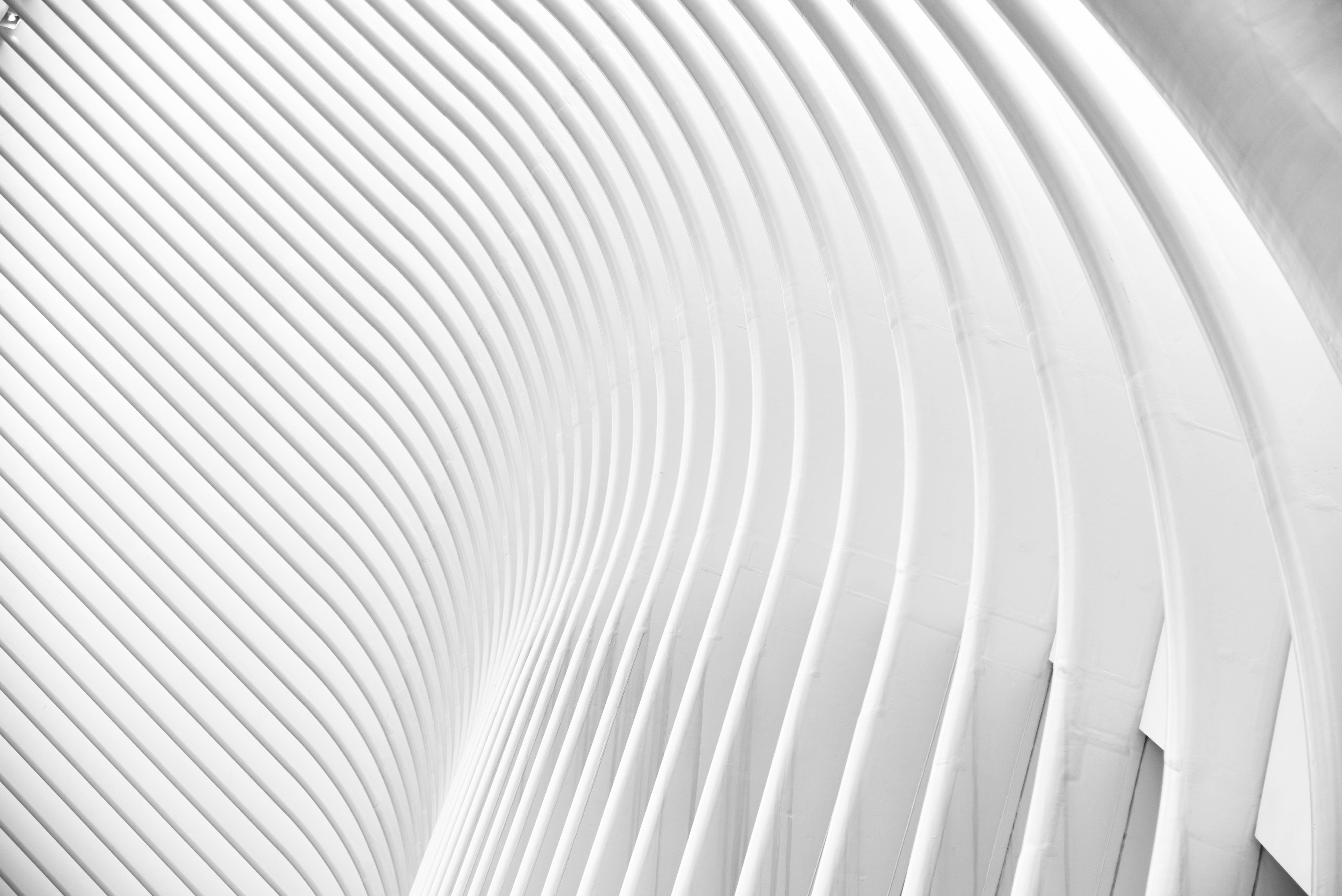 Principios directrices
3. Responsabilidad

Celebramos los triunfos y el progreso de nuestros mentoreados, pero nuestro enfoque debe dirigirse, en primer lugar, al proceso (acompañar)
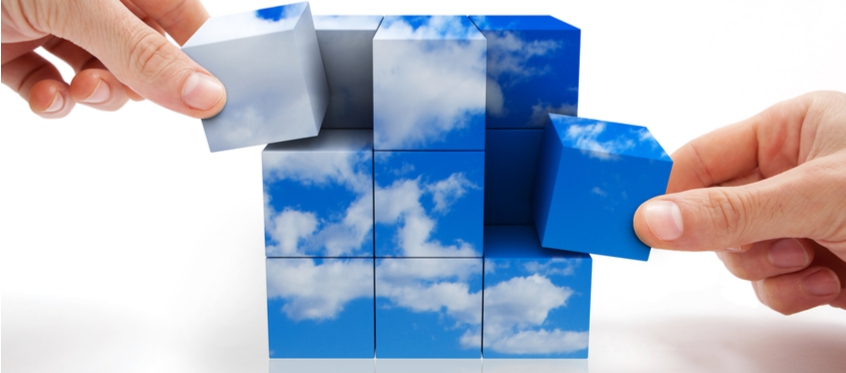 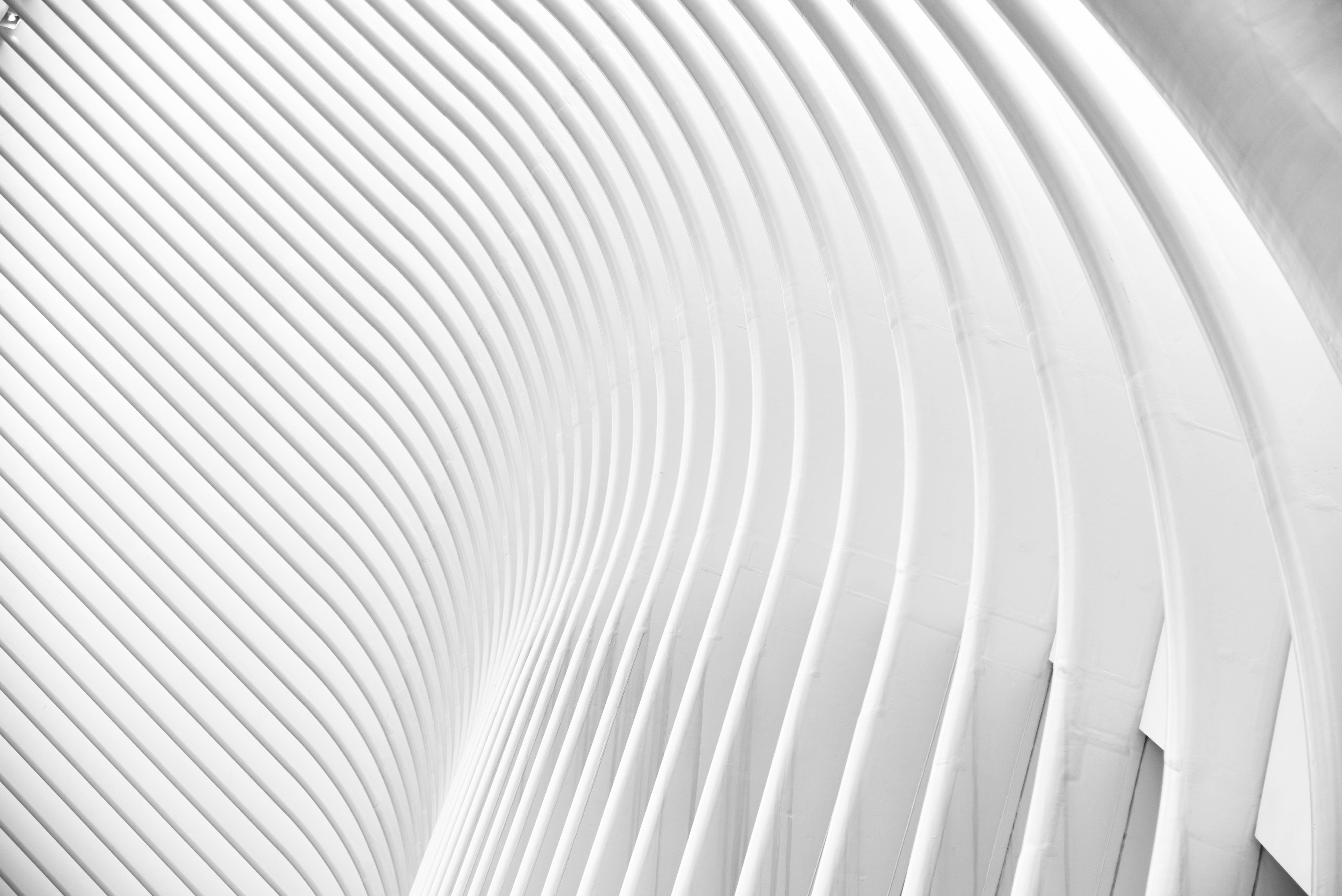 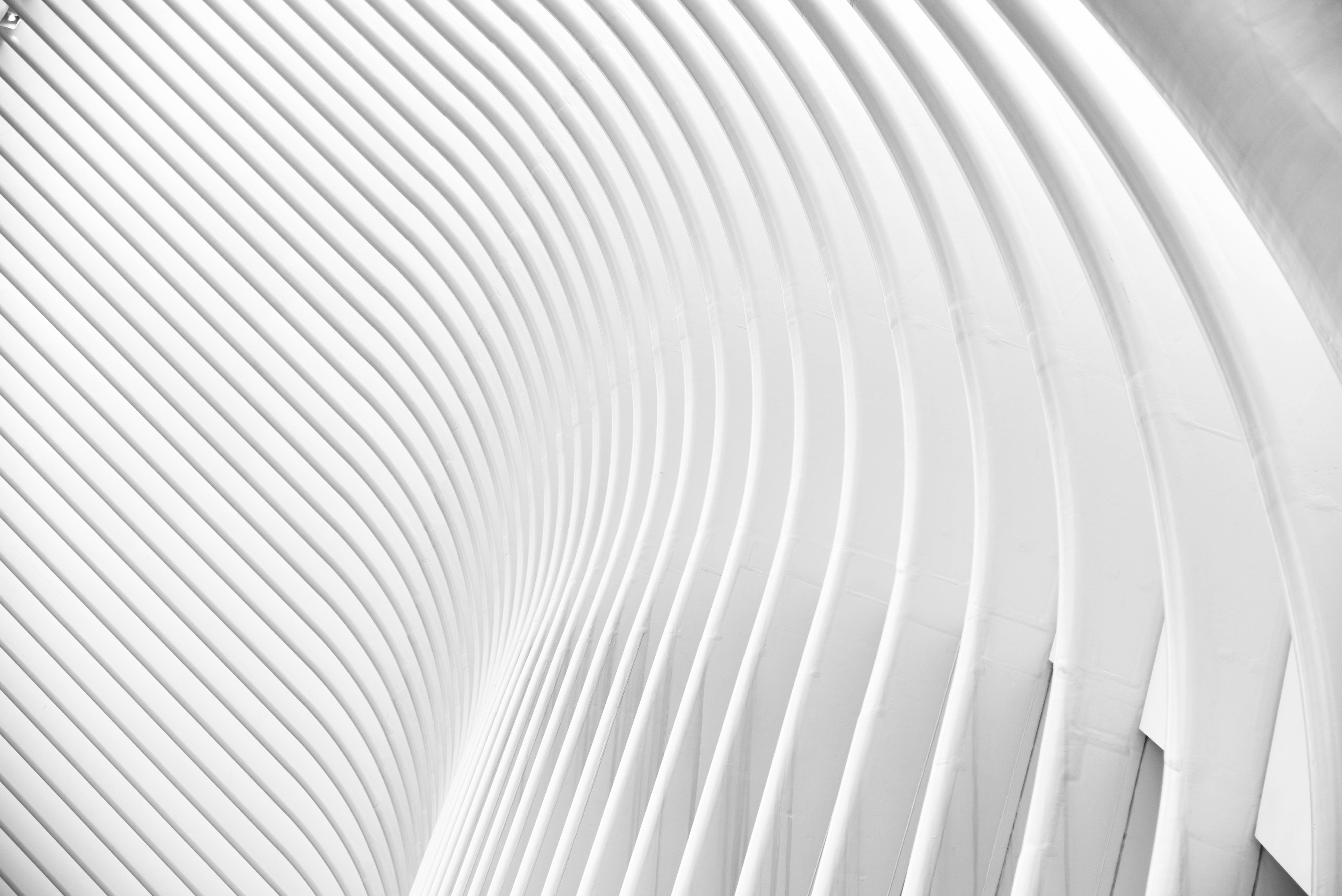 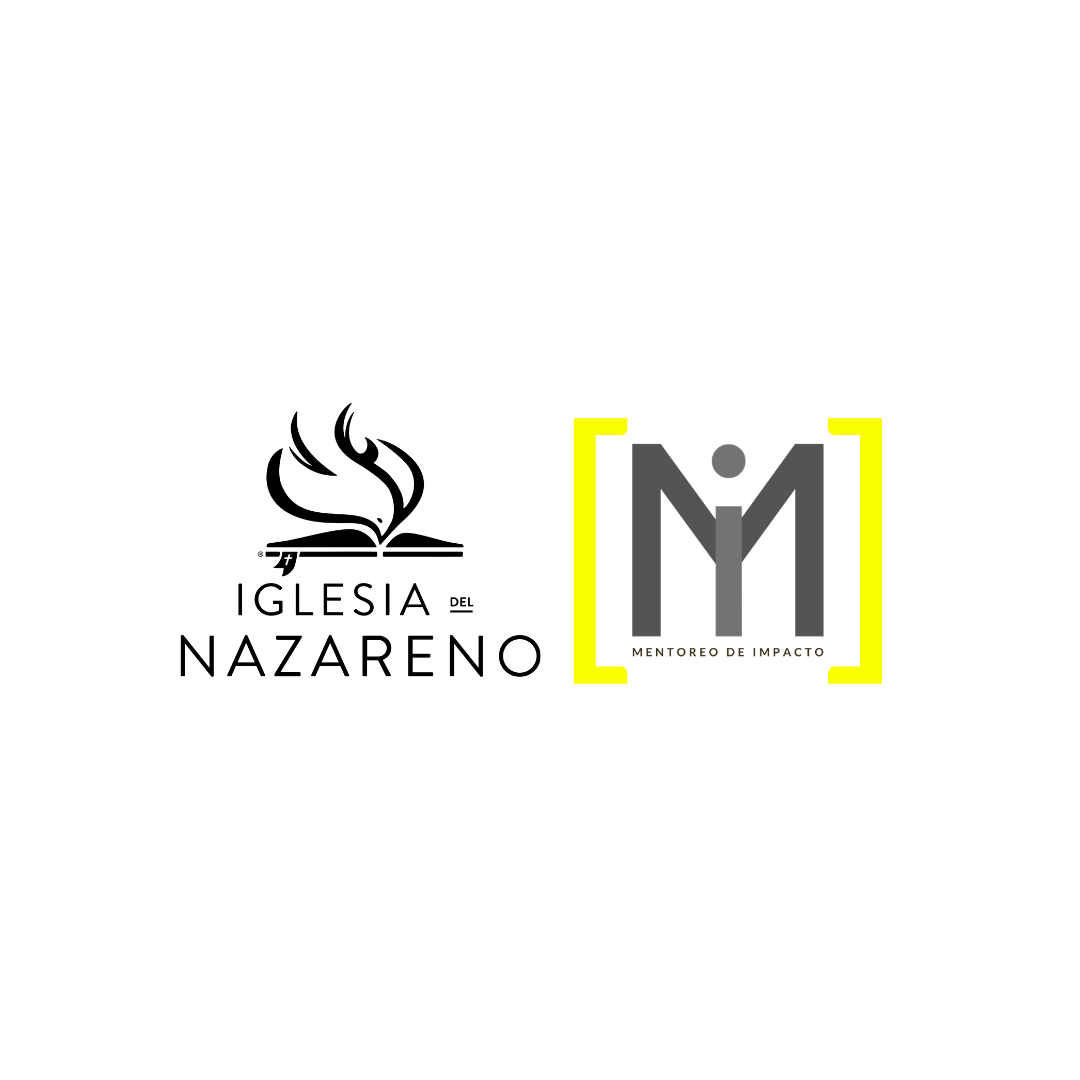 Principios directrices
4. Medición cuantitativa y cualitativa

Algunos elementos del desarrollo no se pueden cuantificar, por esa razón es importante ser intencionales para identificar el progreso que se está haciendo en determinadas áreas que no se pueden medir fácilmente.
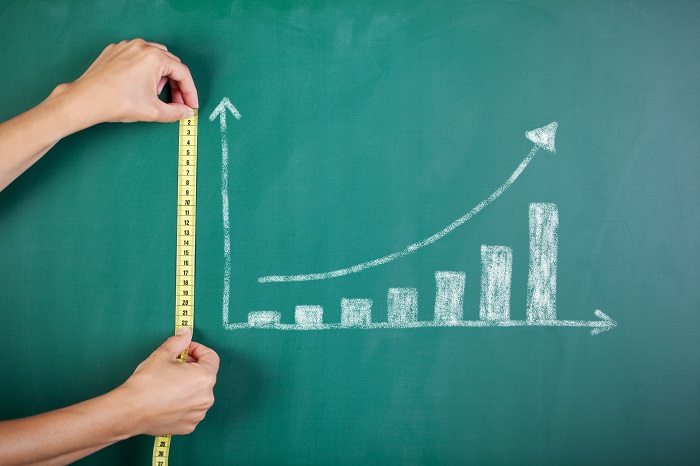 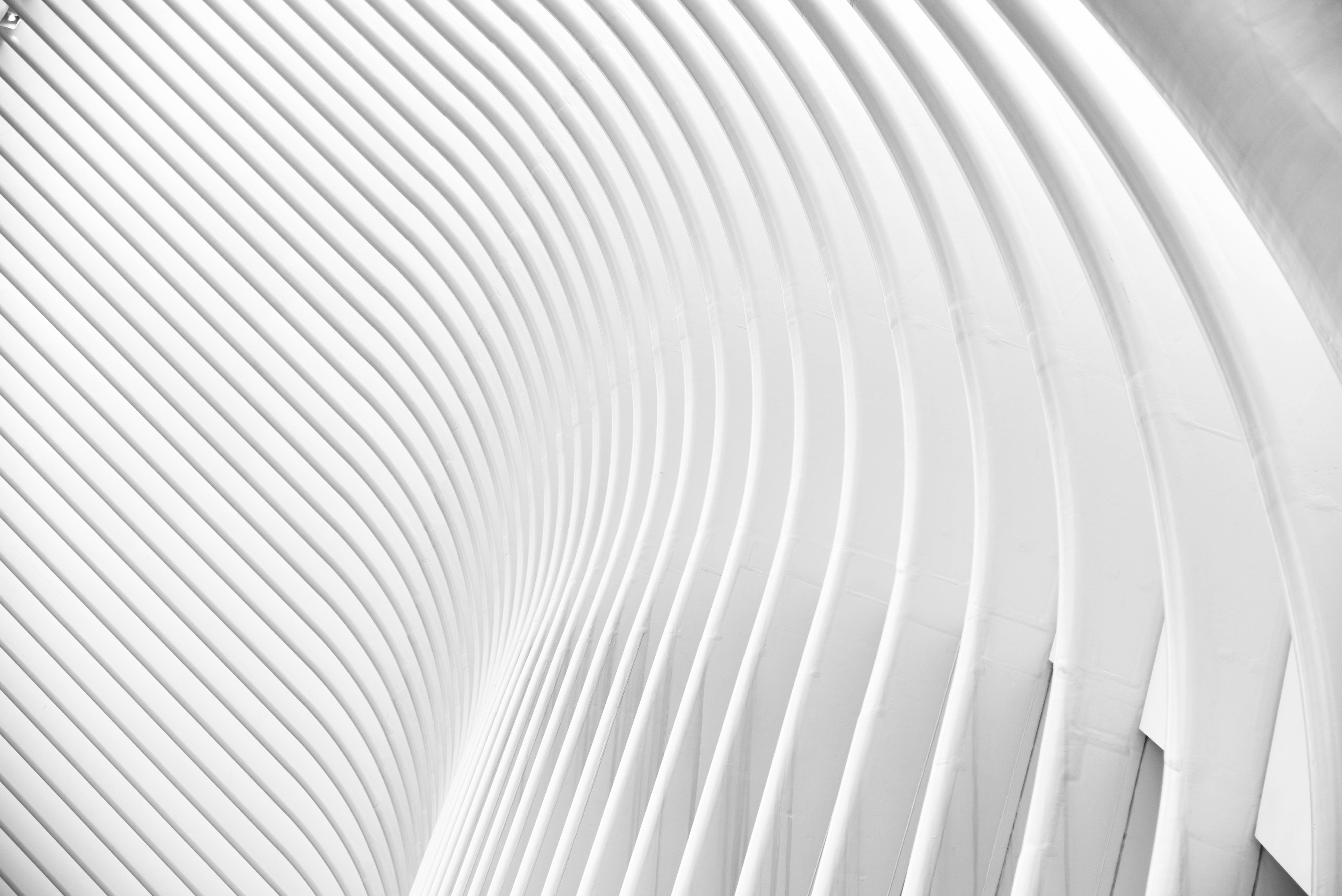 Habilidades a desarrollar en el mentor
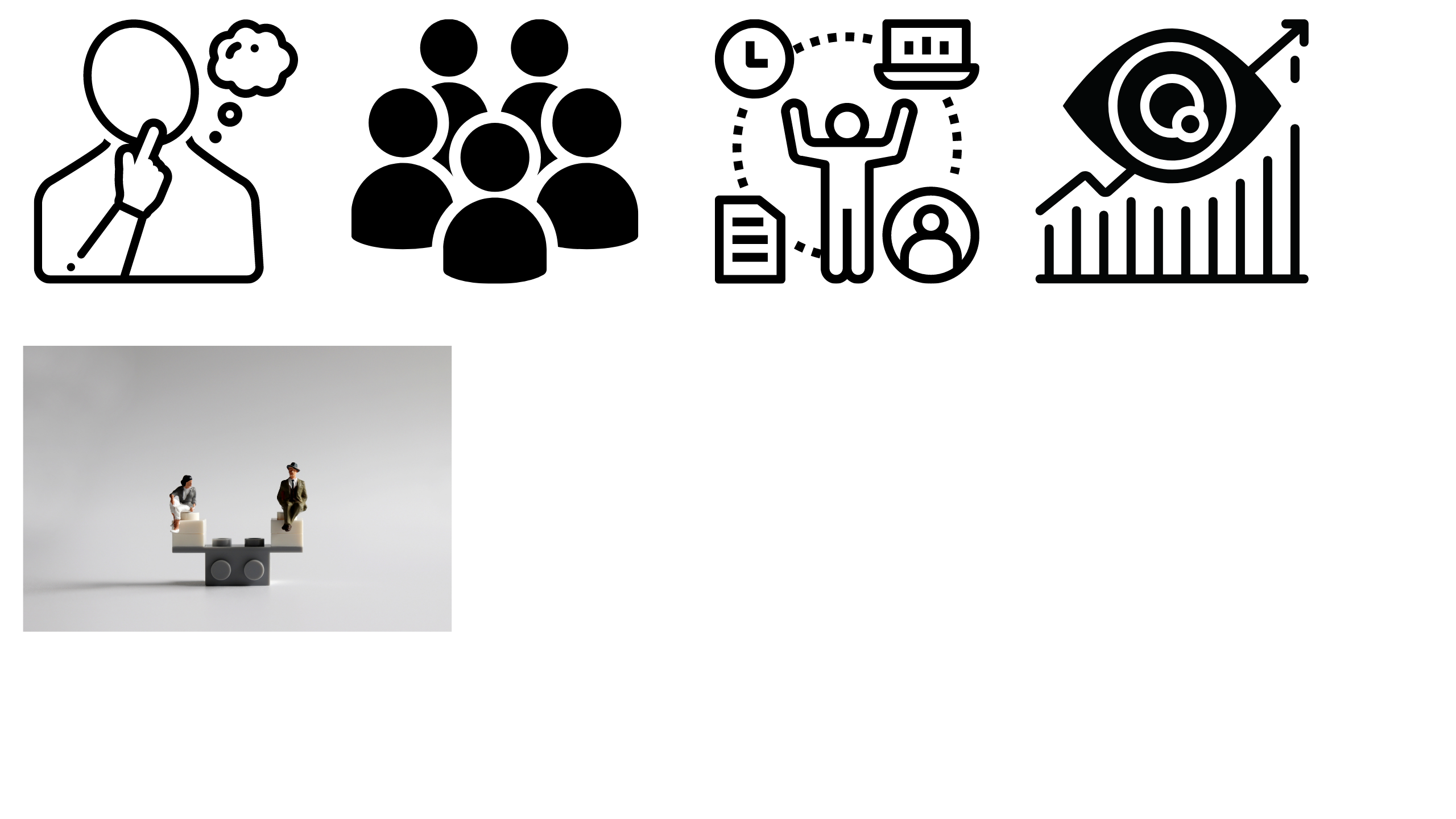 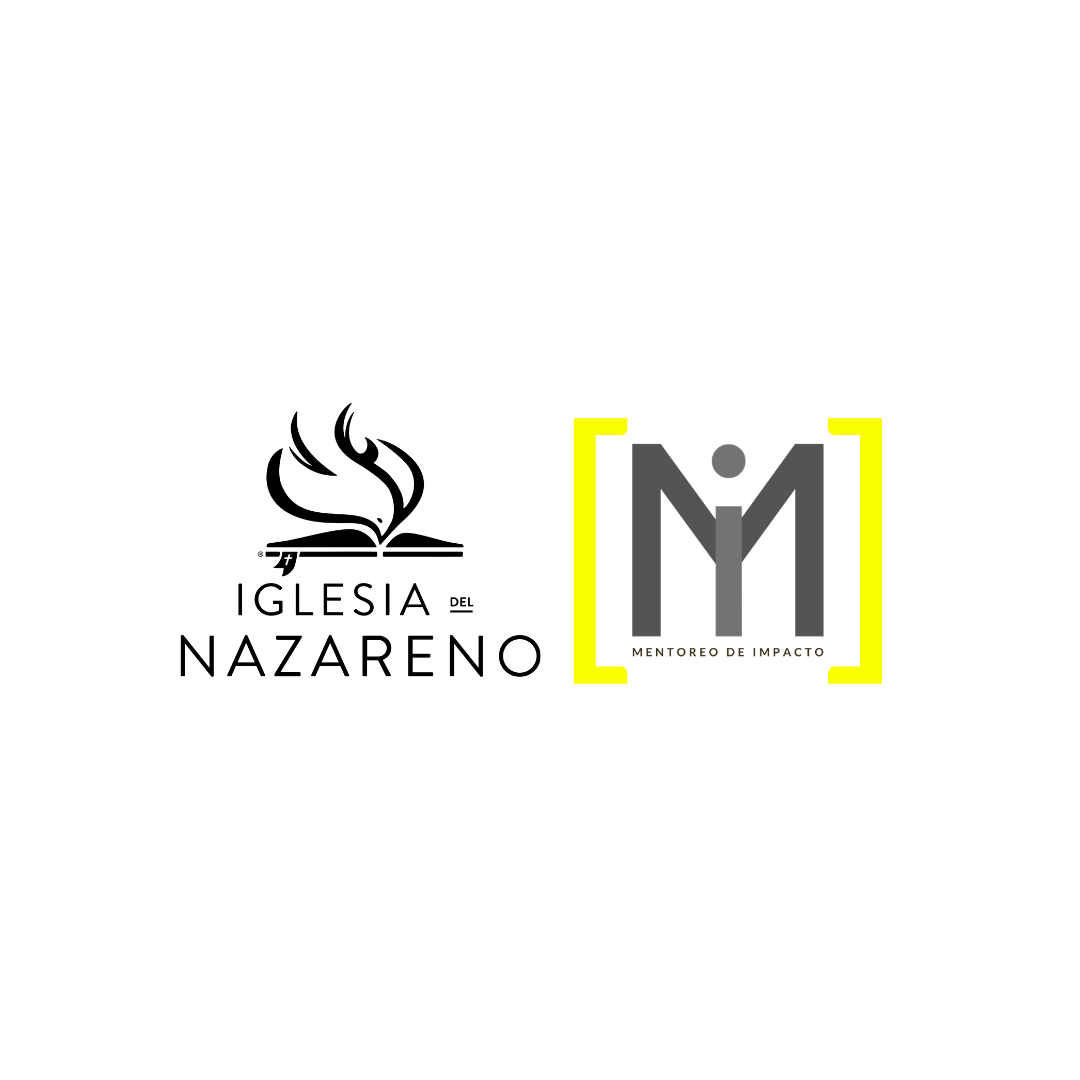 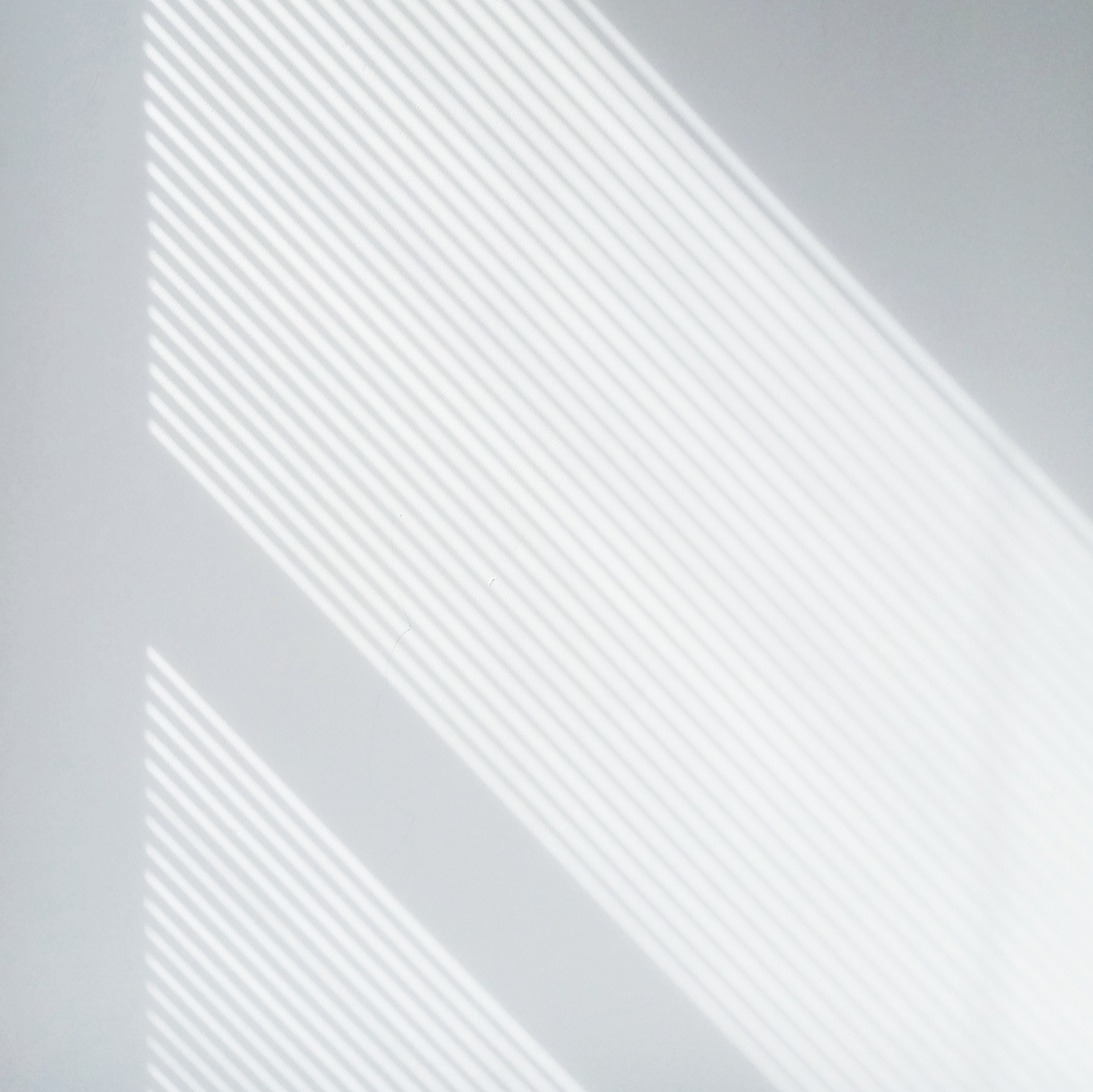 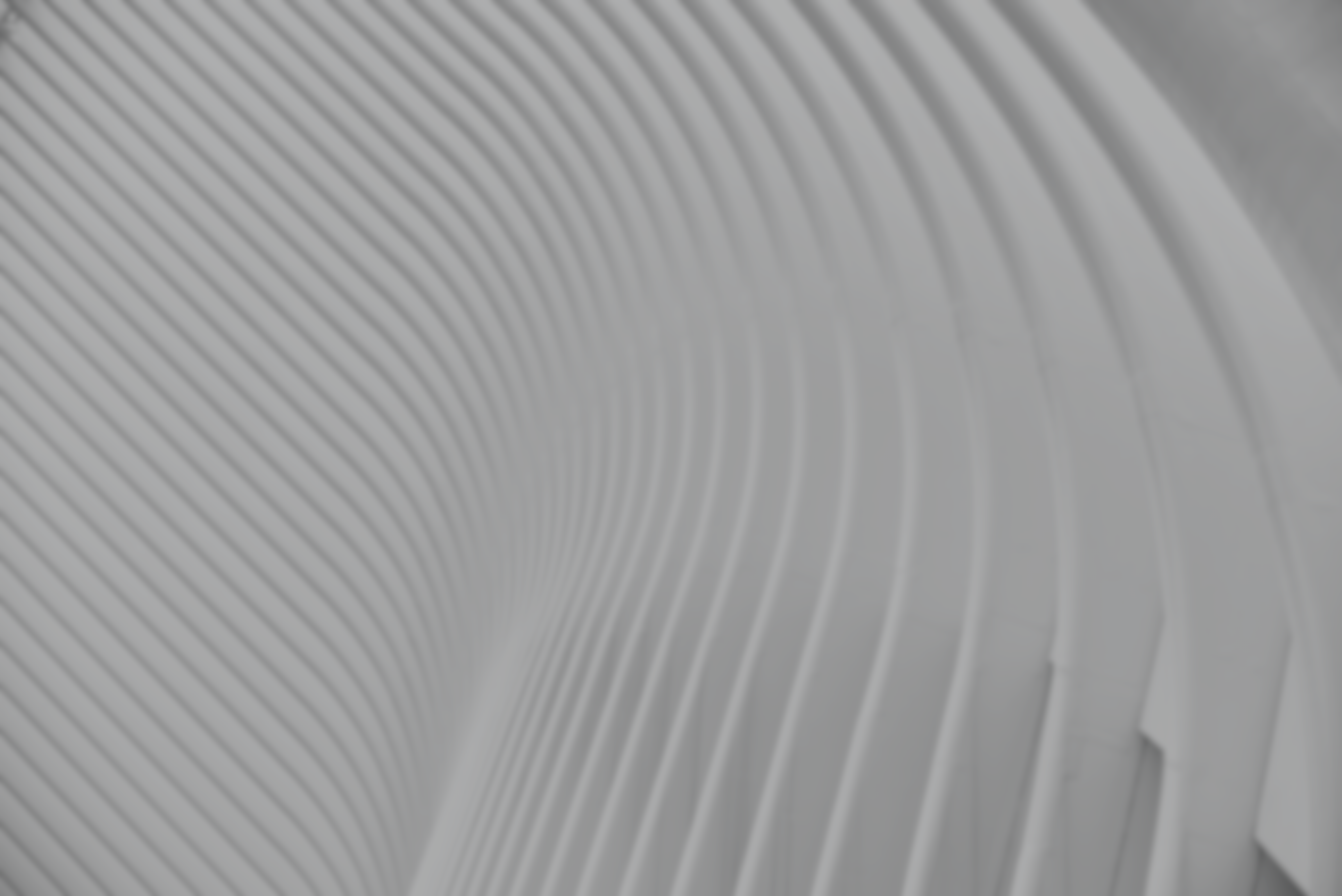 Habilidades a desarrollar en el mentor
Conectar a través de la escucha efectiva
Construir una relación de compromiso y confianza
Mantener un enfoque específico y efectivo
Ayudar al mentoreado a identificar y vencer barreras en el progreso
Ayudar al mentoreado a crecer
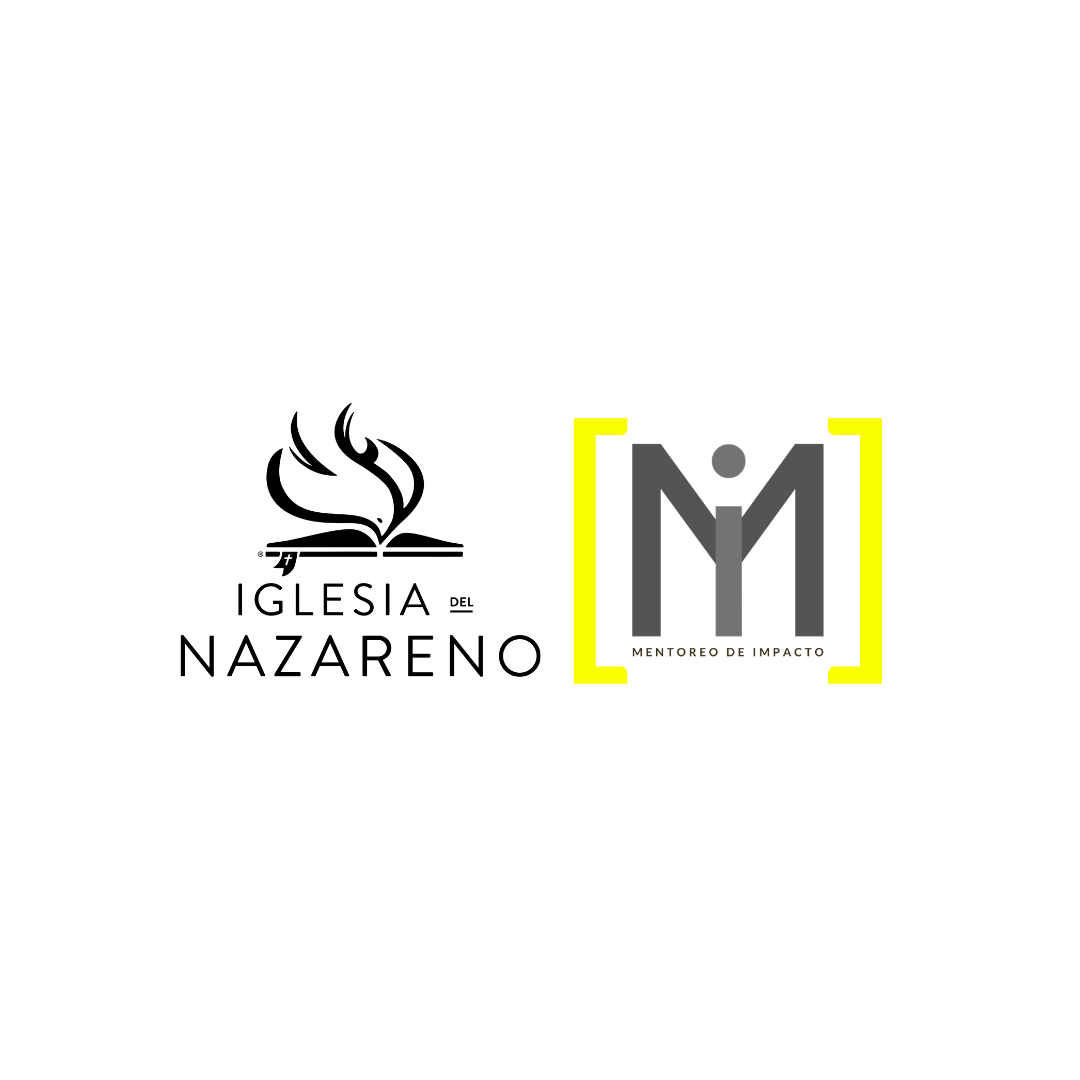 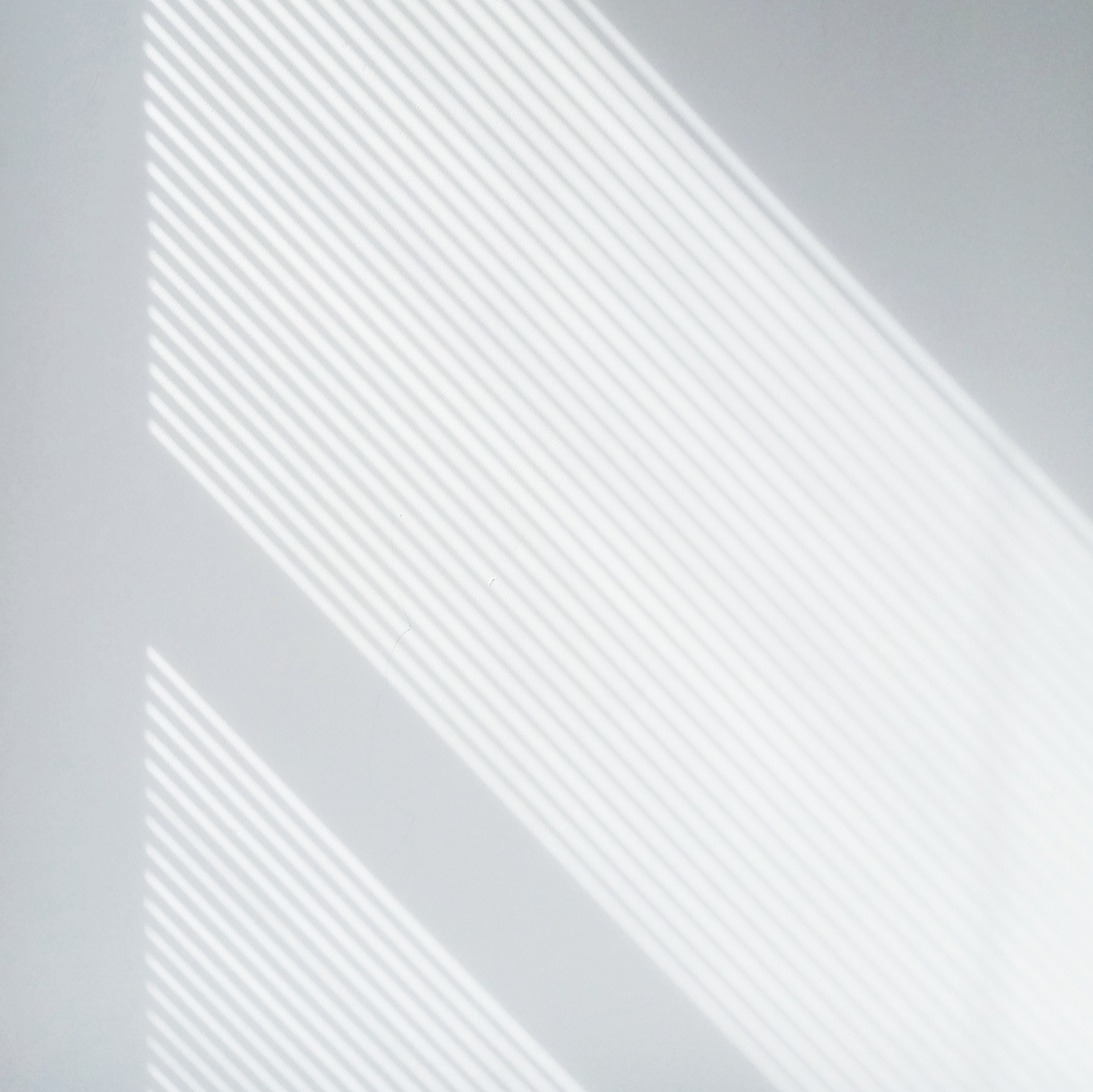 Compartir la visión sobre el desarrollo de mentores
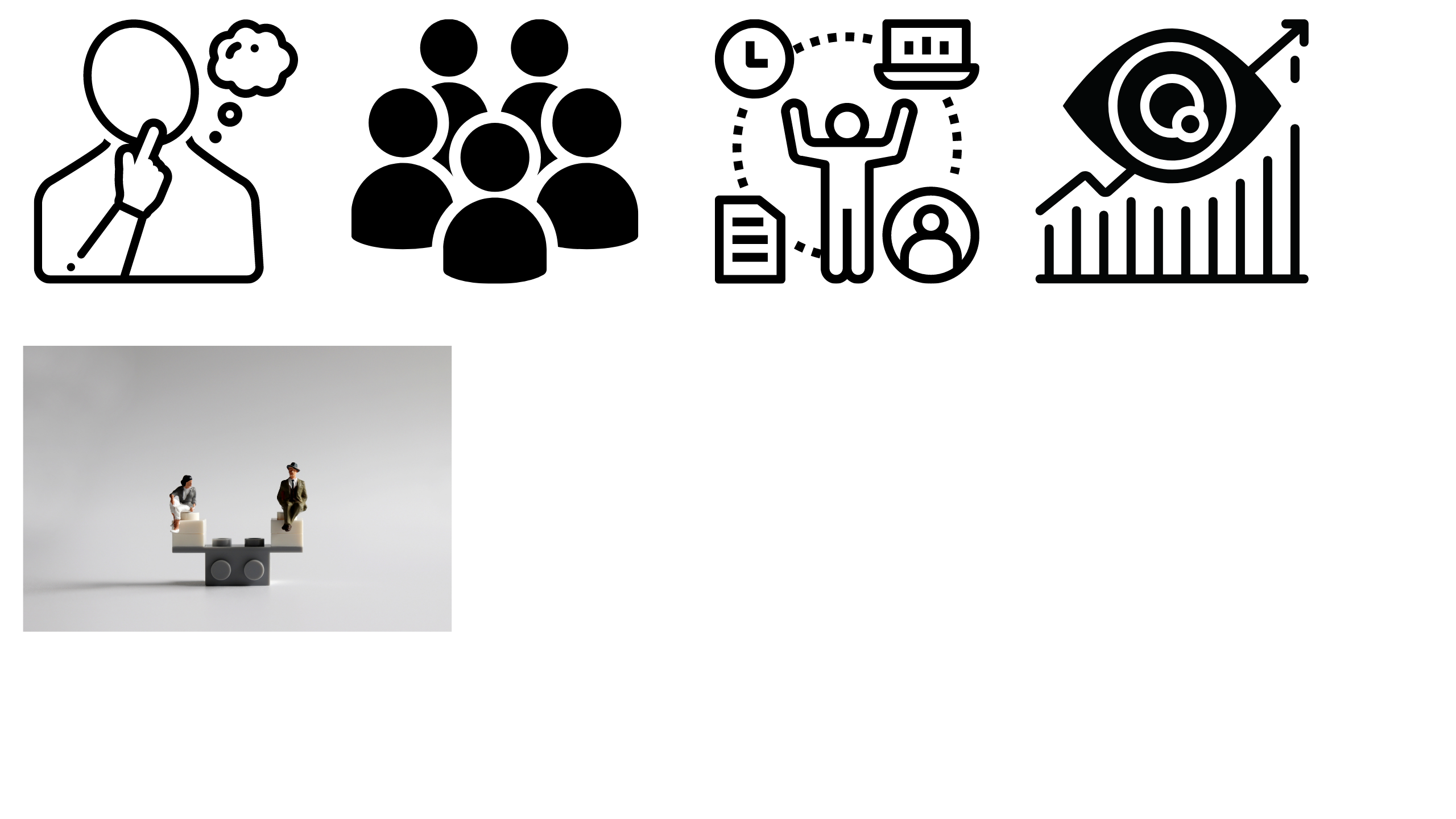 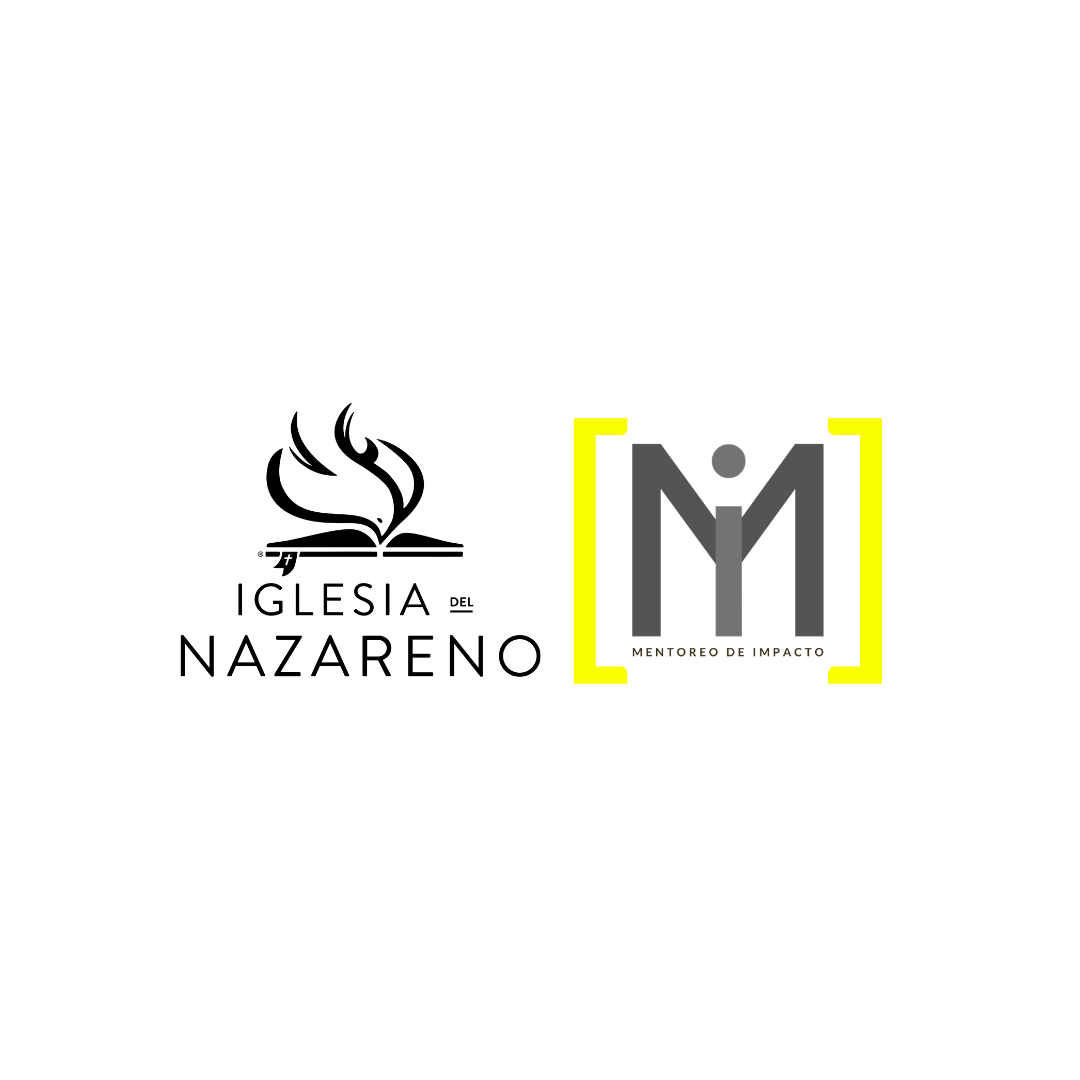 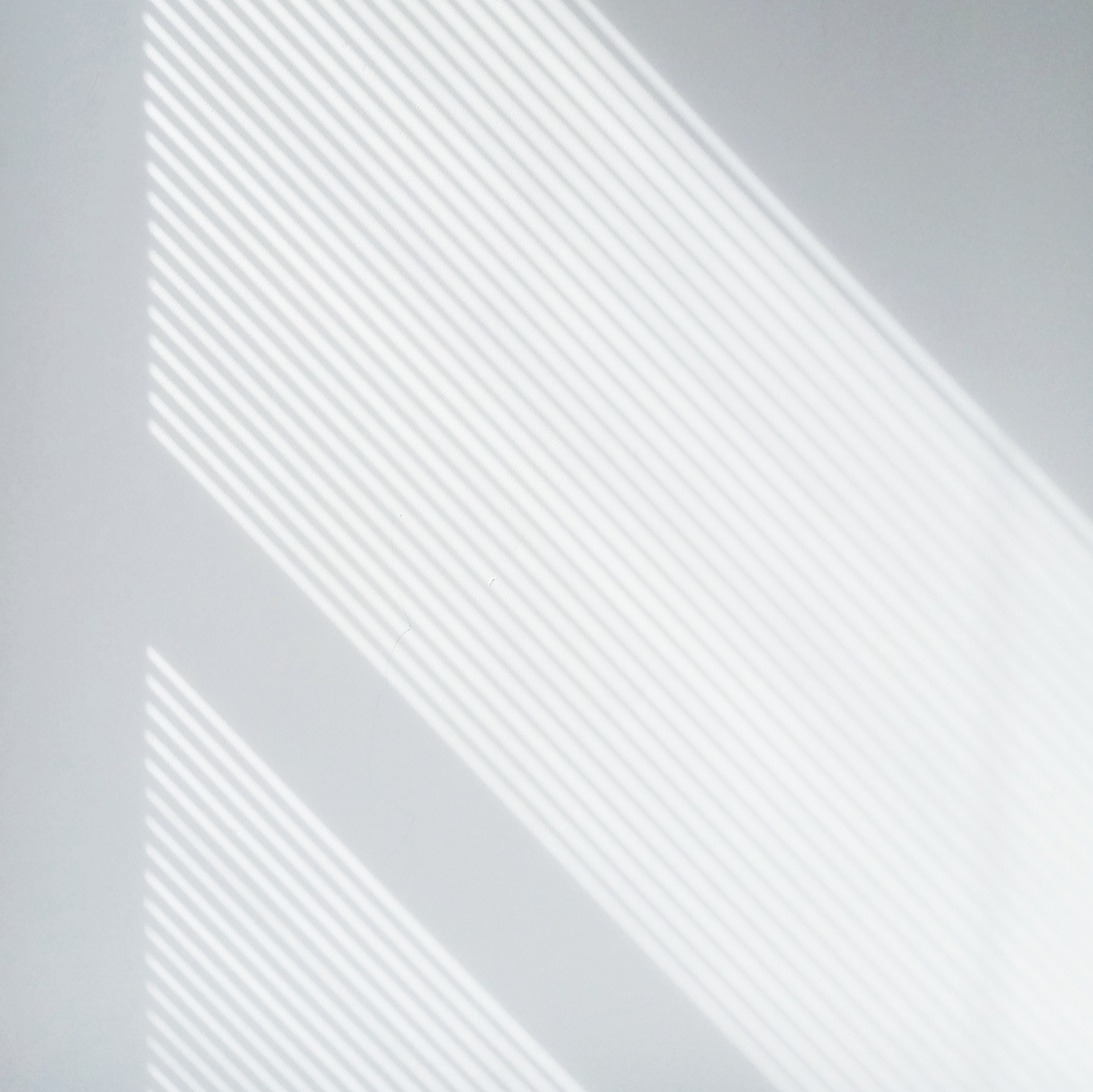 Compartir la visión sobre el 
desarrollo de mentores
Comienza con tu equipo cercano
Aprendan juntos sobre fundamentos y prácticas del mentoreo
Establezcan metas de acompañamiento.
Establezcan un proceso en el que los participantes estén de acuerdo.
Revisa el progreso y renueva el compromiso
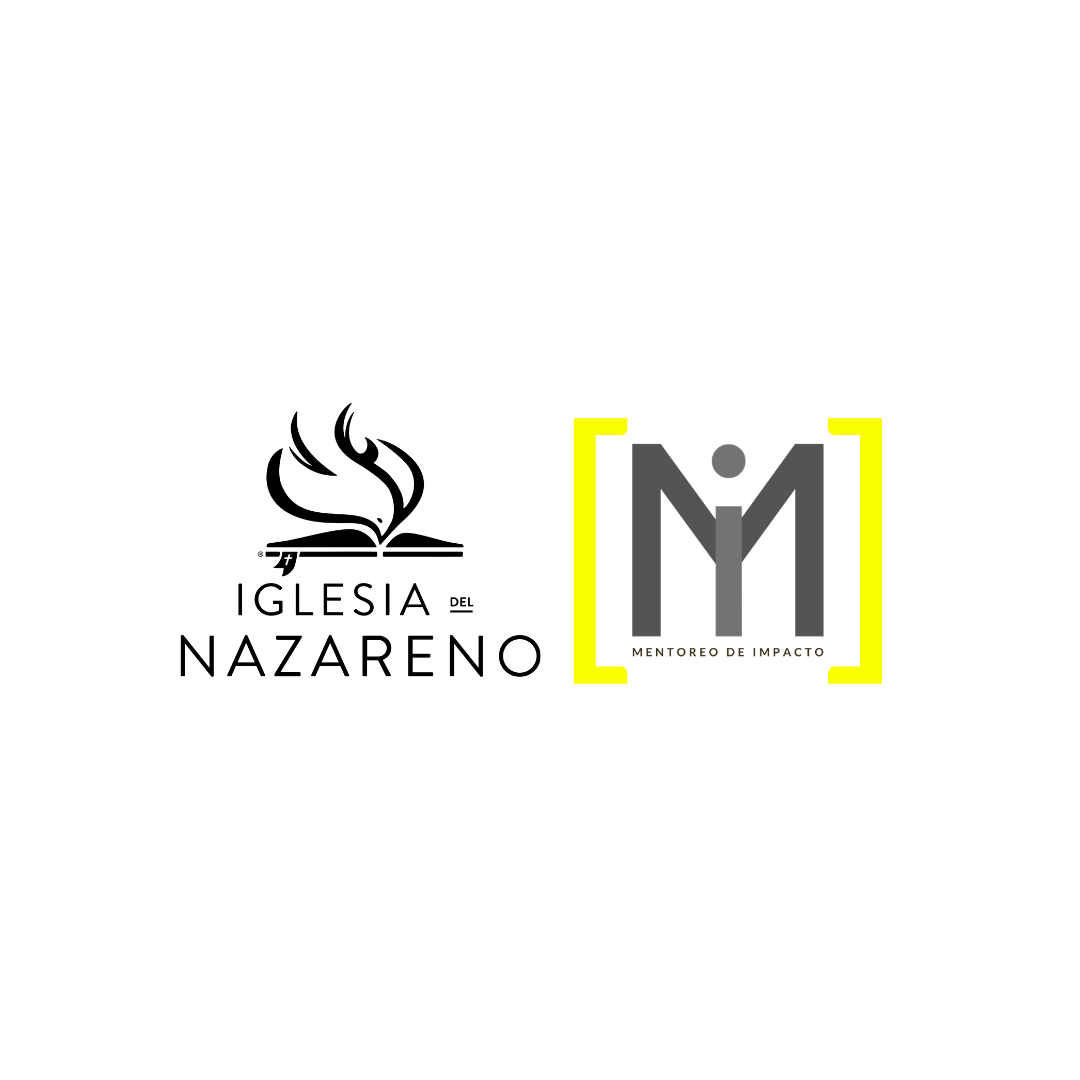 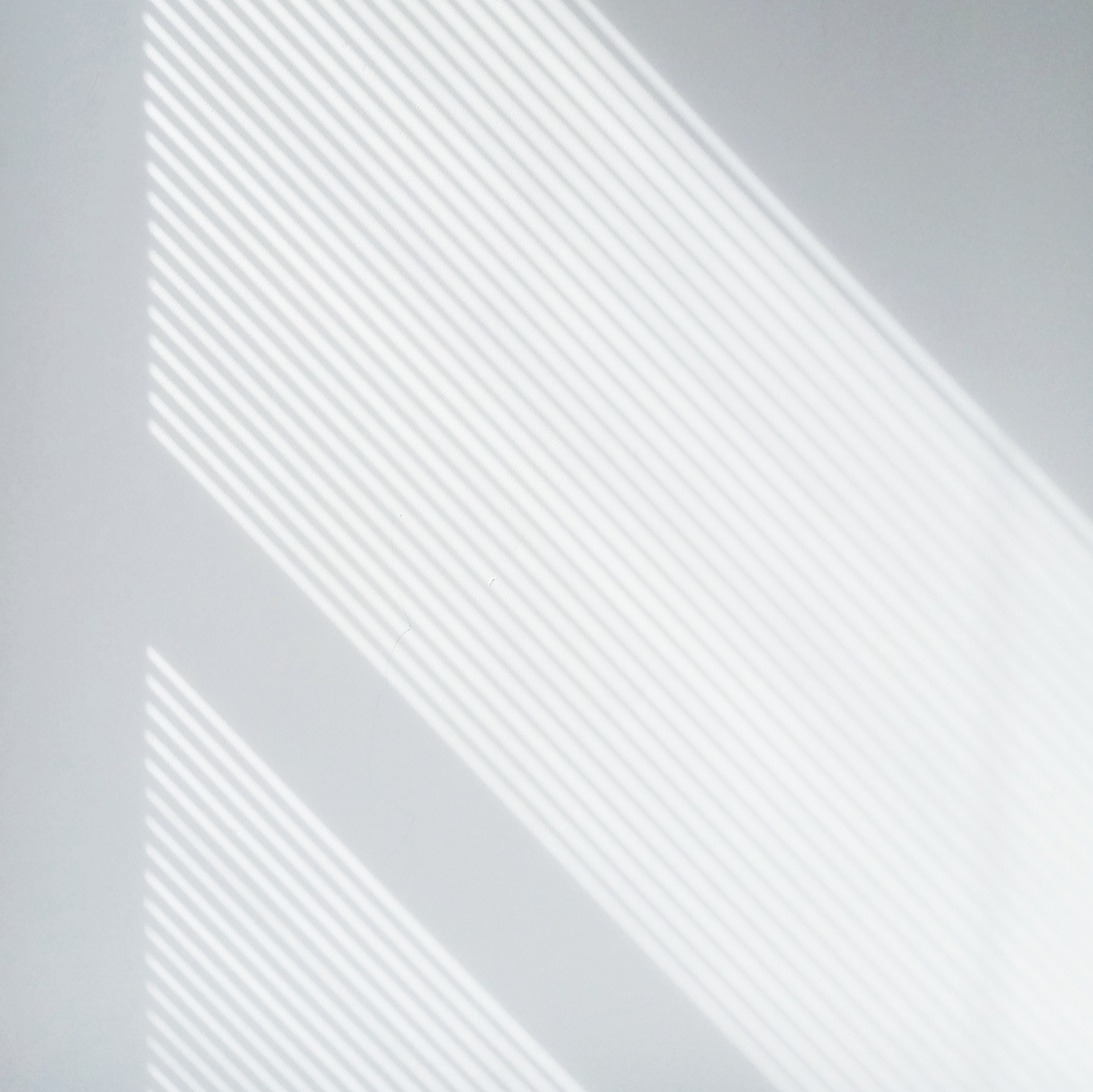 Grupos Pequeños 
para trabajar en las preguntas de reflexión
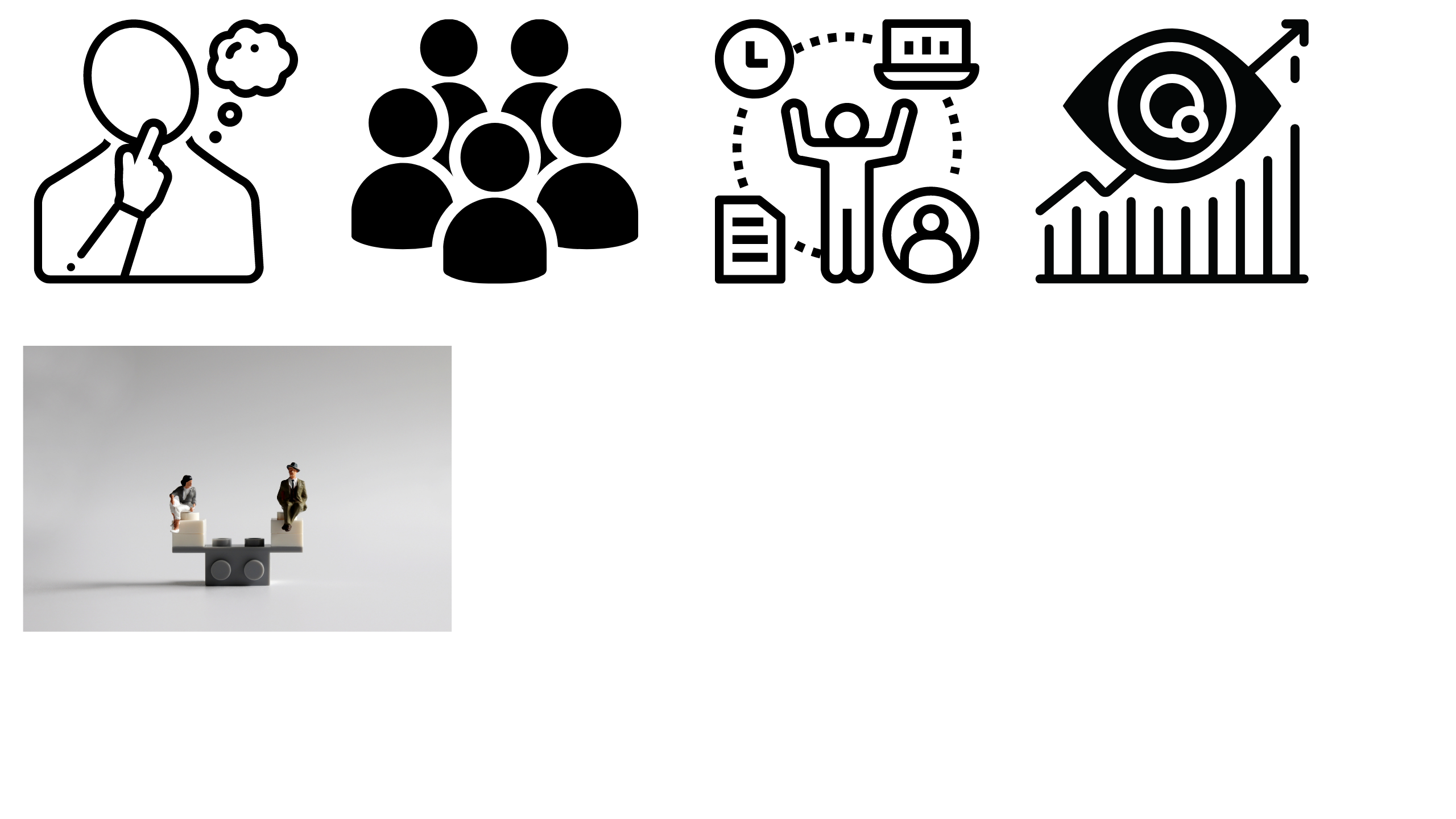 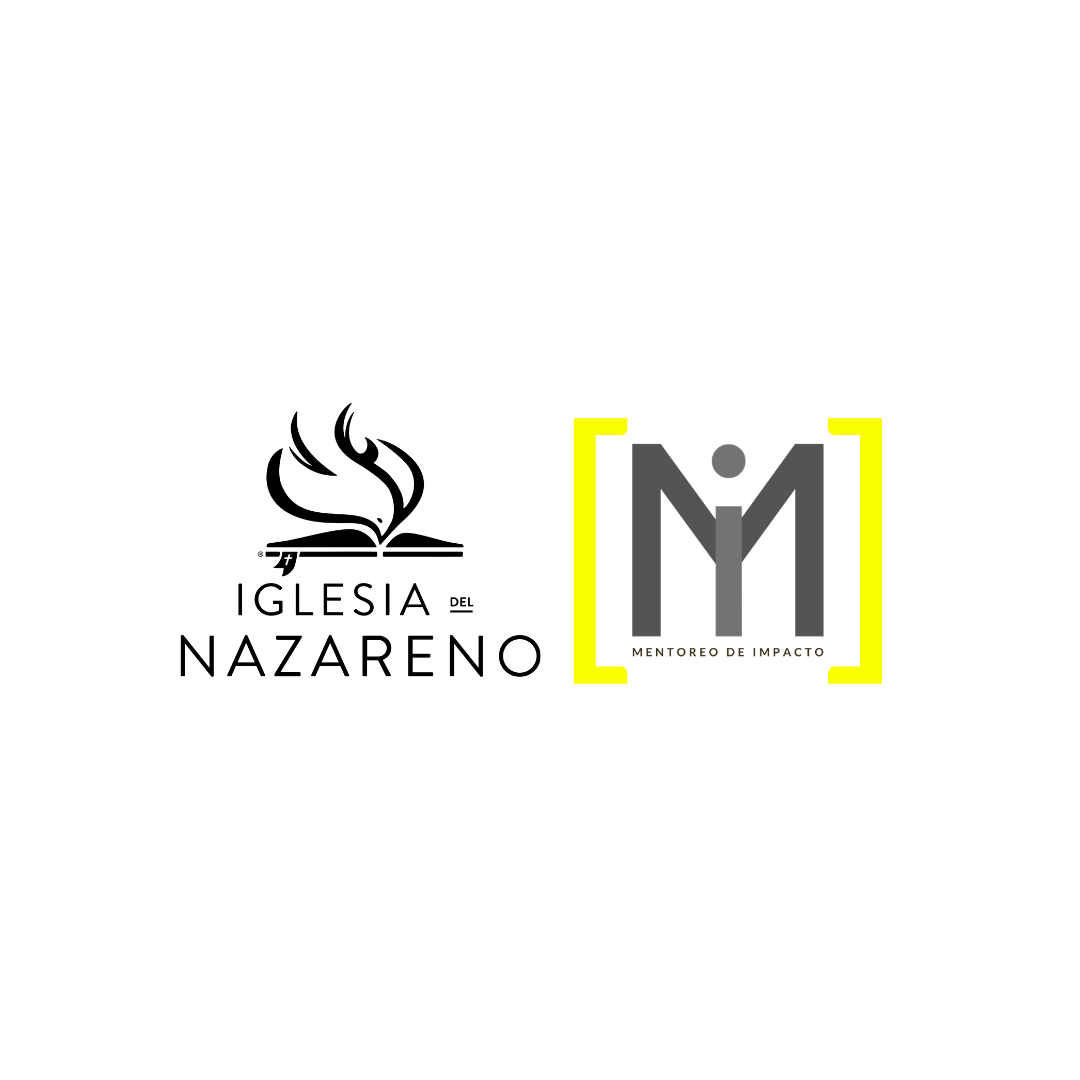 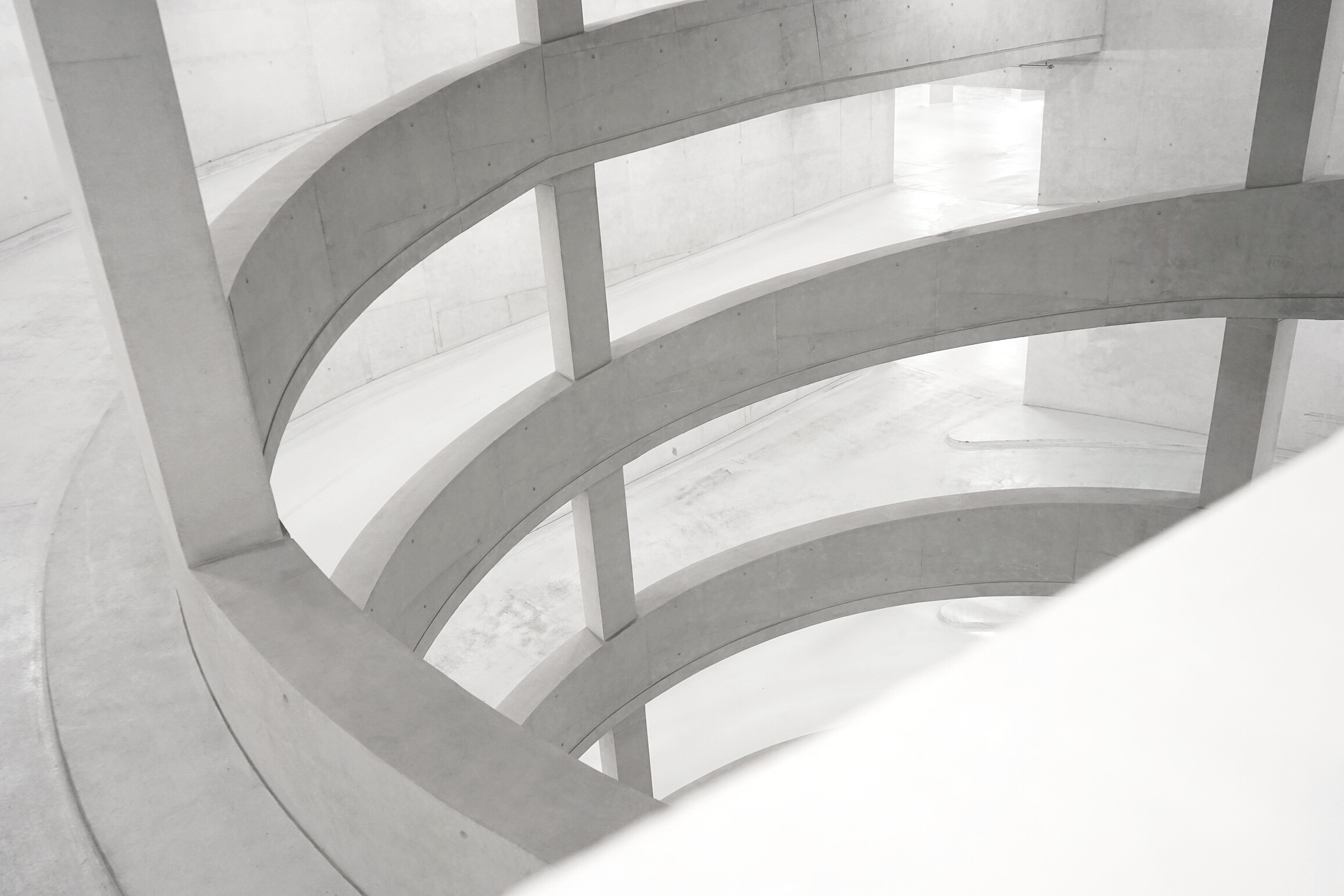 La Rueda de la vida
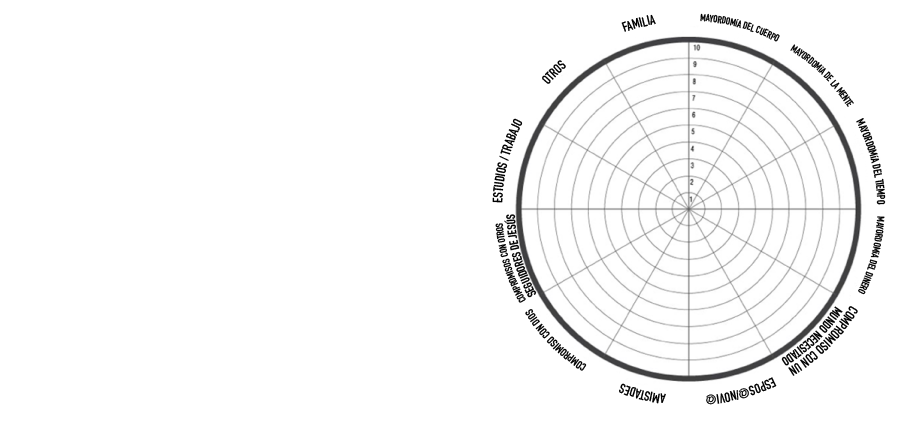 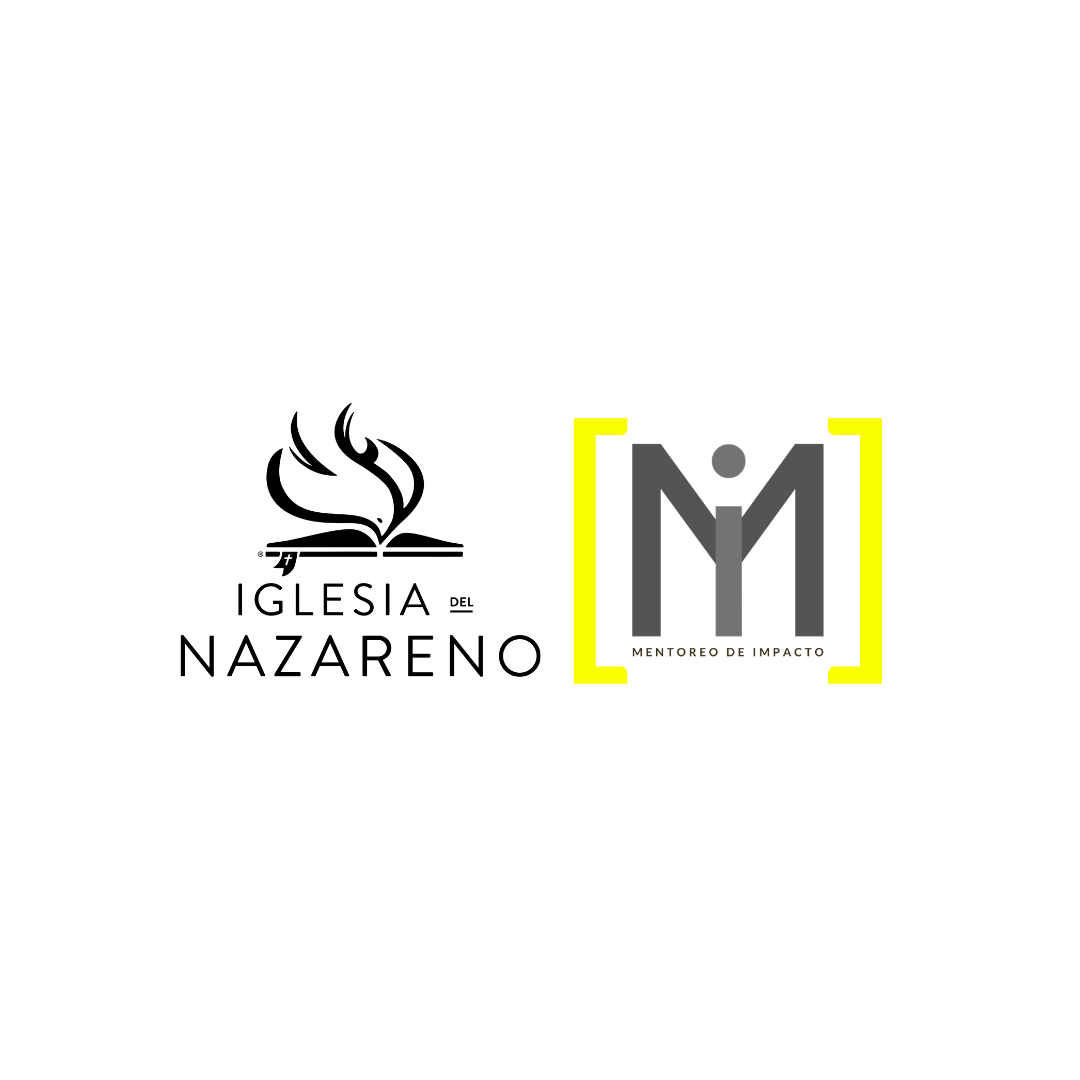 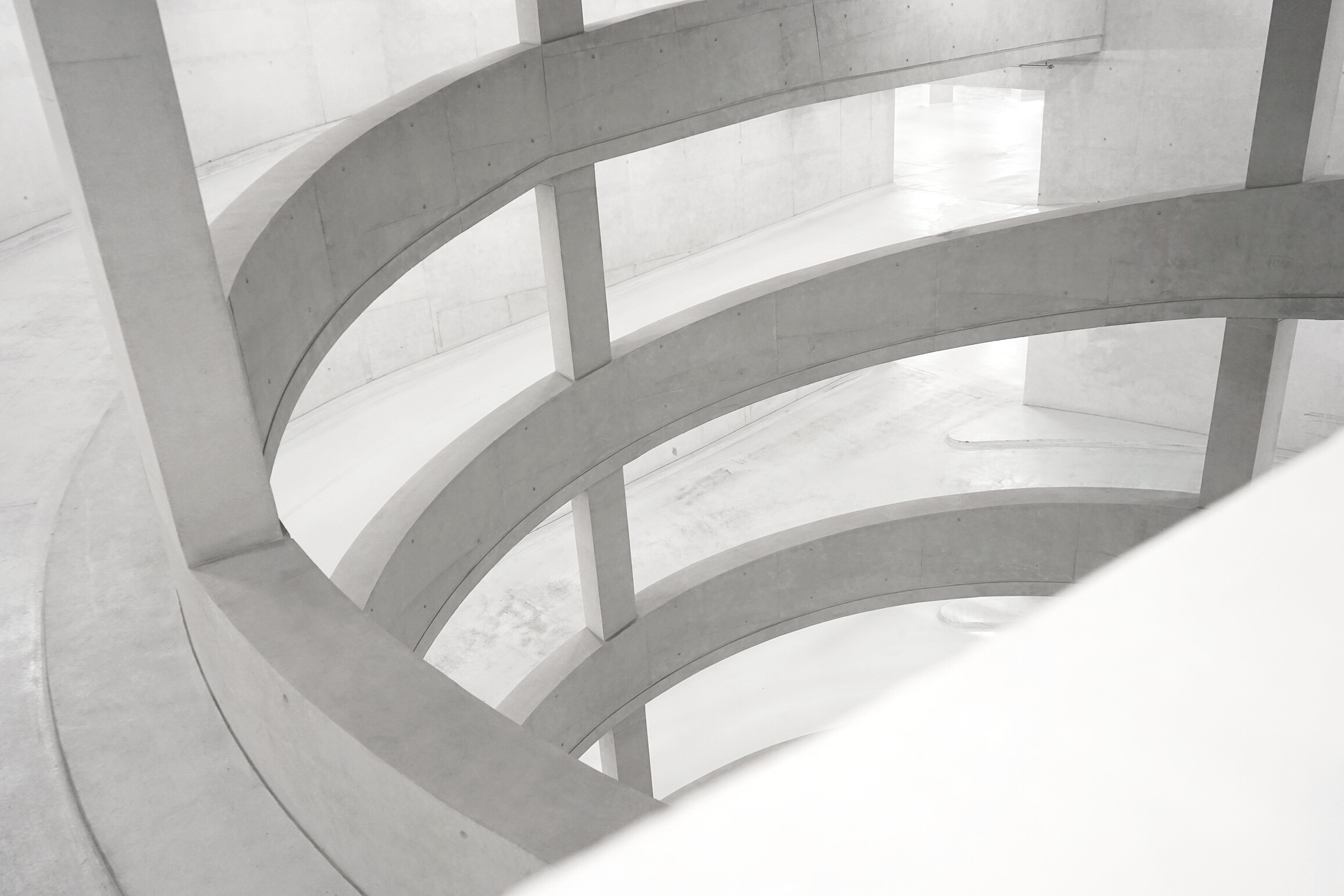 La Rueda de la vida
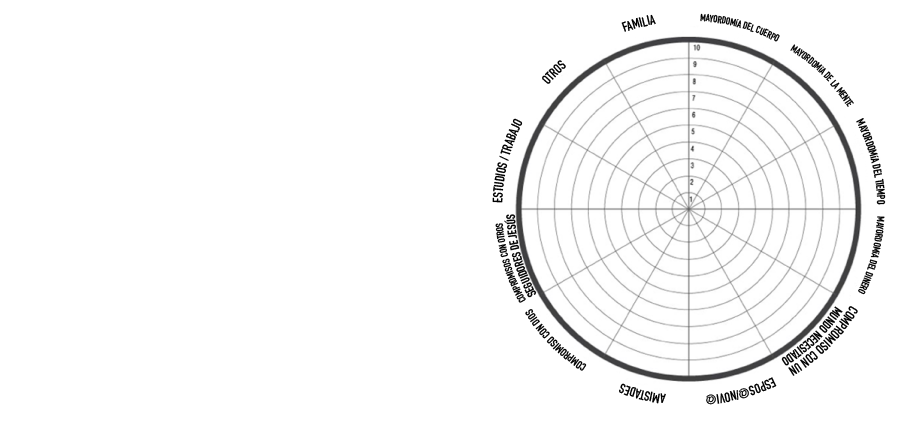 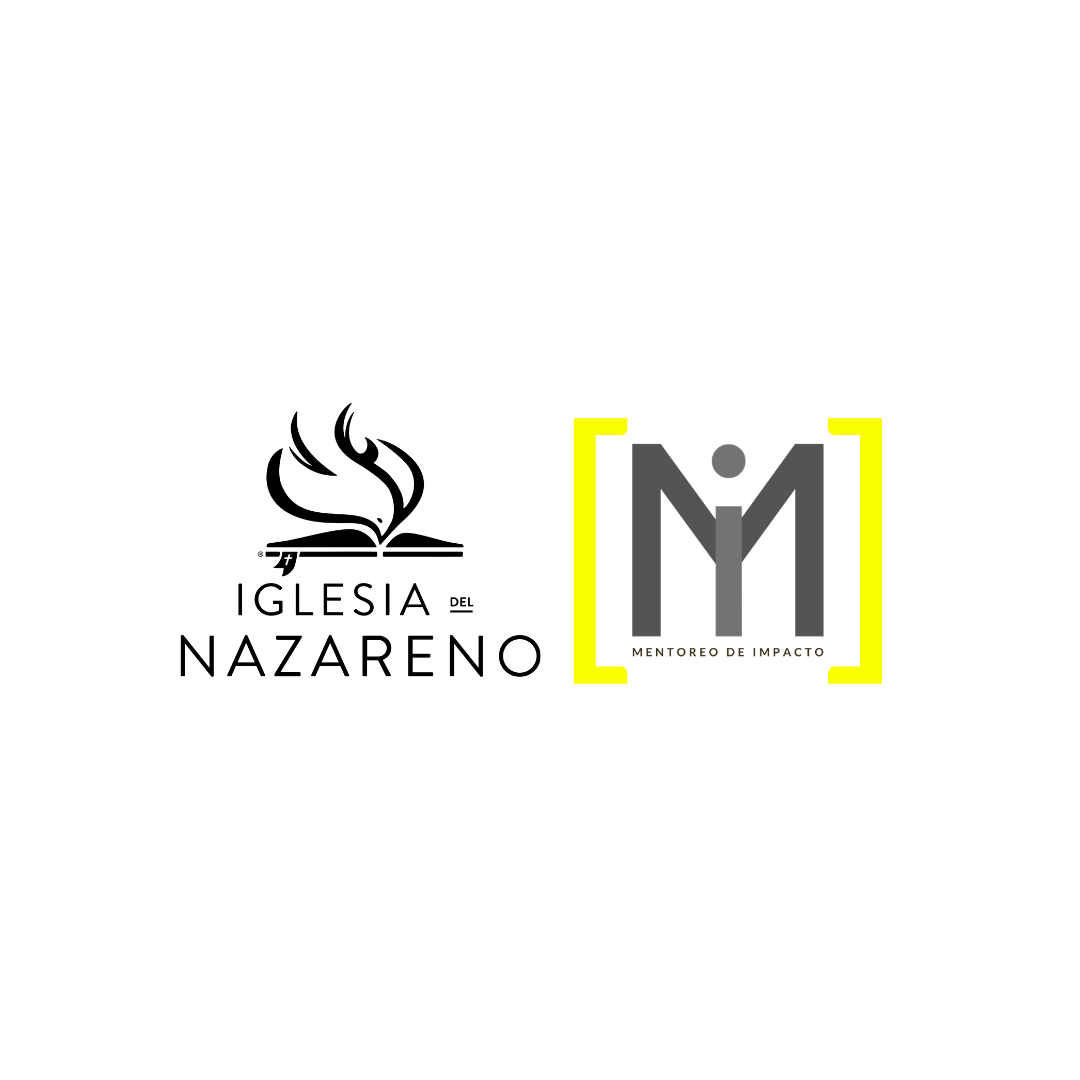 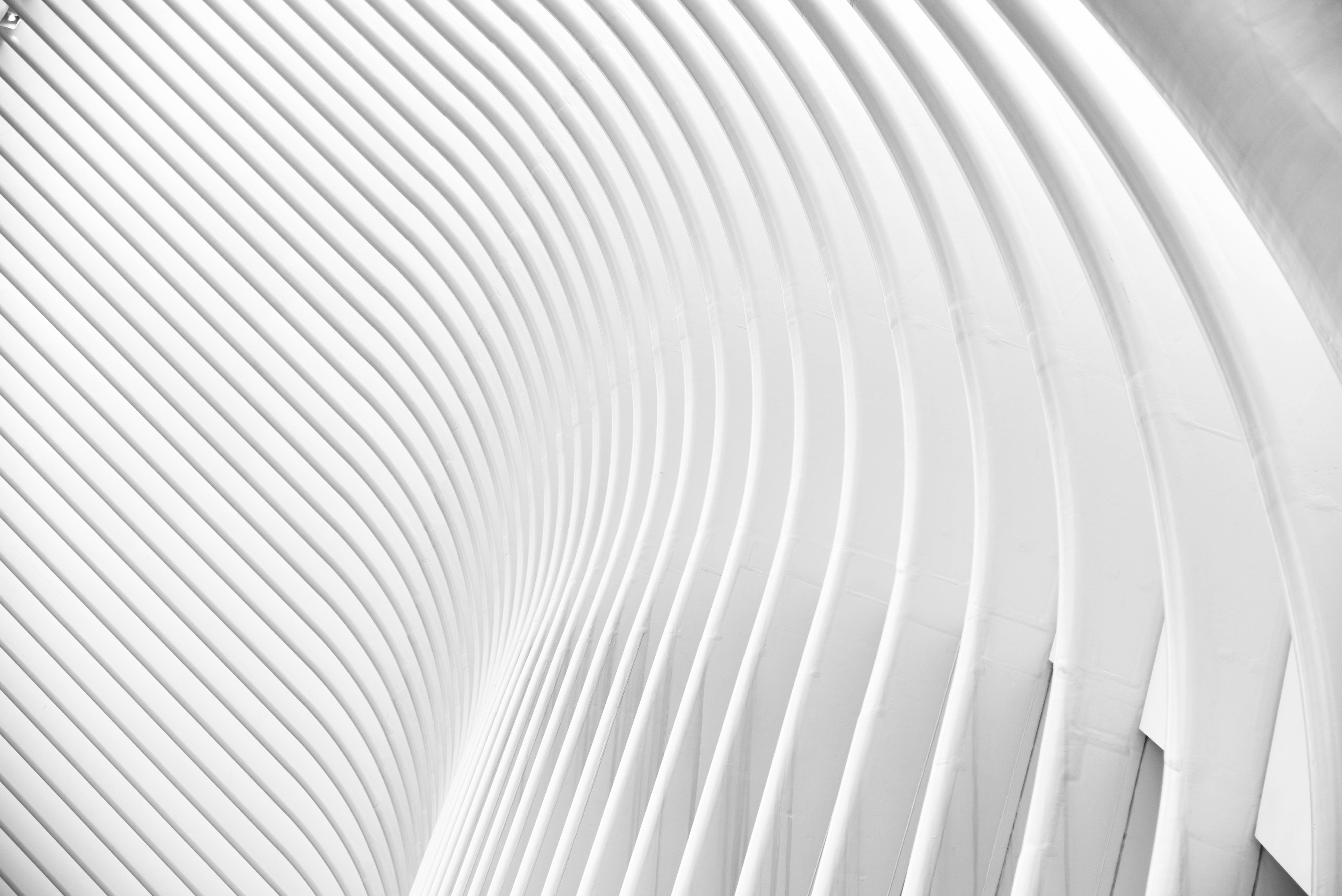 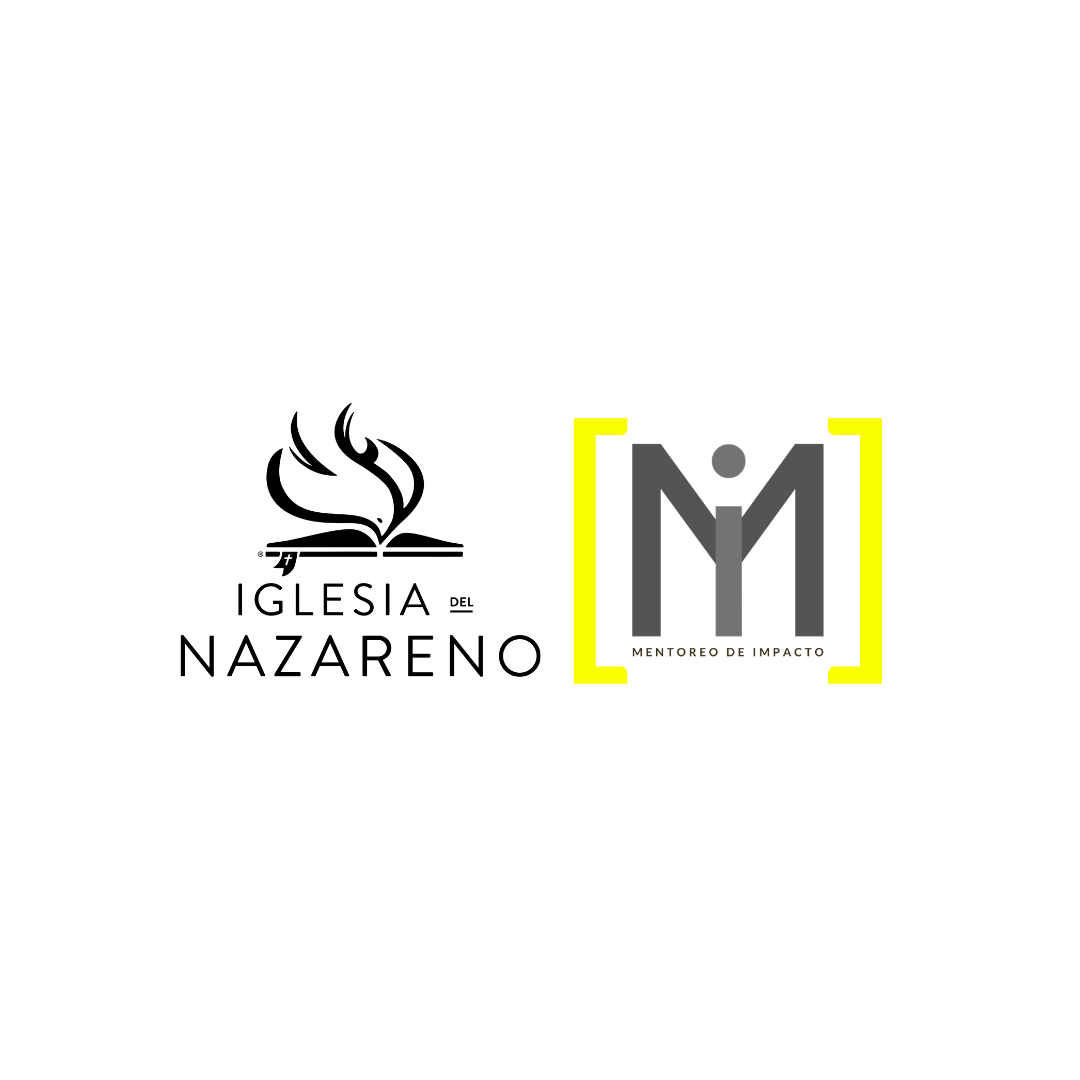 Encuentro de mentores iguales
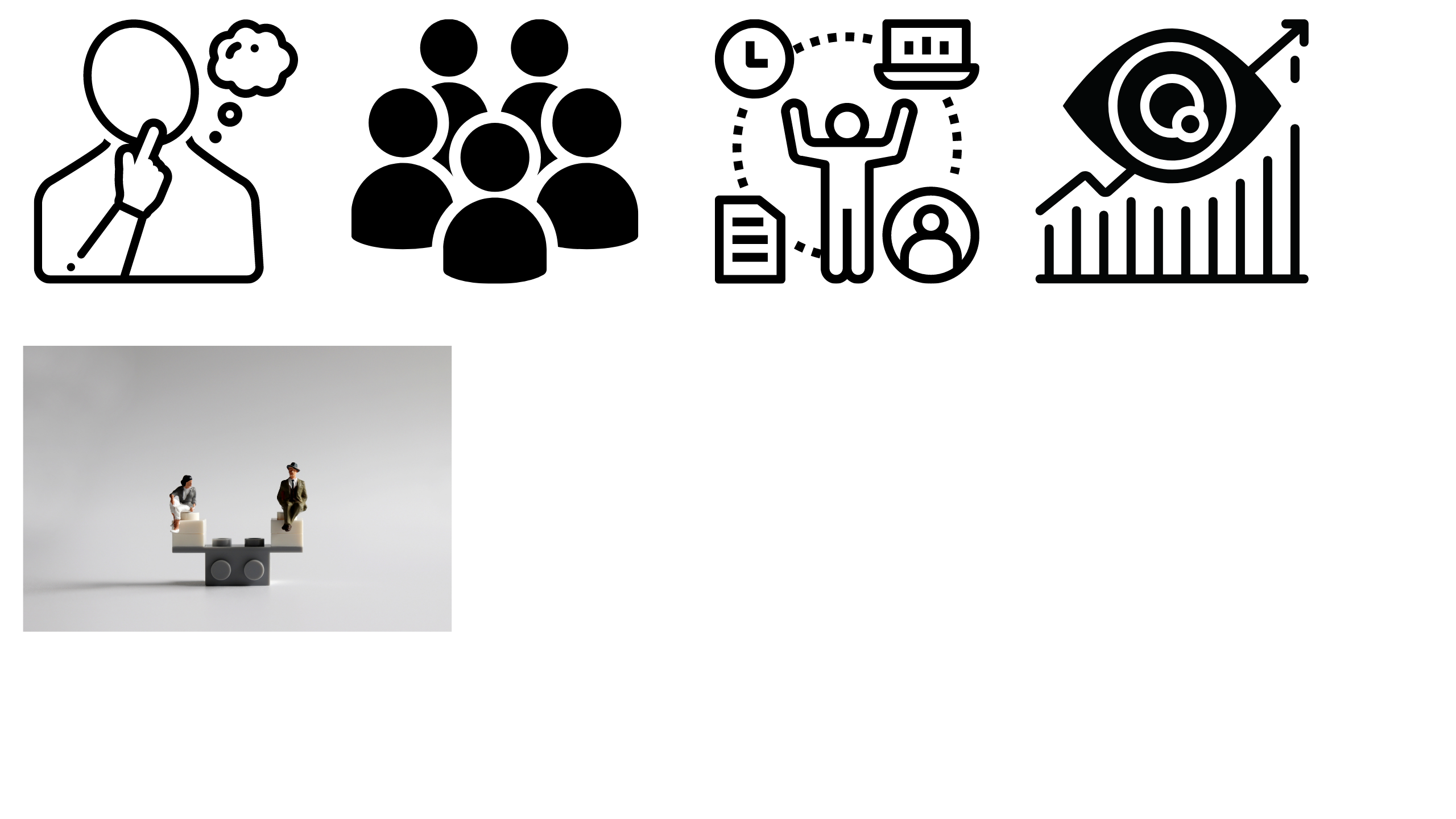 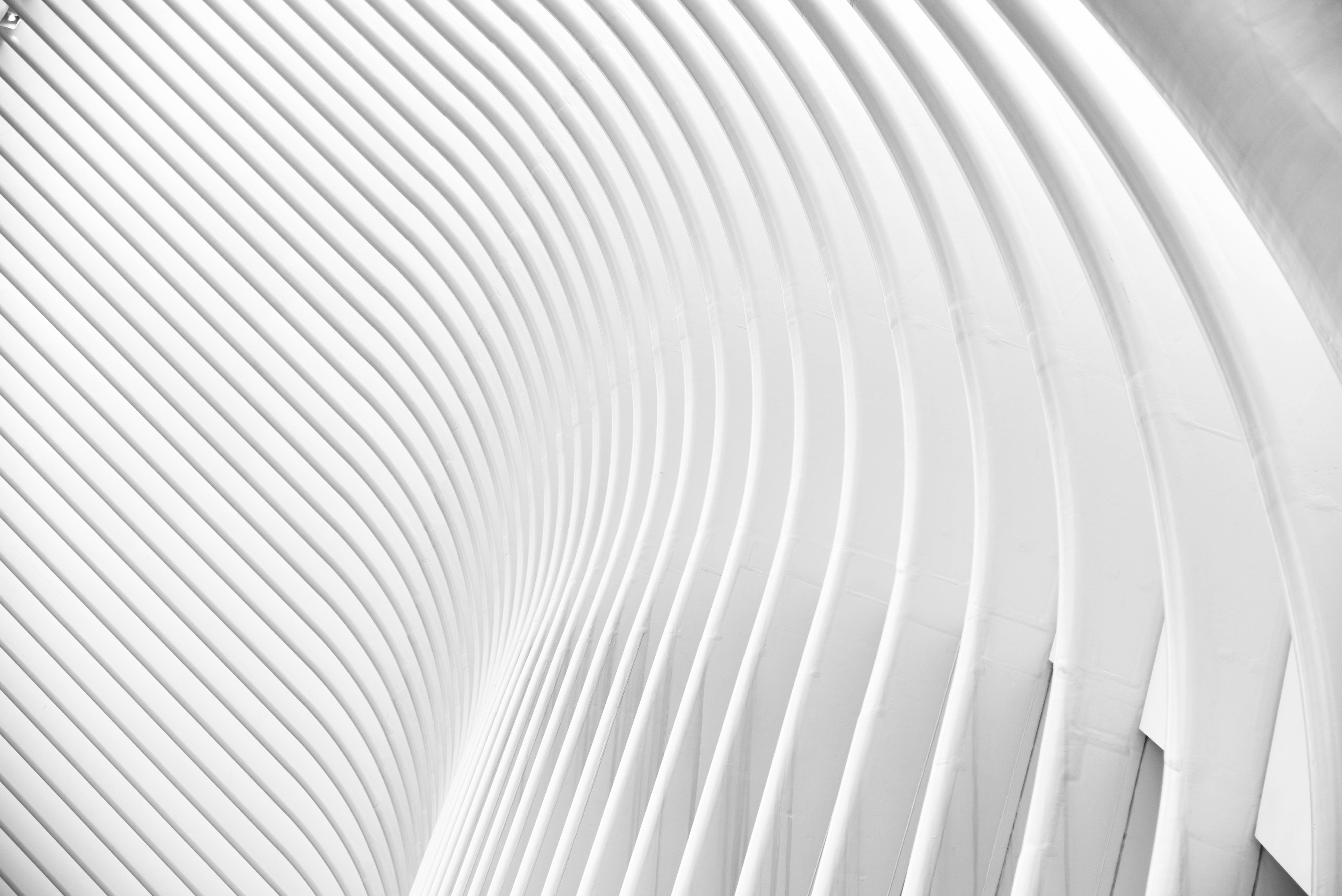 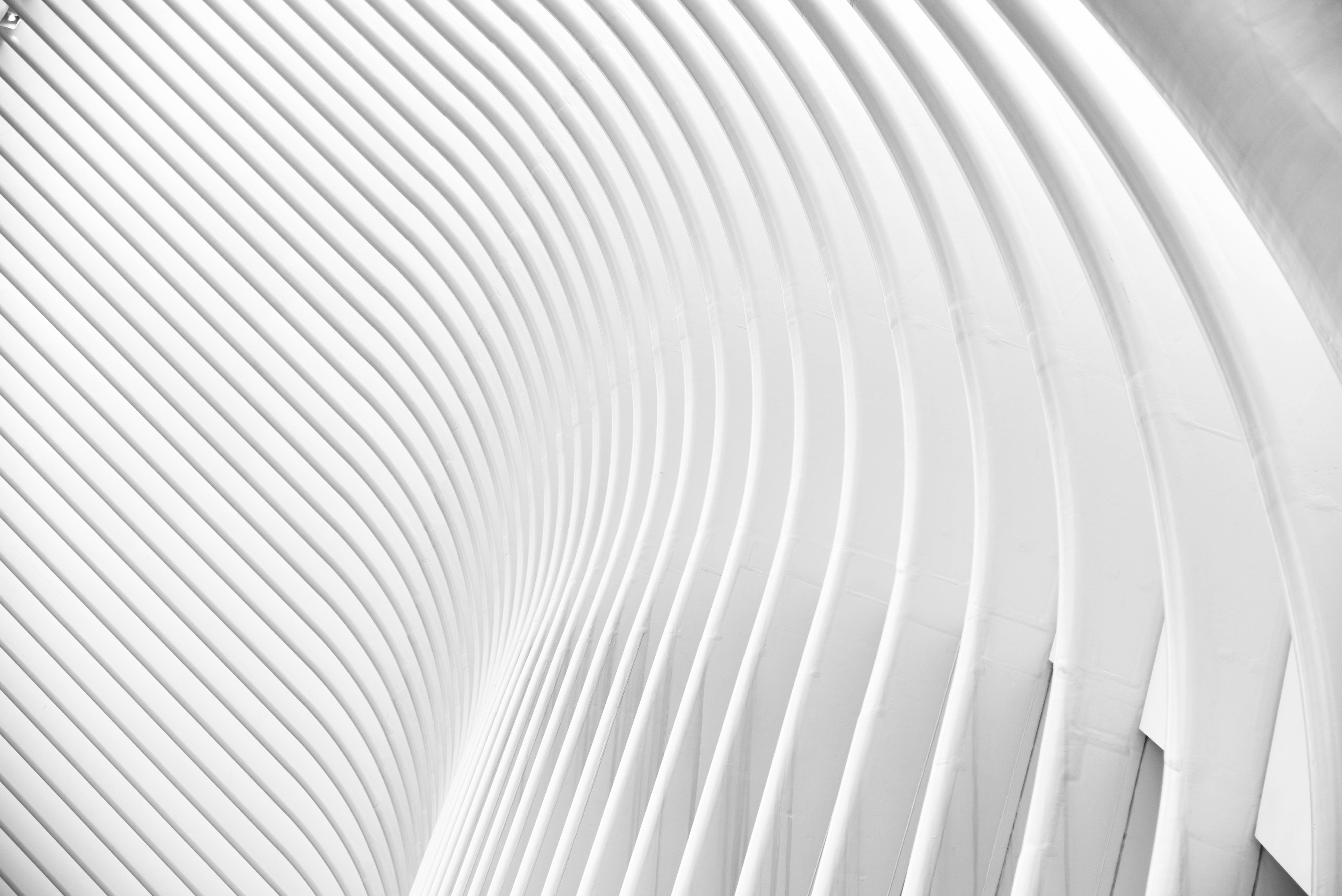 Encuentro de mentores iguales
Puesta al día:

Oración
Preguntas claves: ¿Cómo estás? ¿Cómo está tu familia? ¿Cómo está tu ministerio?
2. Obstáculos y proyectos

¿Qué obstáculos hemos encontrado hasta aquí? Cada persona comparte (limitar el tiempo)
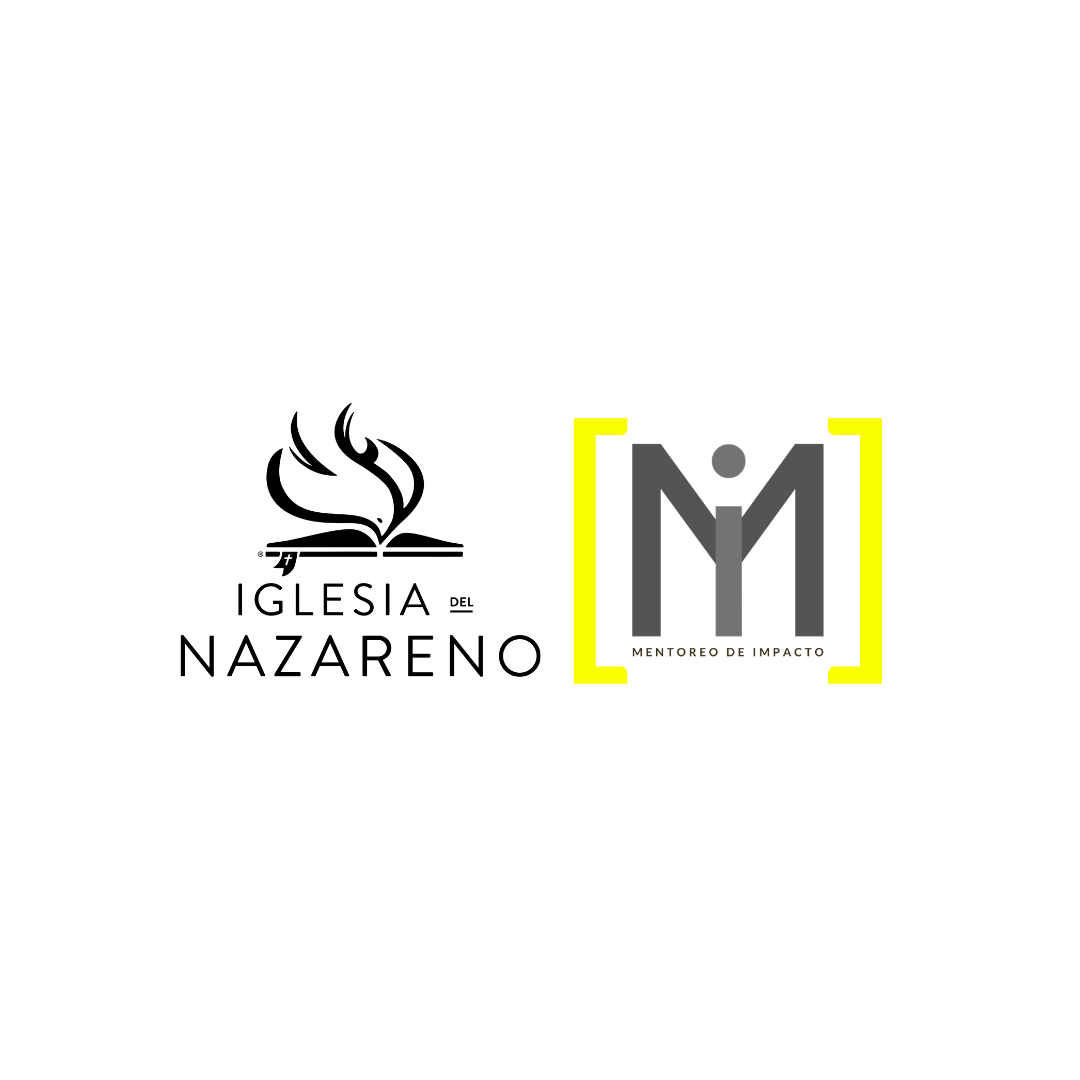 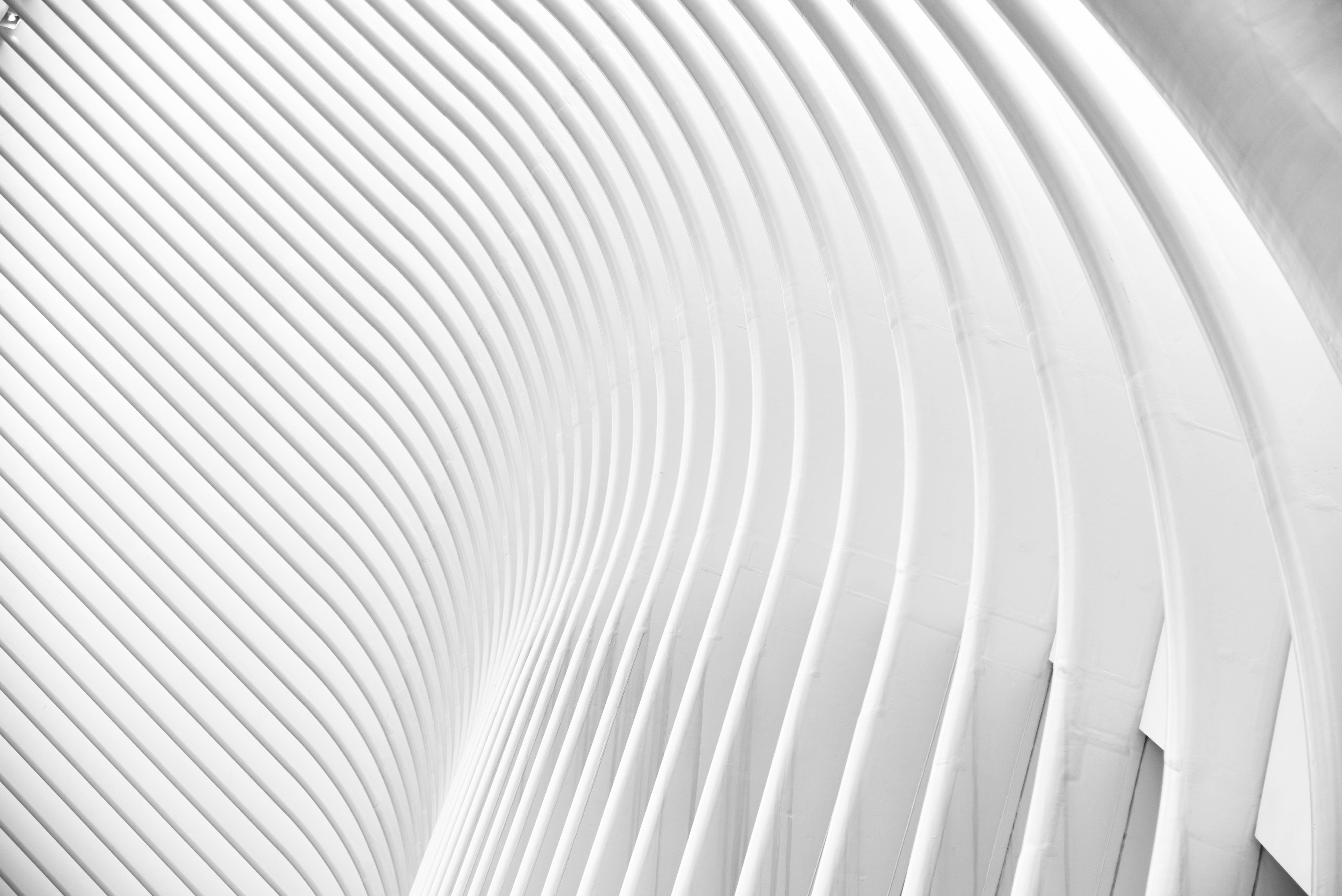 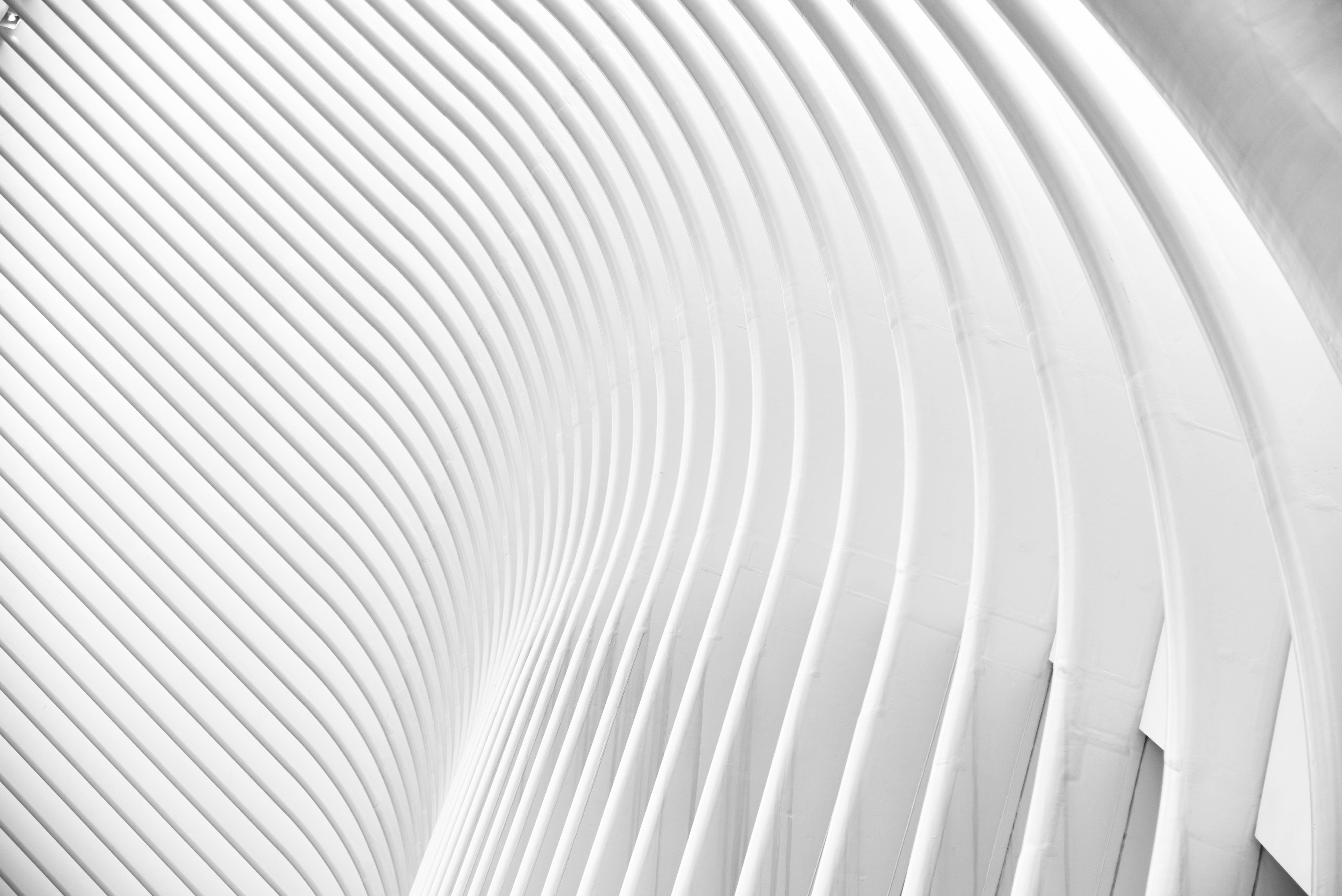 Encuentro de mentores iguales
3. Próximos pasos

Cada persona comparte lo que hará. Es recomendable tomar nota para volver a repasarlo la próxima reunión.
4. Logística y temas prácticos

Fecha, horario y lugar de la próxima reunión, otros detalles.
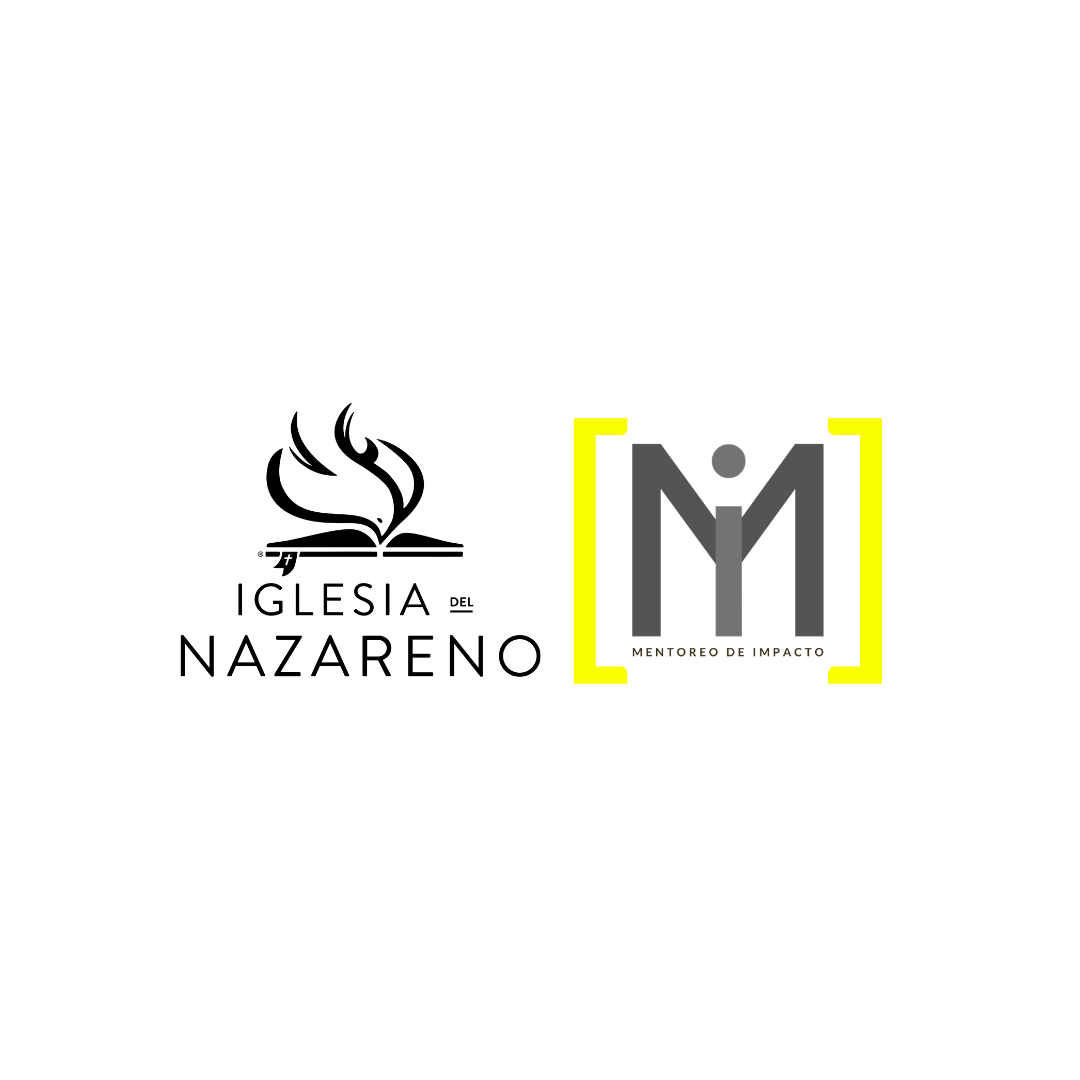 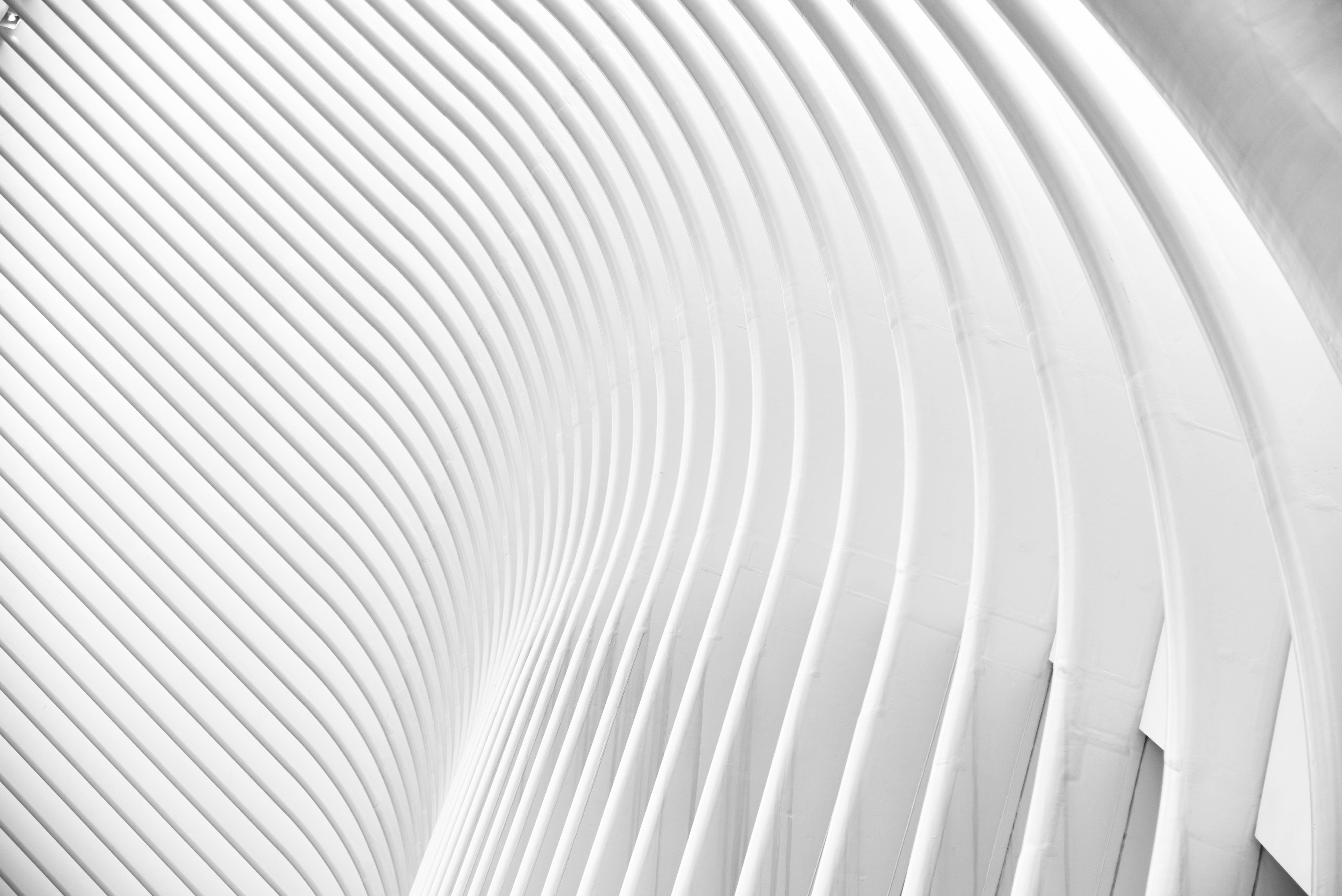 EL MENTOR COMO 
FORMADOR DE MENTORES
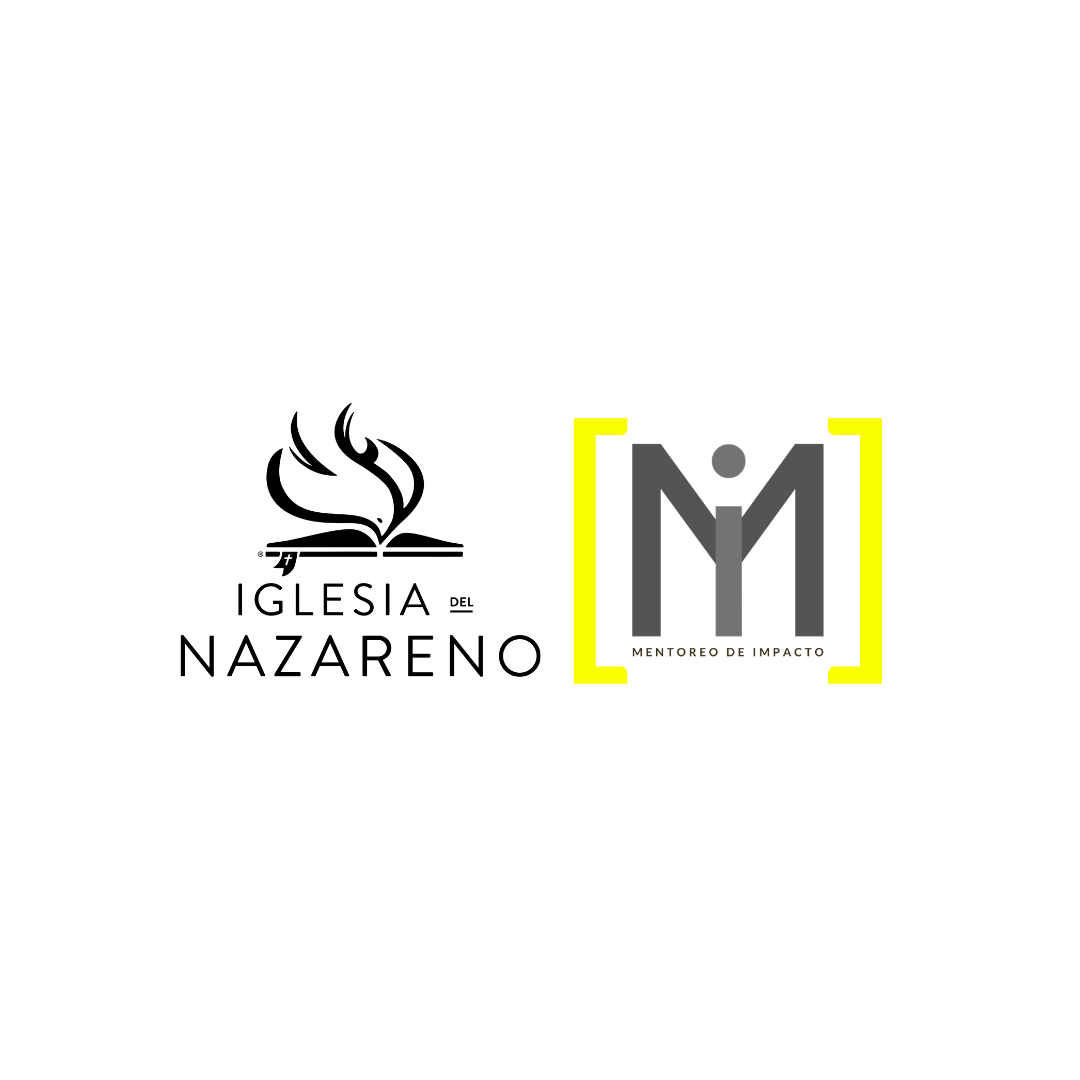